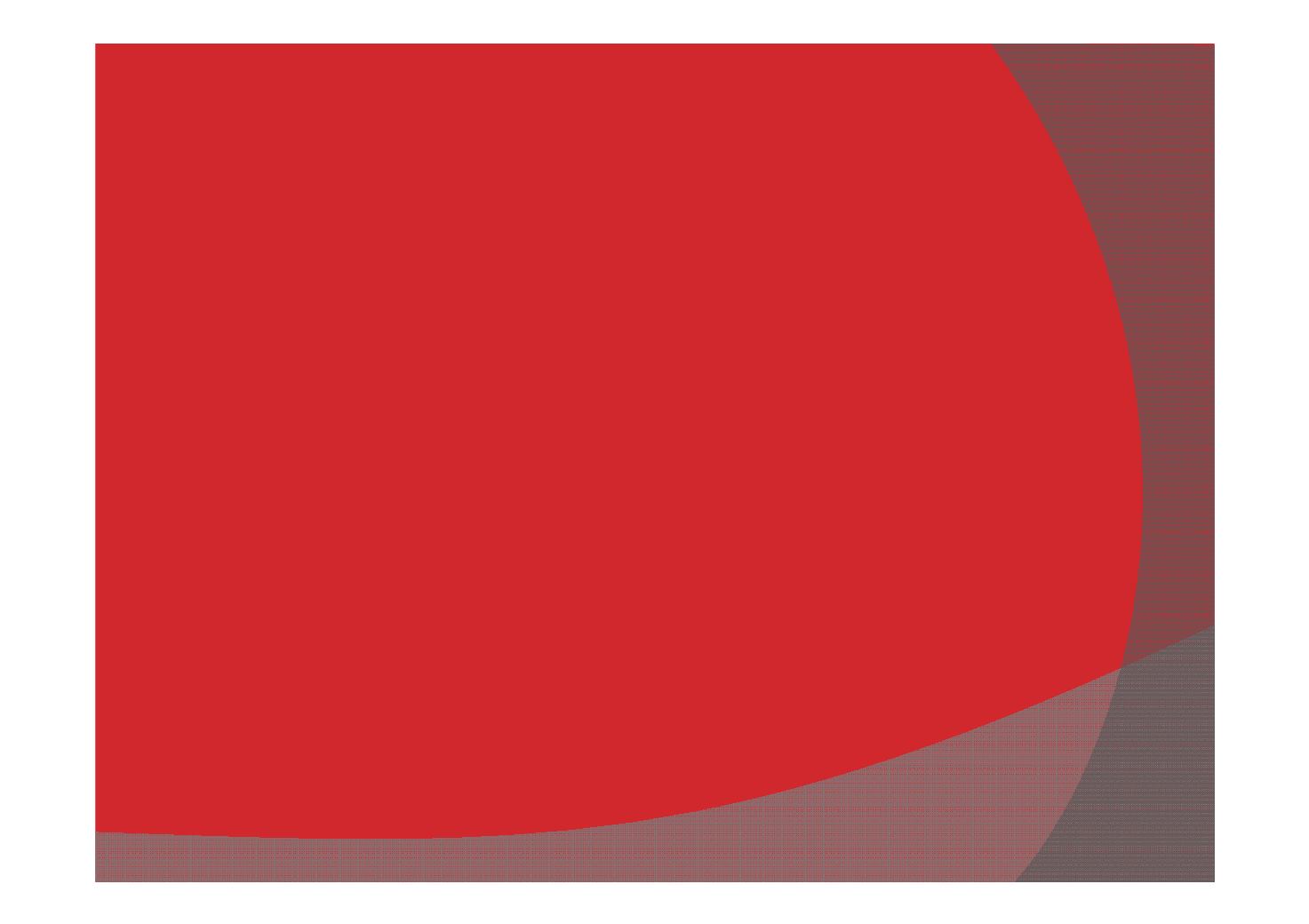 МБУ ДО «Центр дополнительного образования «Одаренность»
КОНКУРС
«НАВИГАТОРЫ БЕЗОПАСНОСТИ ДОРОЖНОГО ДВИЖЕНИЯ»
В ФОРМАТЕ ИГРЫ «ГДЕ ЛОГИКА?»
1 РАУНД 
«НАЙДИ ОБЩЕЕ»
1 РАУНД 
«НАЙДИ ОБЩЕЕ»
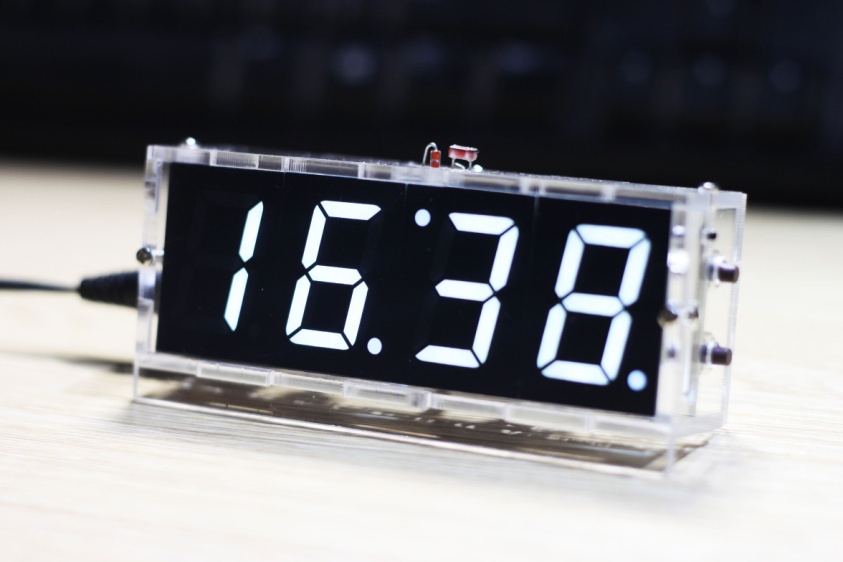 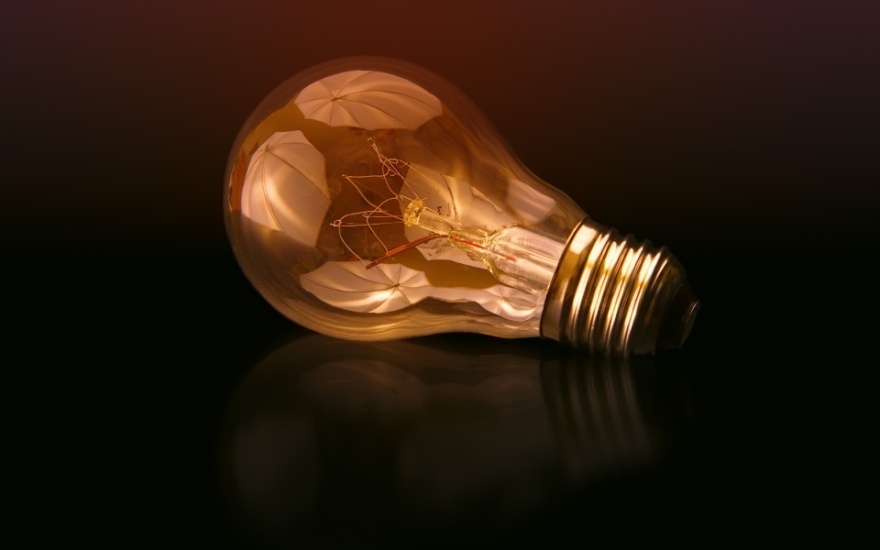 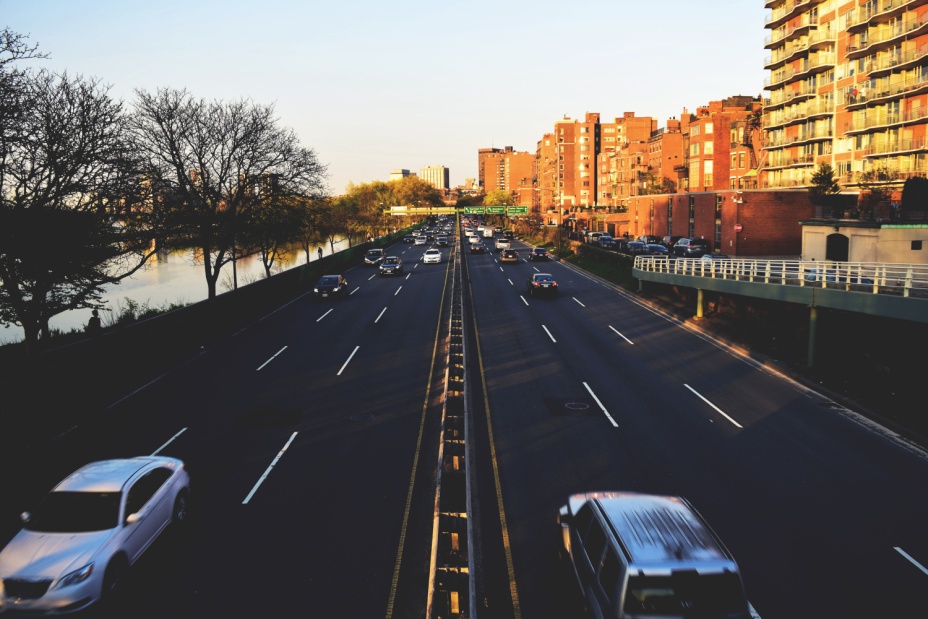 СВЕТОФОР
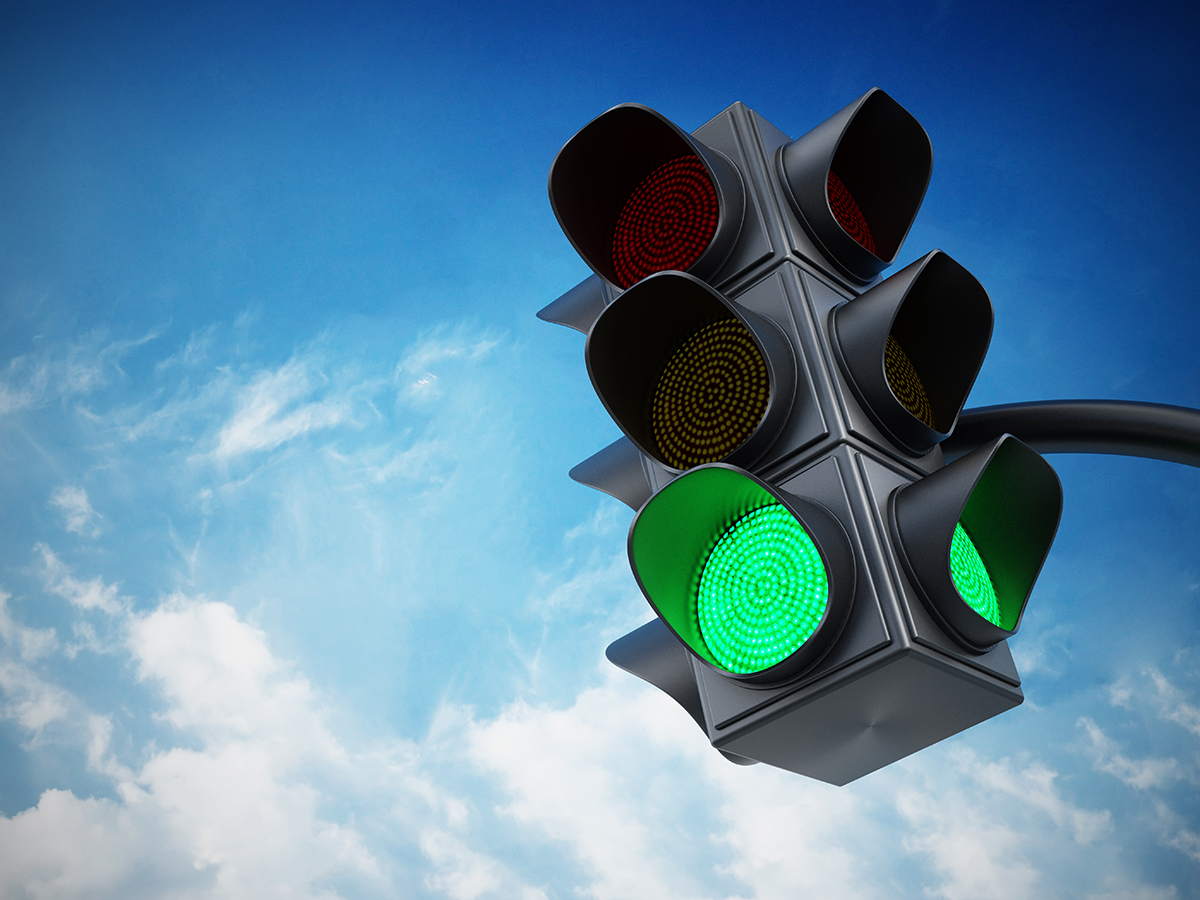 1 РАУНД 
«НАЙДИ ОБЩЕЕ»
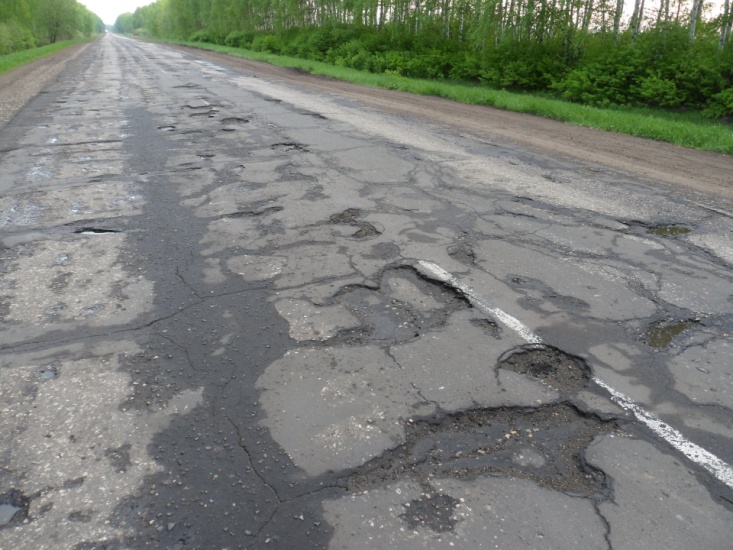 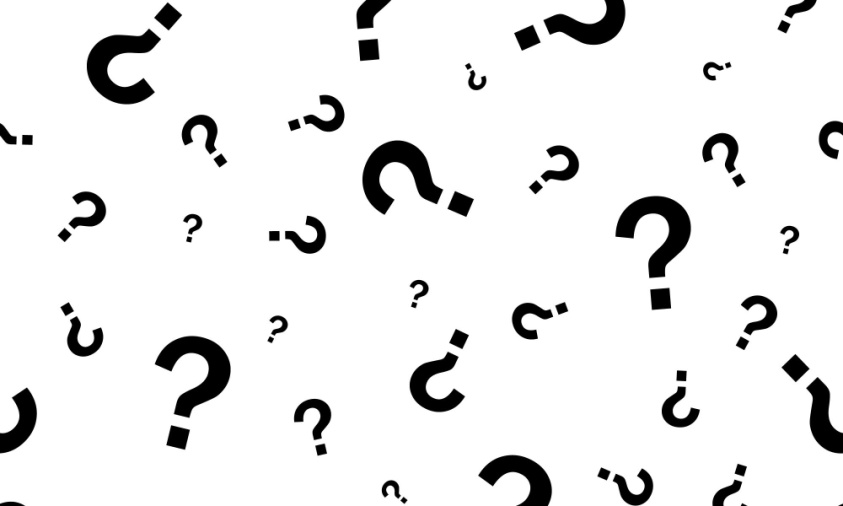 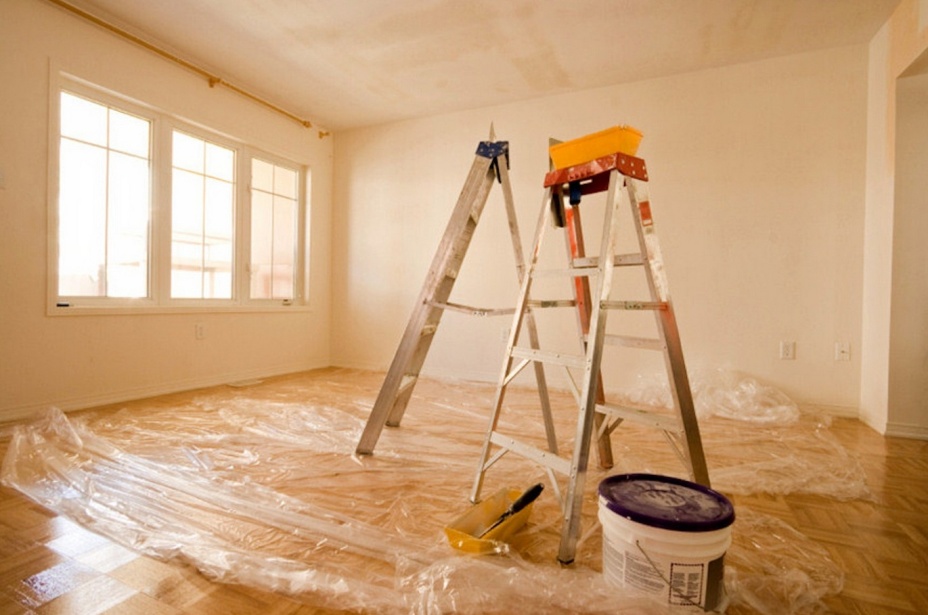 ЗНАК «ДОРОЖНЫЕ РАБОТЫ»
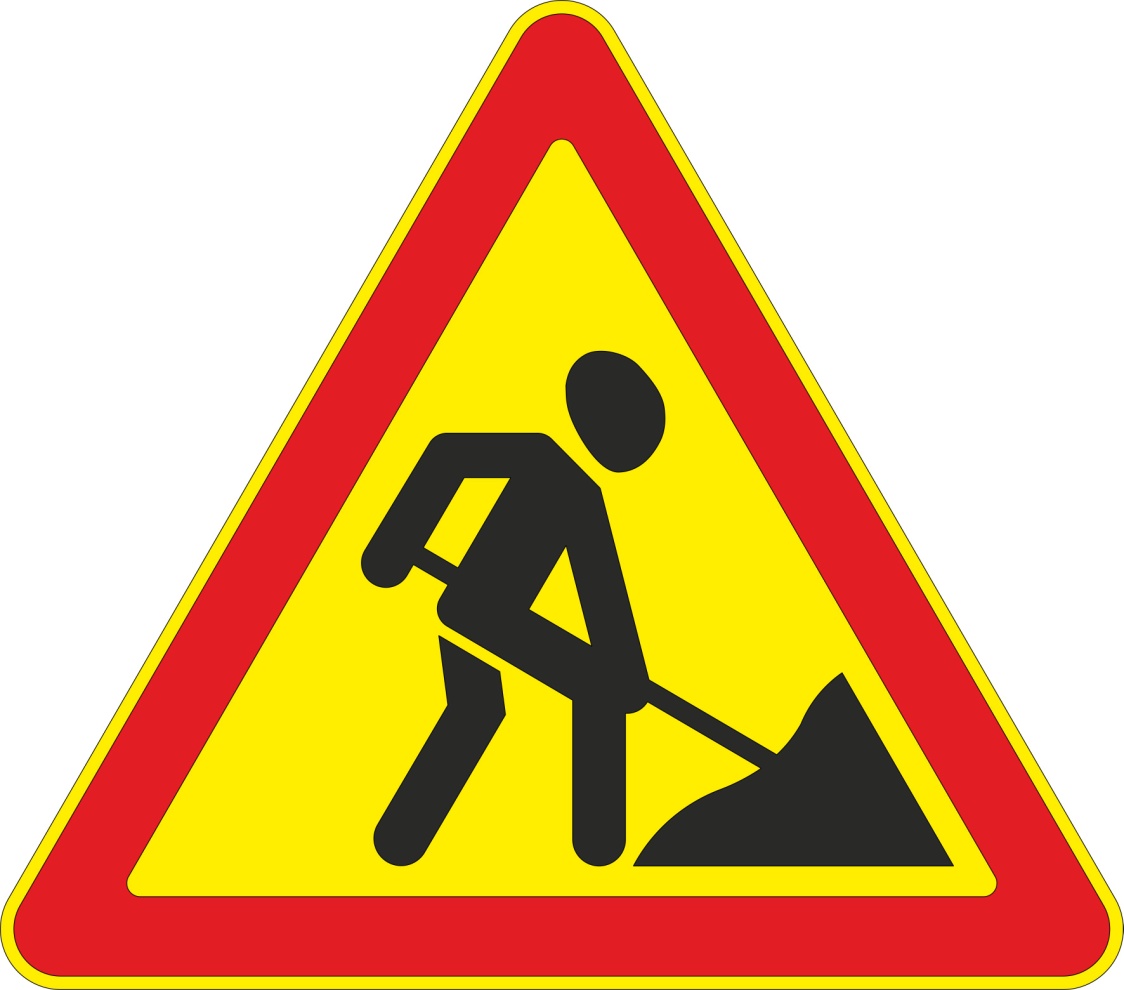 1 РАУНД 
«НАЙДИ ОБЩЕЕ»
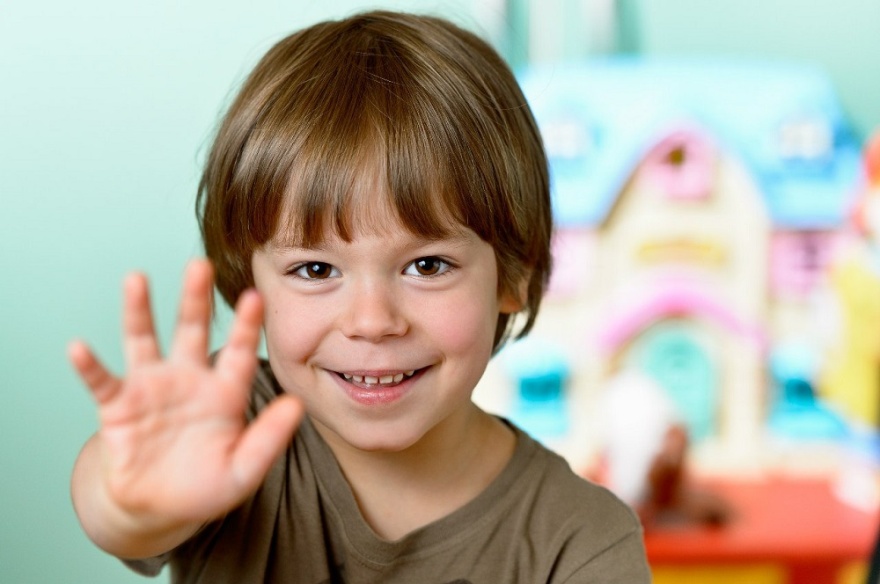 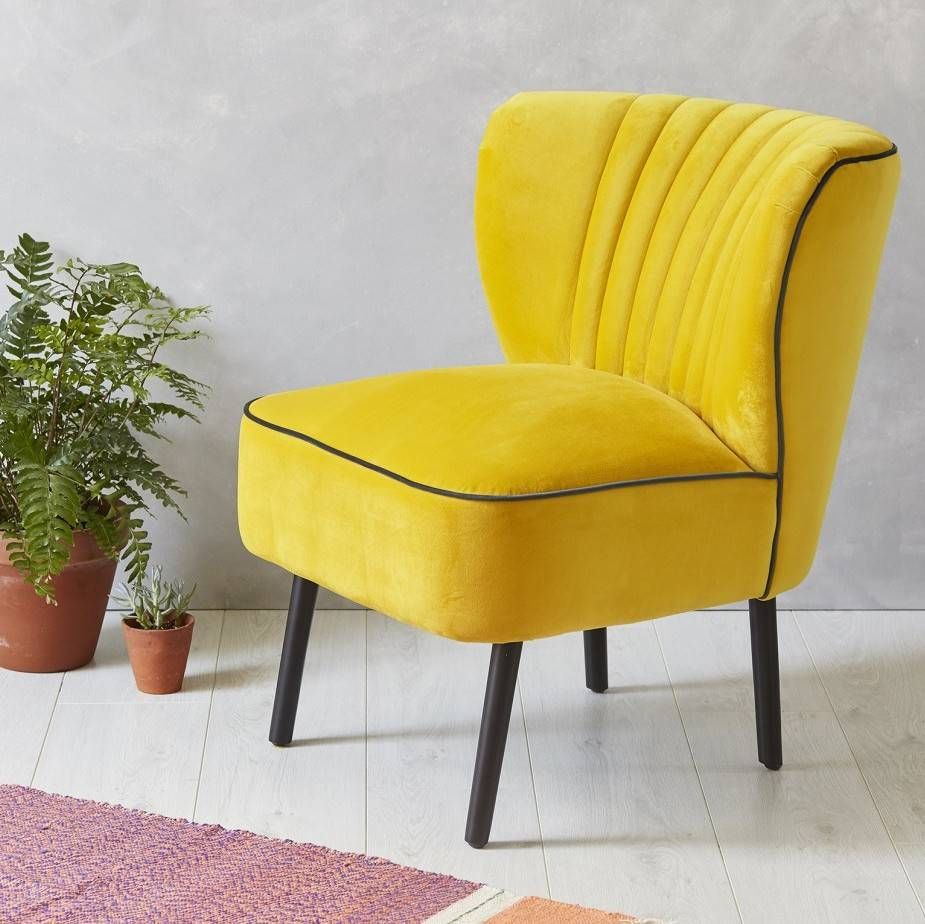 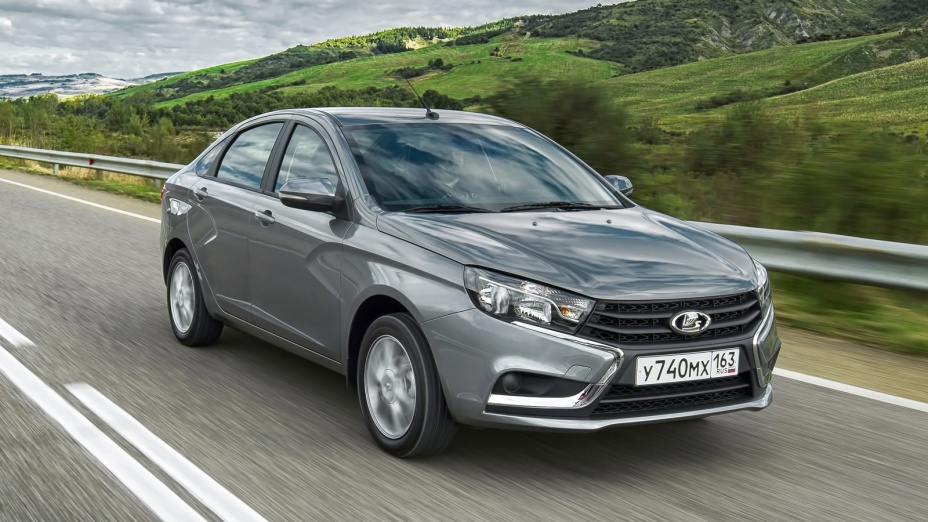 АВТОКРЕСЛО
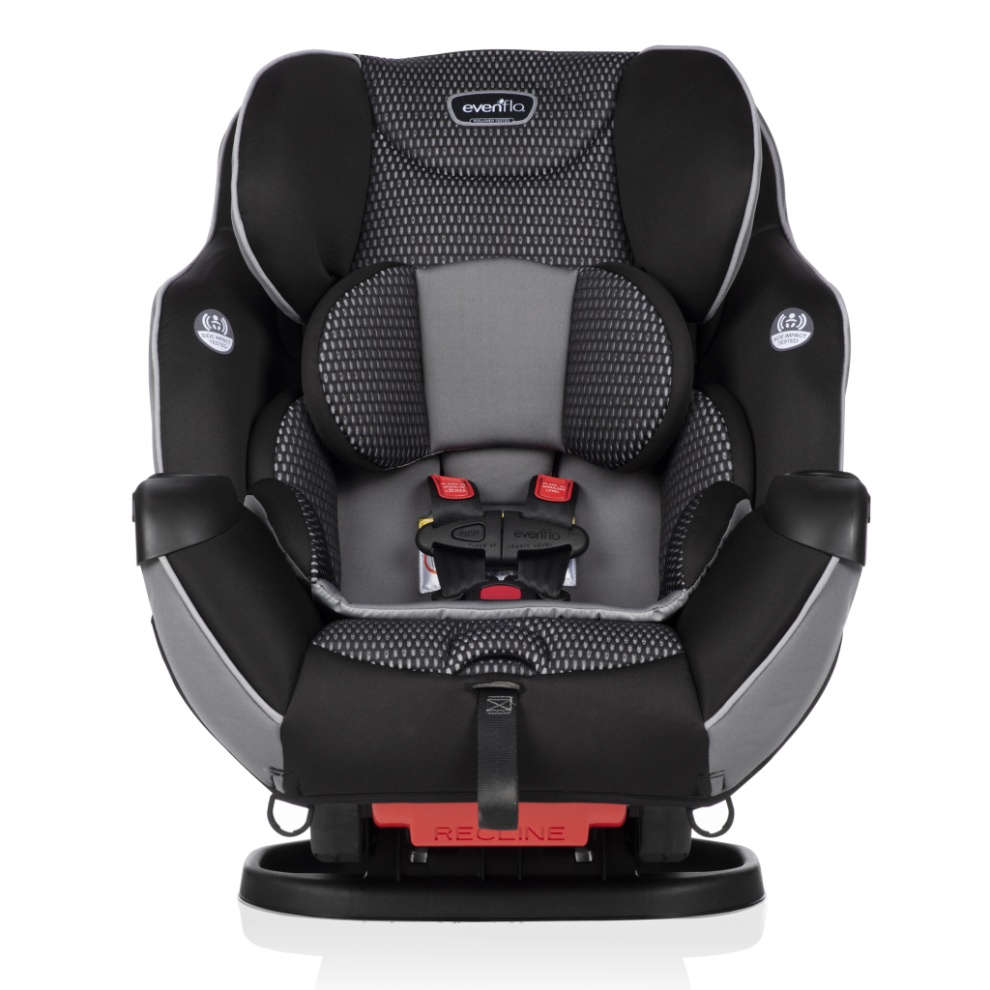 1 РАУНД 
«НАЙДИ ОБЩЕЕ»
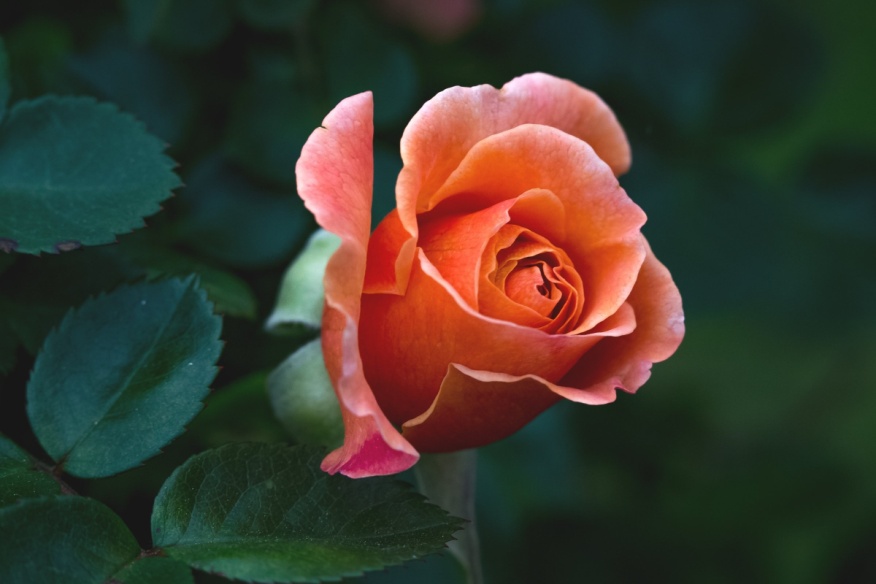 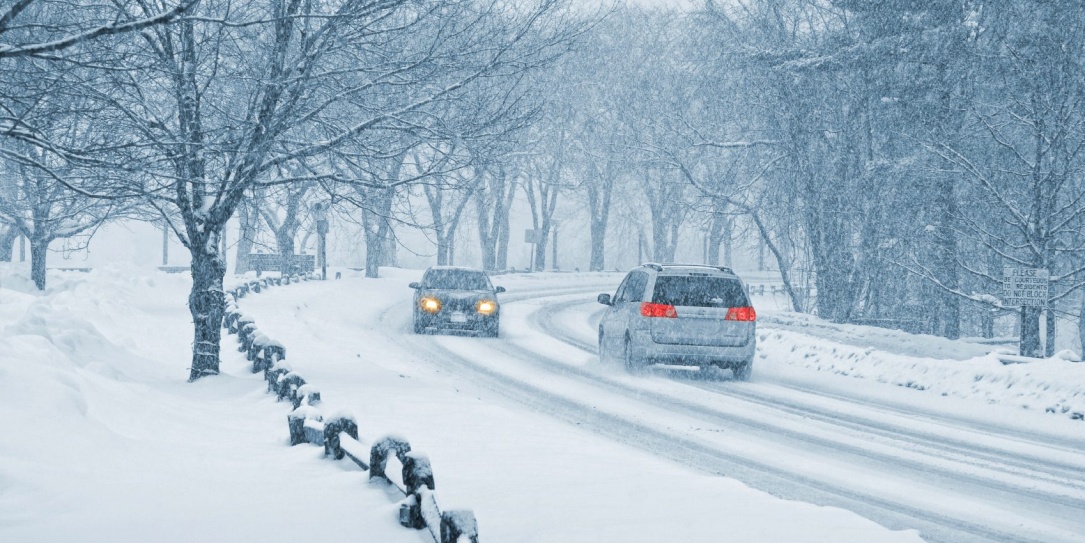 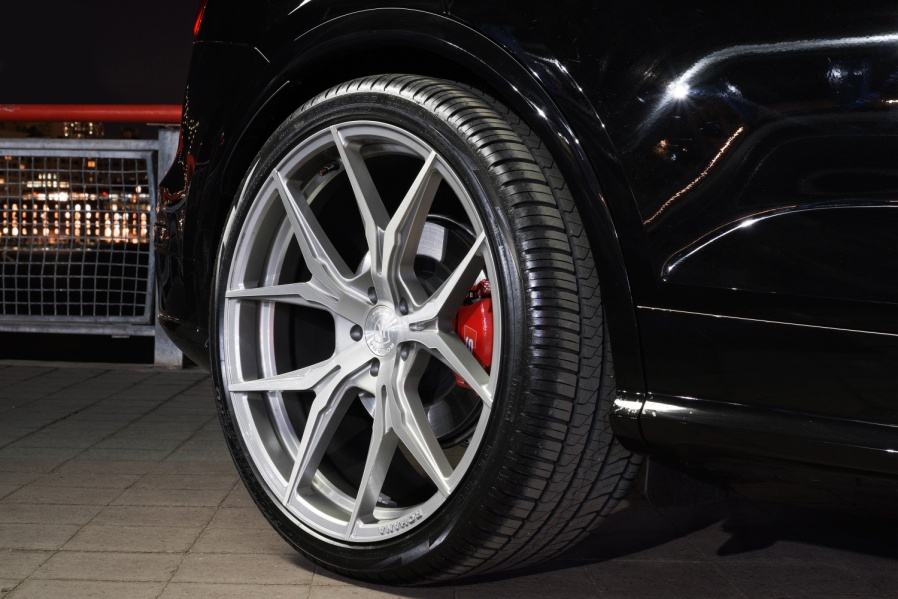 ШИПЫ
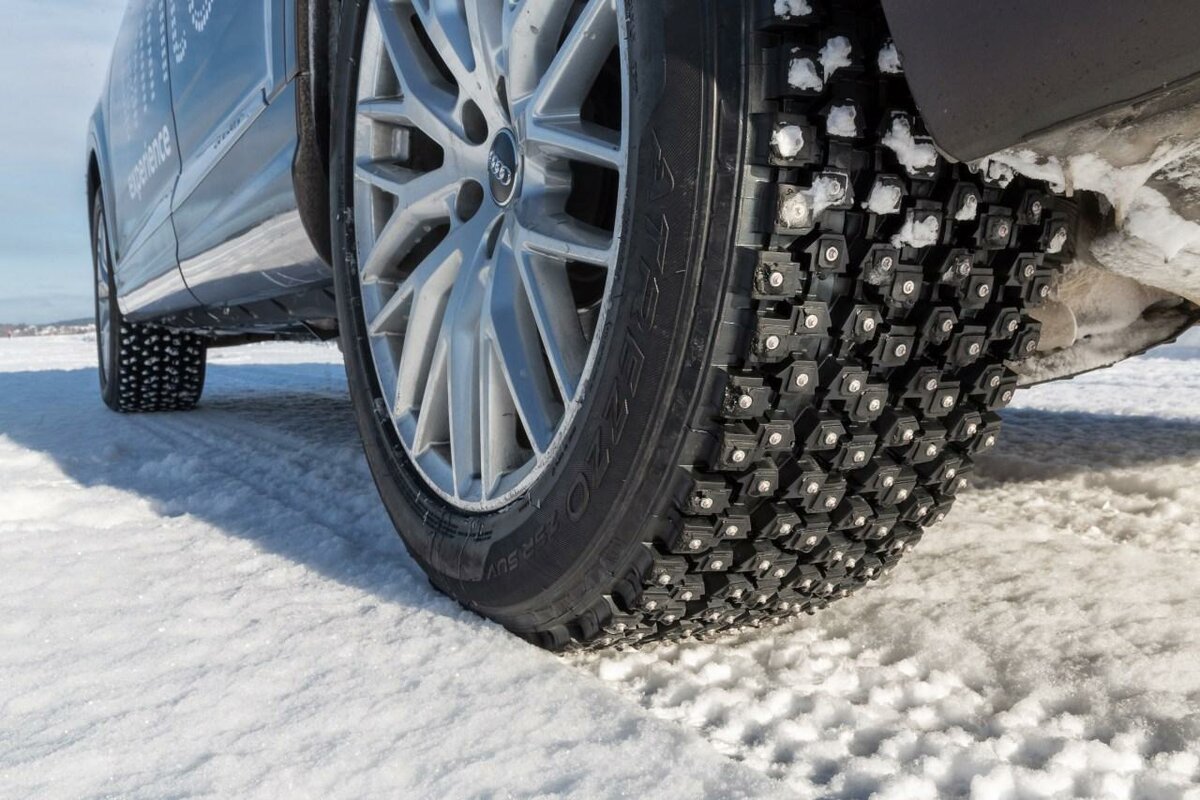 1 РАУНД 
«НАЙДИ ОБЩЕЕ»
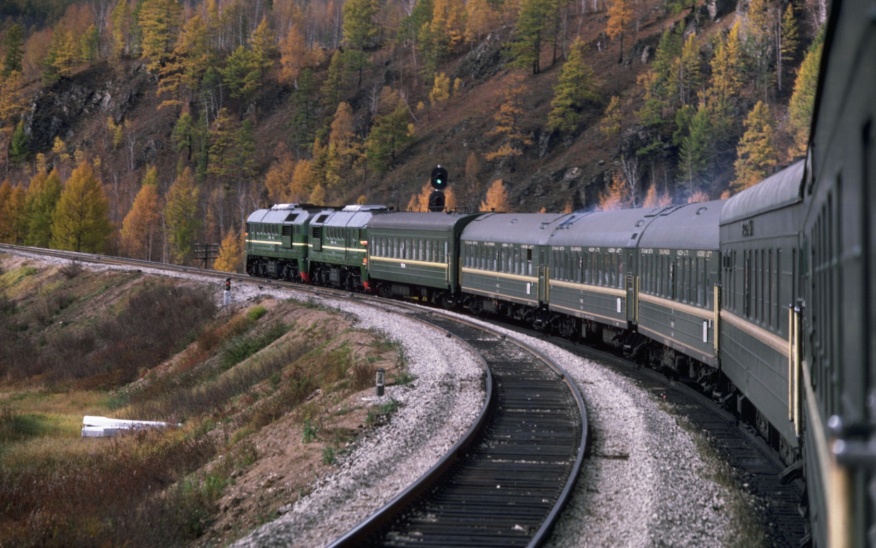 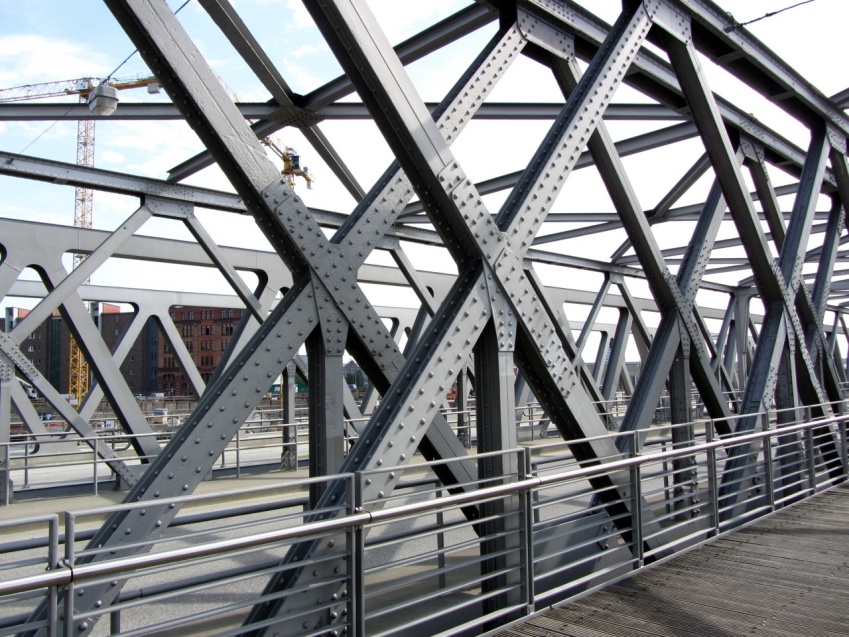 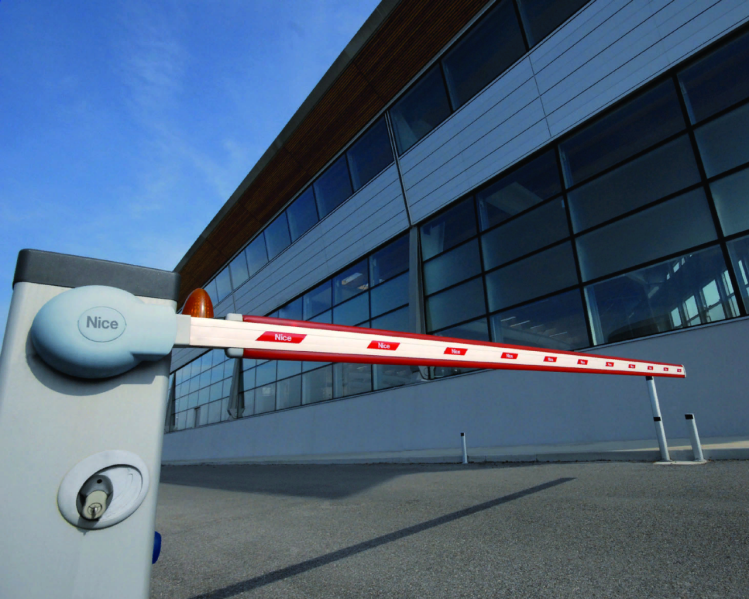 Ж/Д ПЕРЕЕЗД СО ШЛАГБАУМОМ
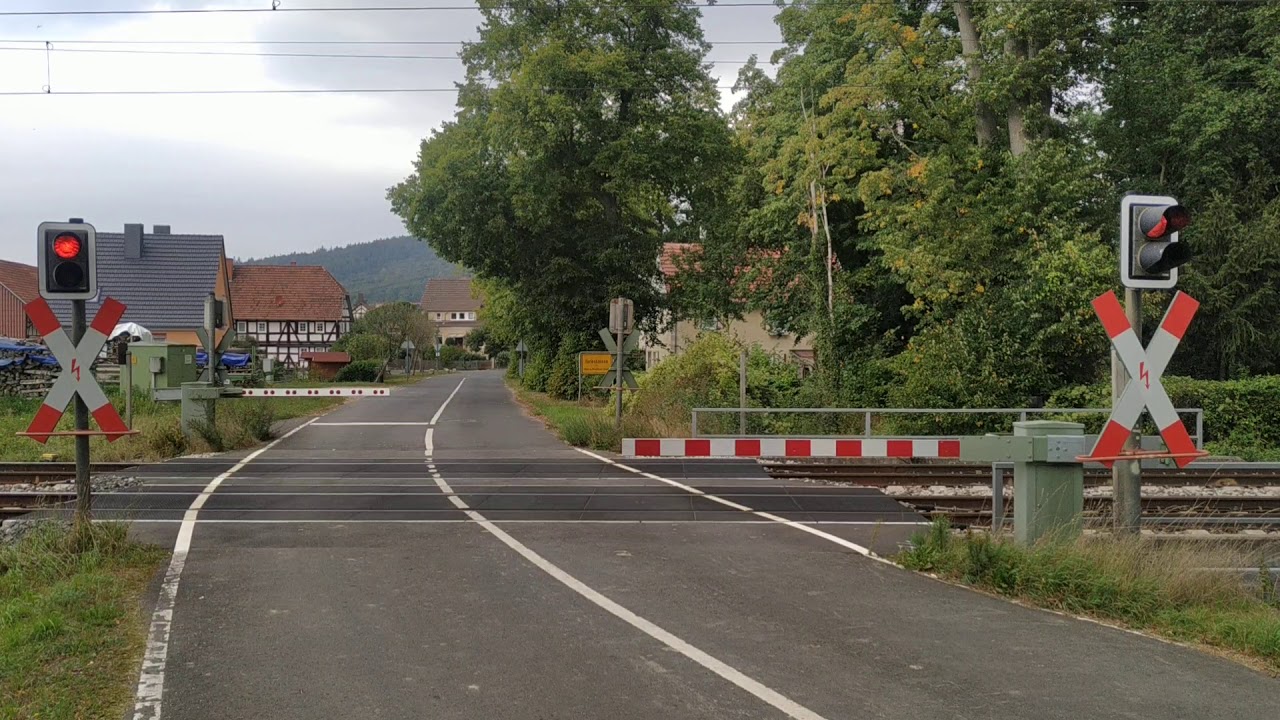 1 РАУНД 
«НАЙДИ ОБЩЕЕ»
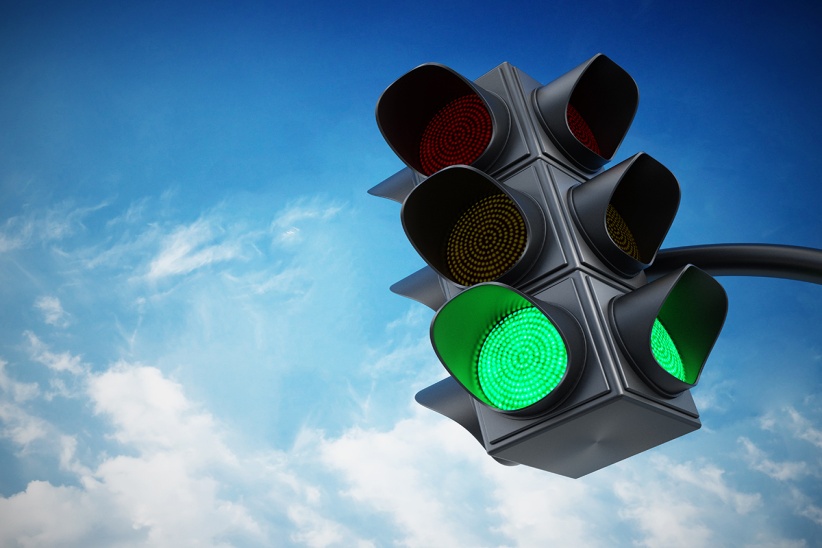 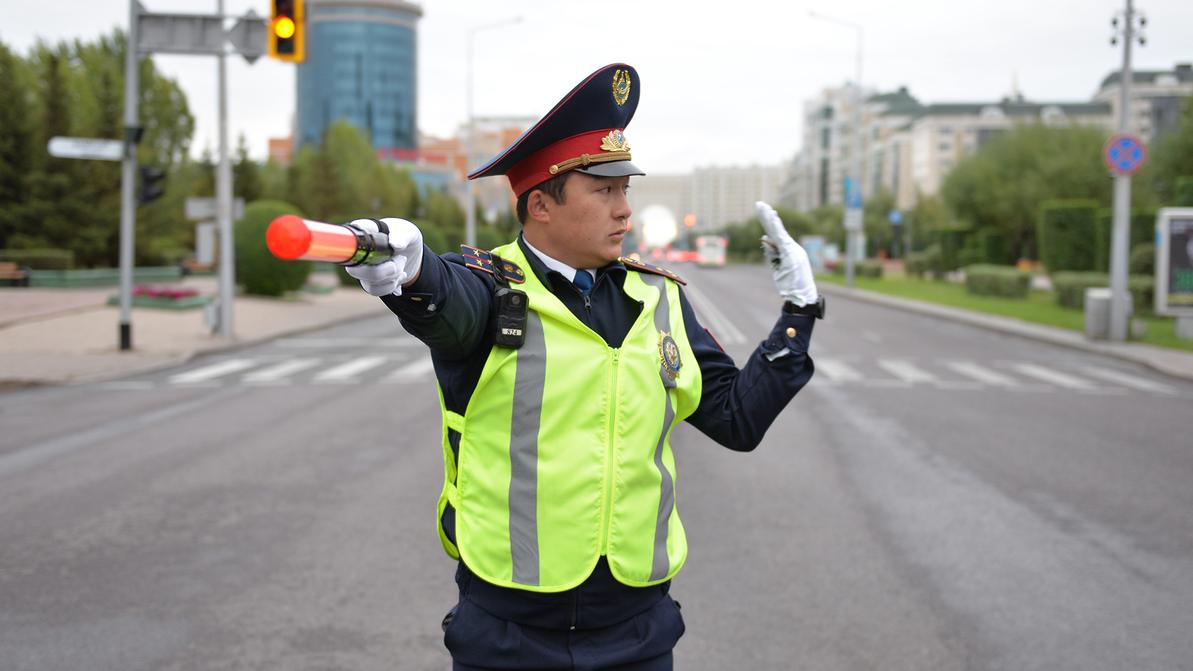 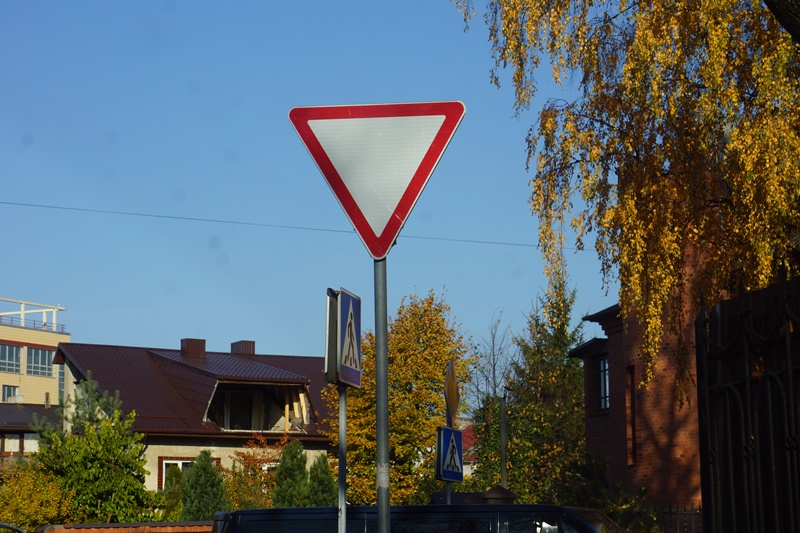 ПЕРЕКРЕСТОК
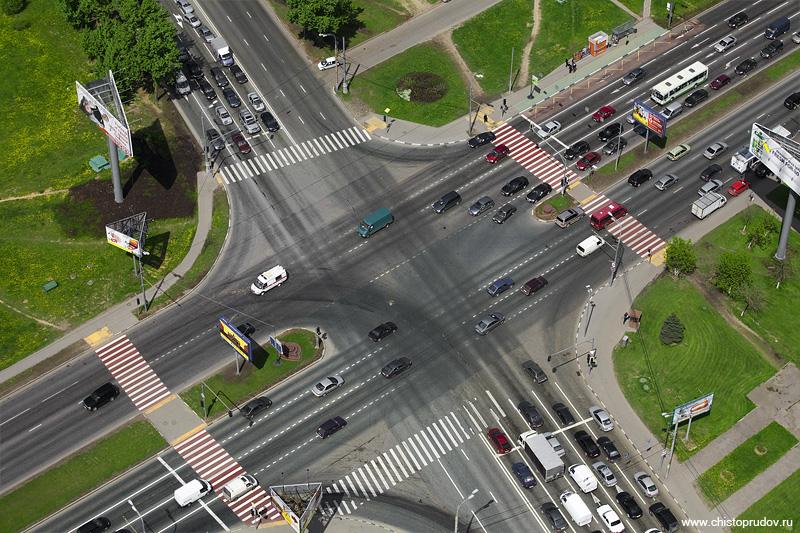 2 РАУНД 
«ДВА В ОДНОМ»
2 РАУНД 
«ДВА В ОДНОМ»
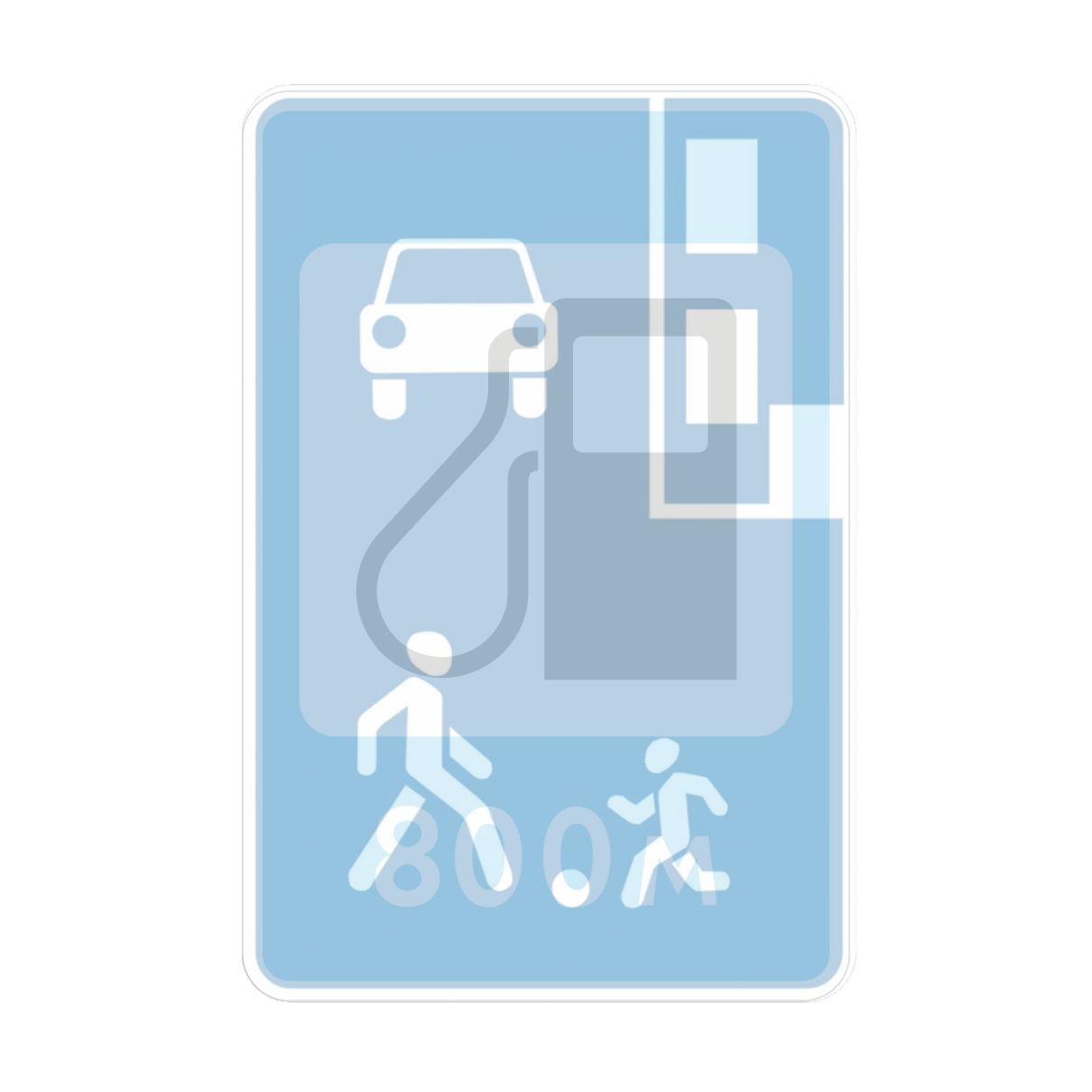 2 РАУНД 
«ДВА В ОДНОМ»
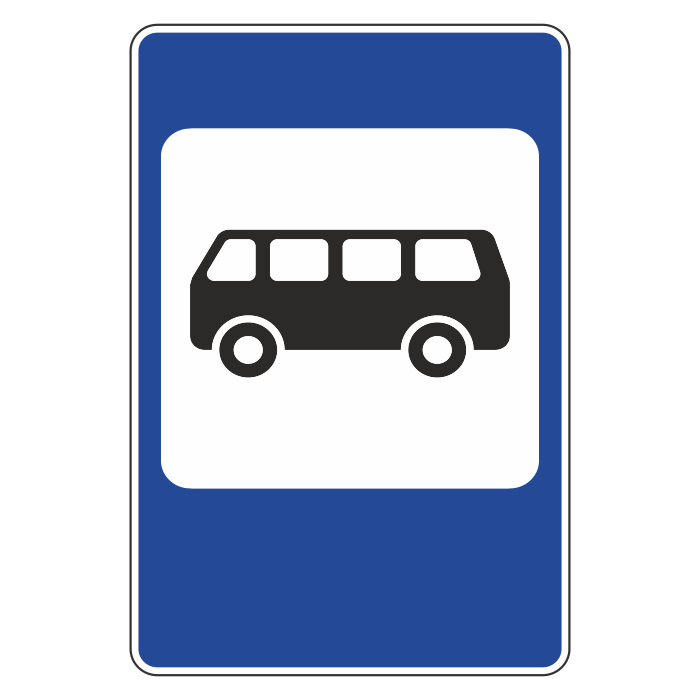 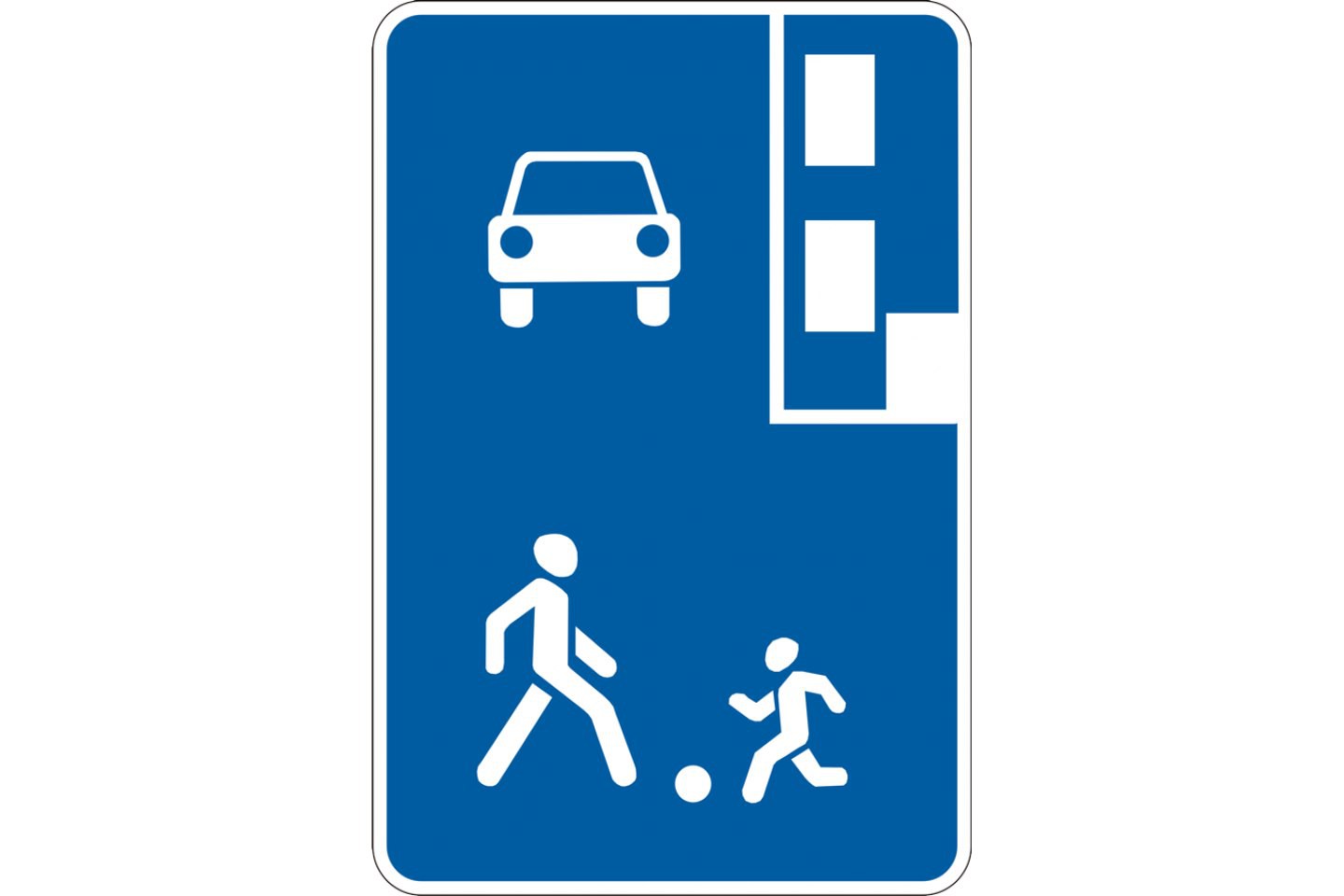 2 РАУНД 
«ДВА В ОДНОМ»
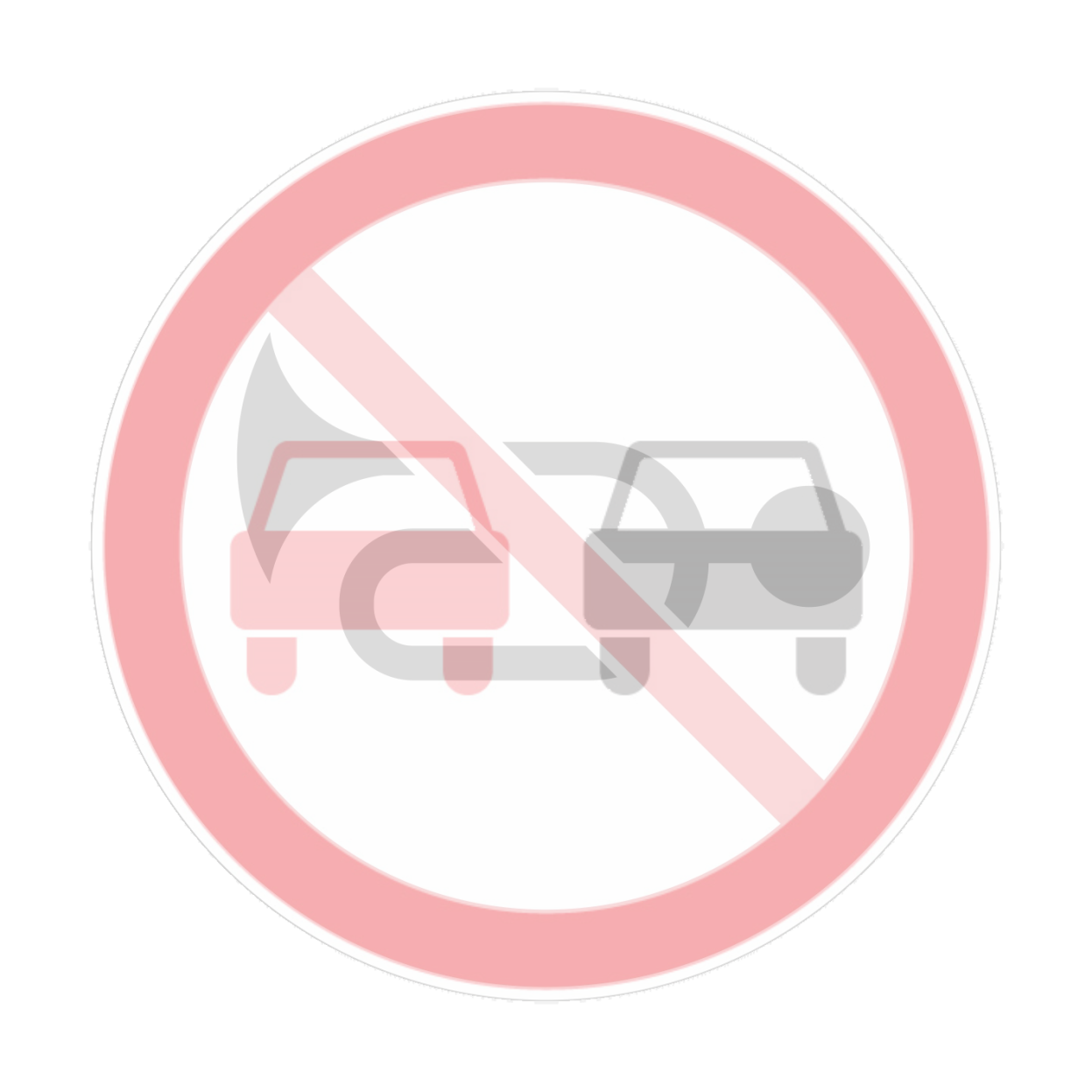 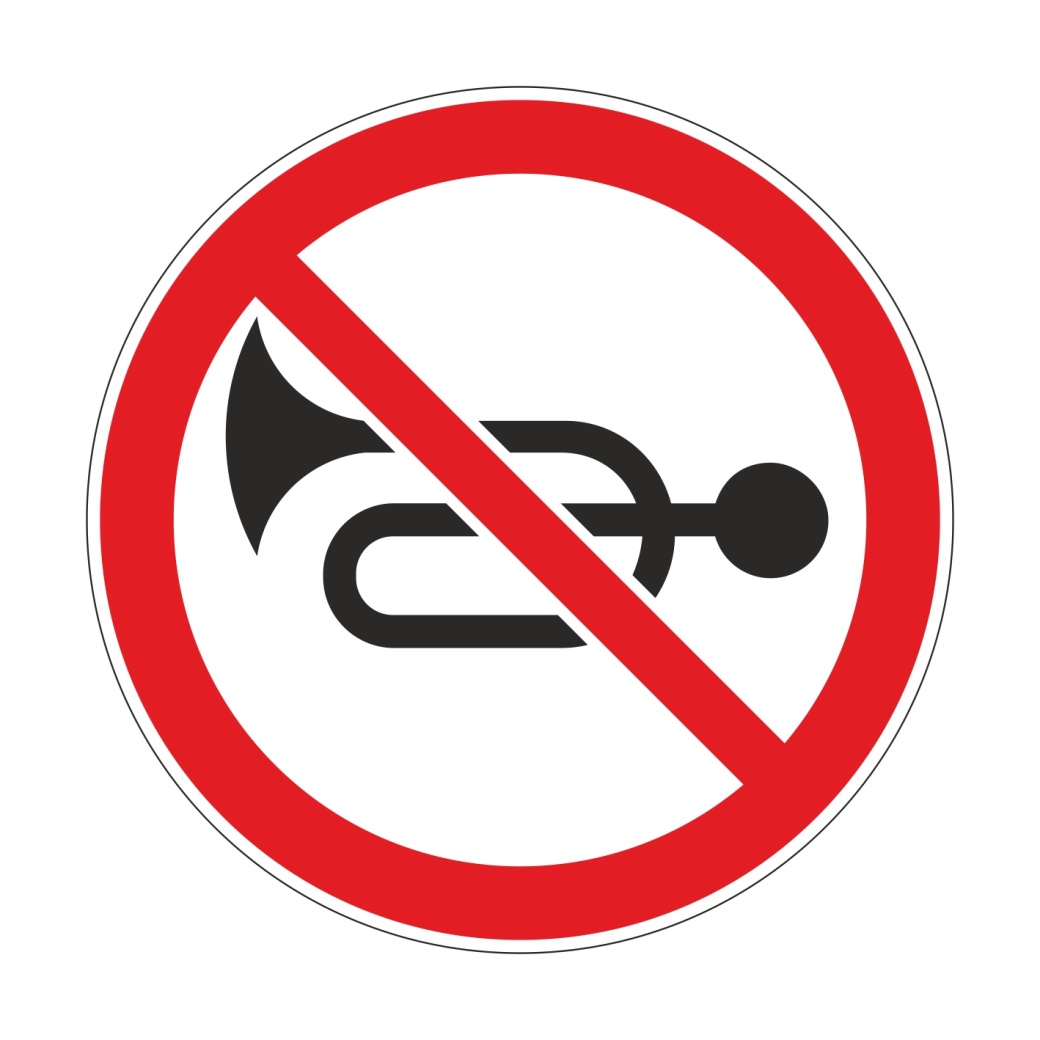 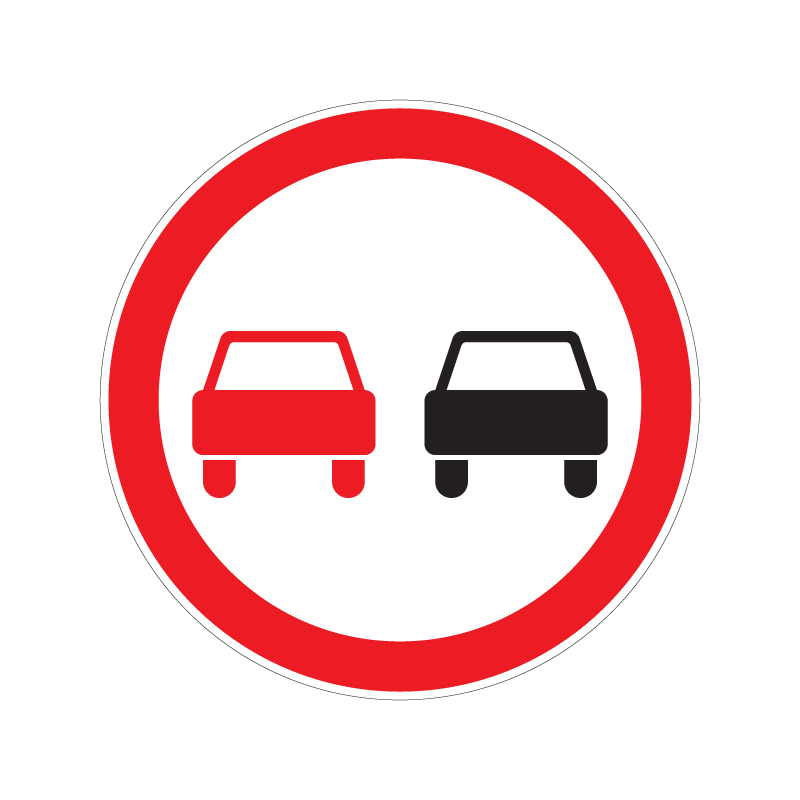 2 РАУНД 
«ДВА В ОДНОМ»
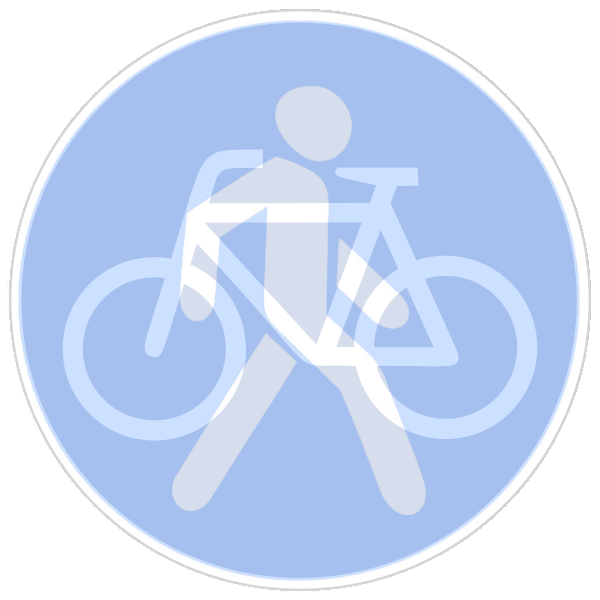 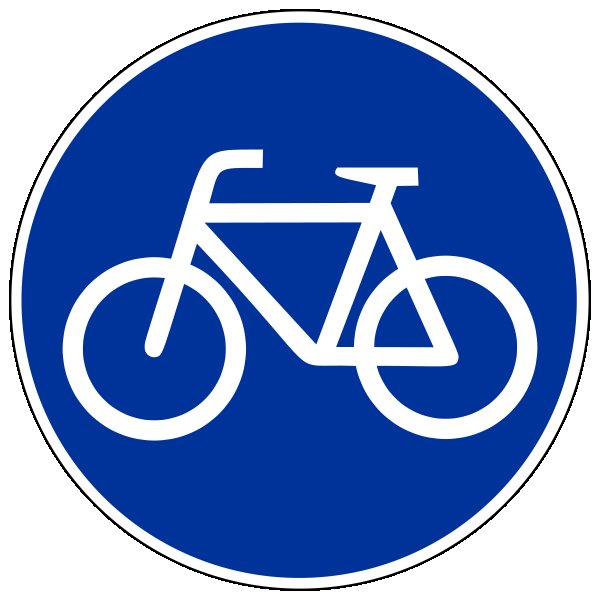 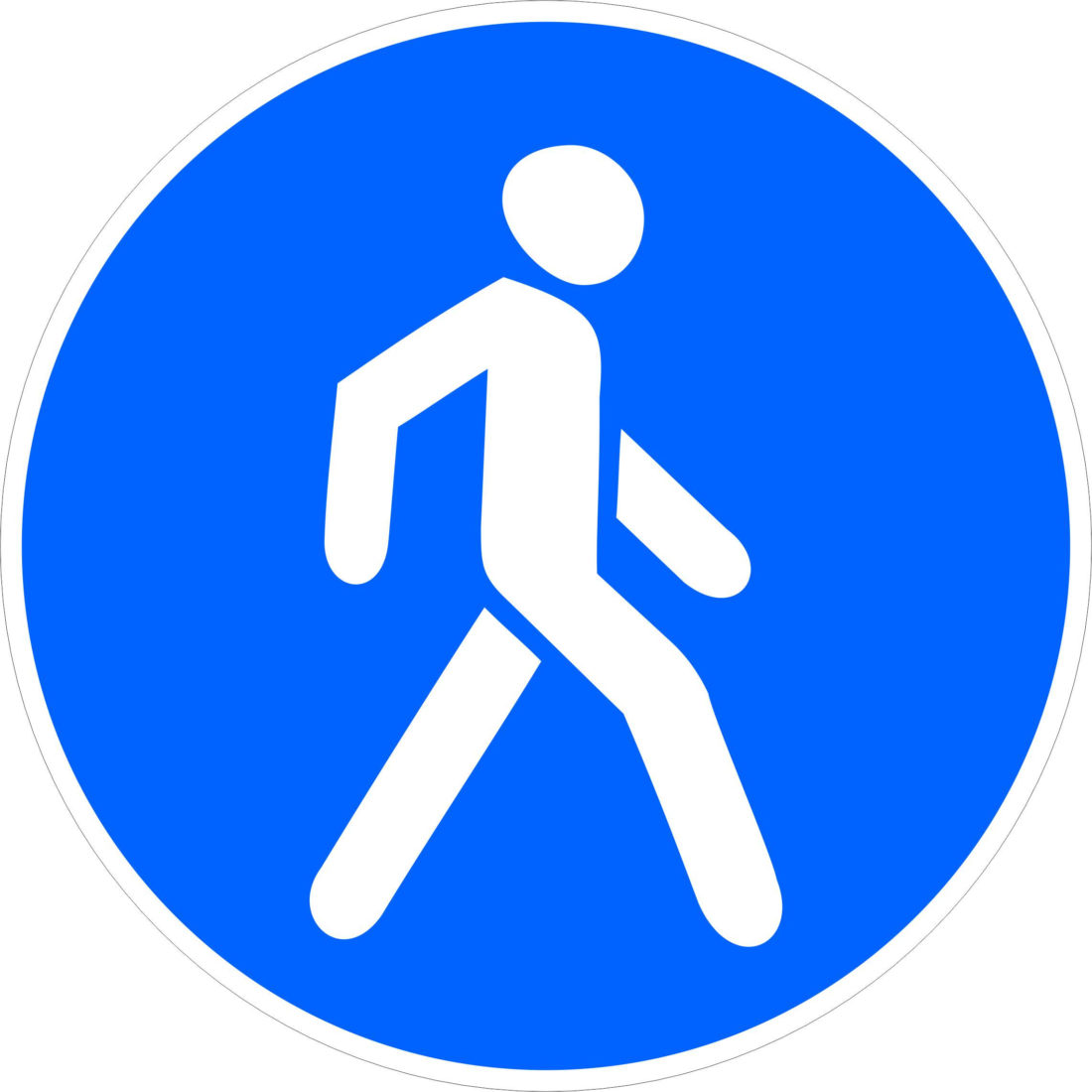 3 РАУНД 
«НАЙДИ ЛИШНЕЕ»
3 РАУНД 
«НАЙДИ ЛИШНЕЕ»
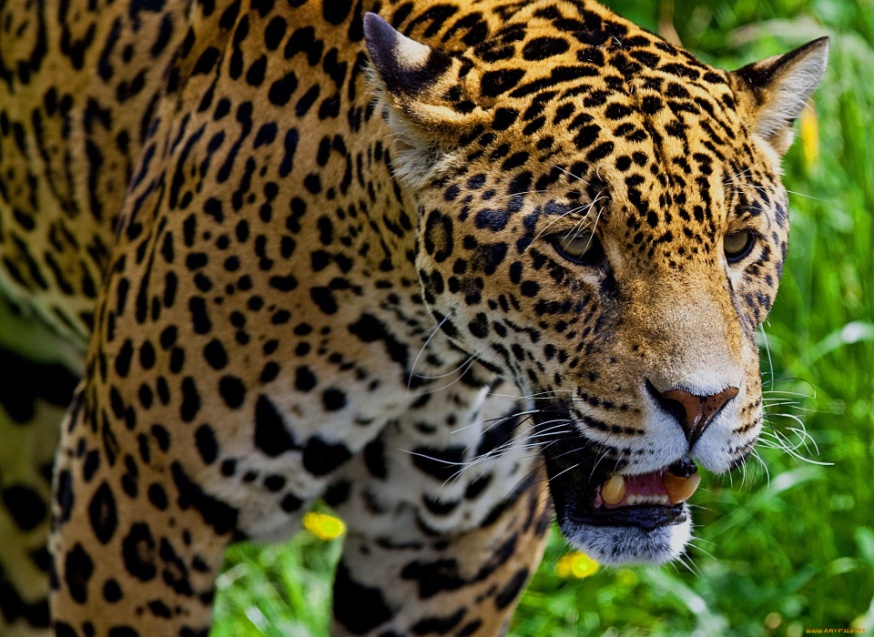 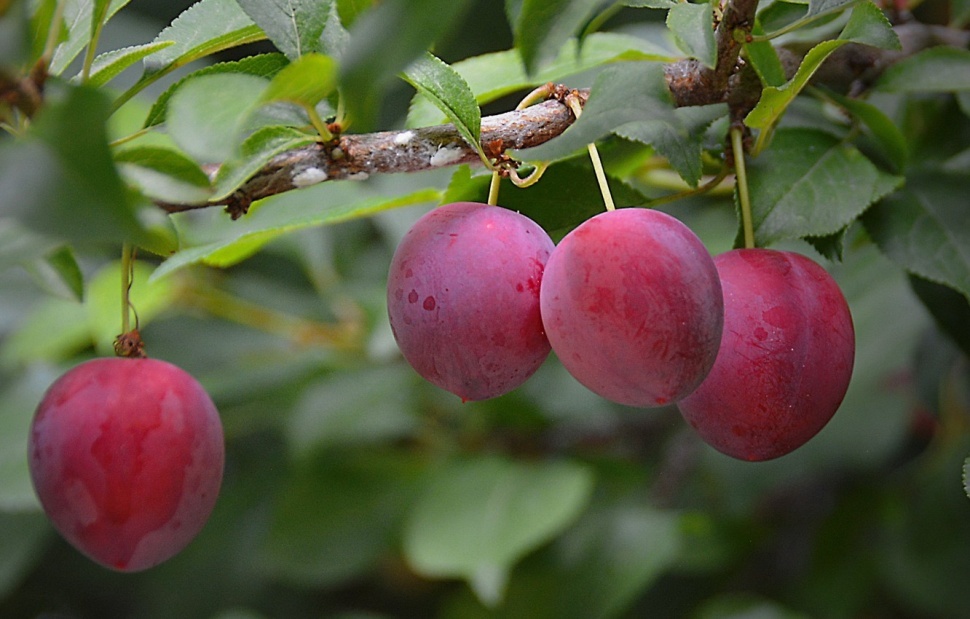 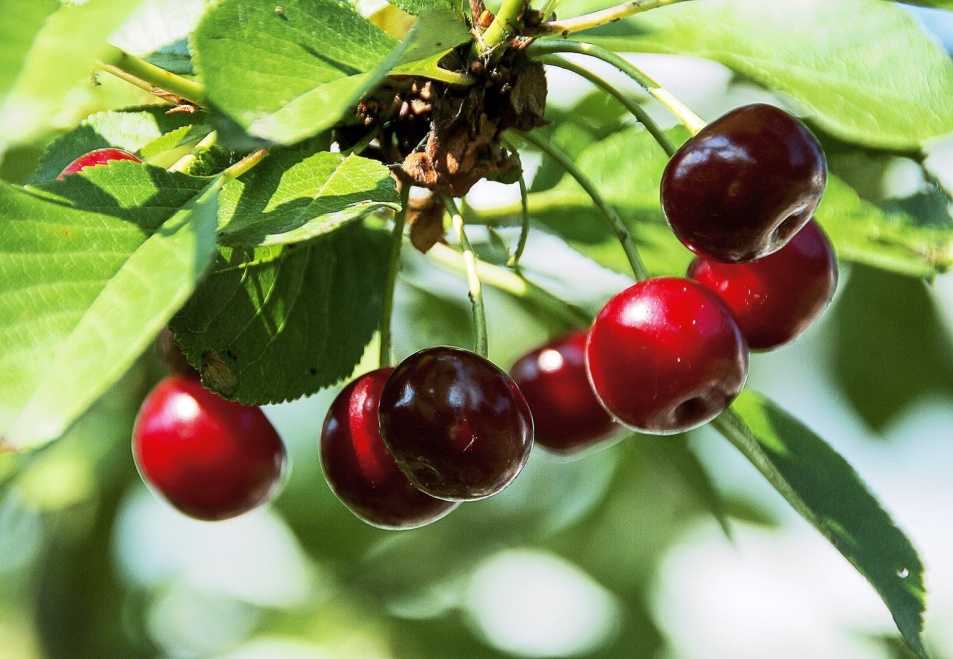 СЛИВА НЕ ЯВЛЯЕТСЯ МАРКОЙ АВТОМОБИЛЯ
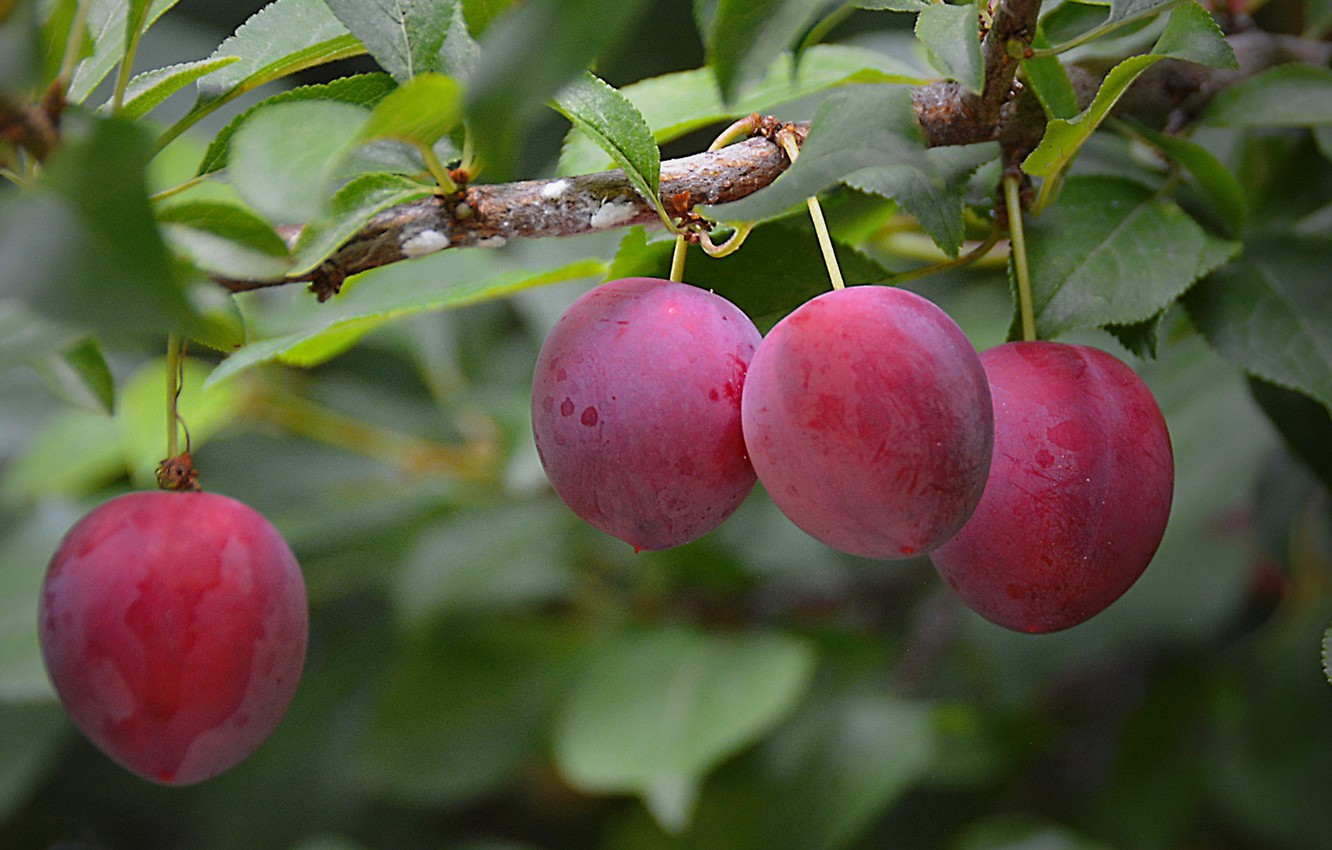 3 РАУНД 
«НАЙДИ ЛИШНЕЕ»
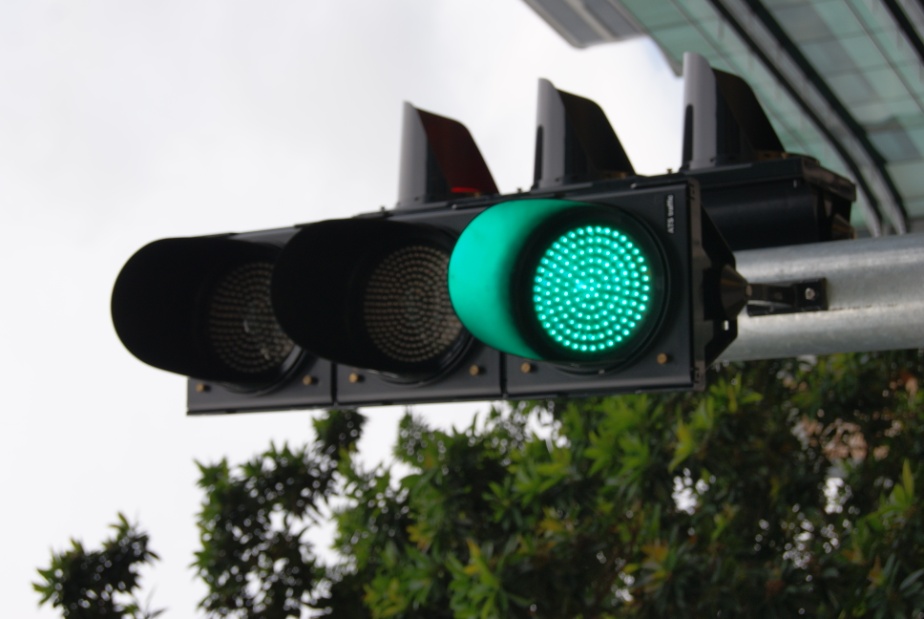 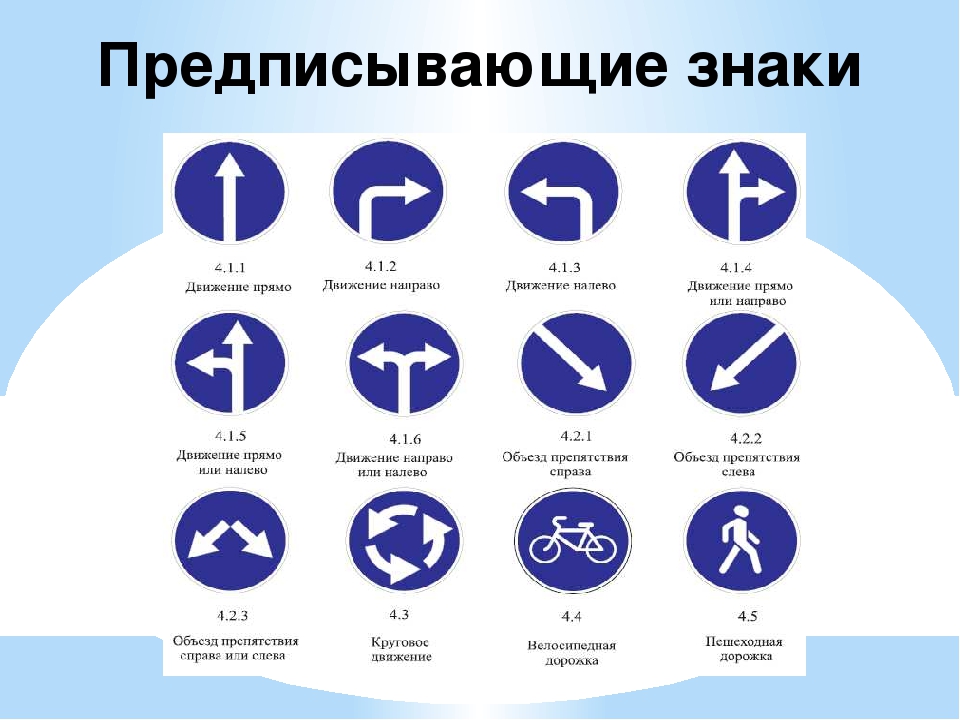 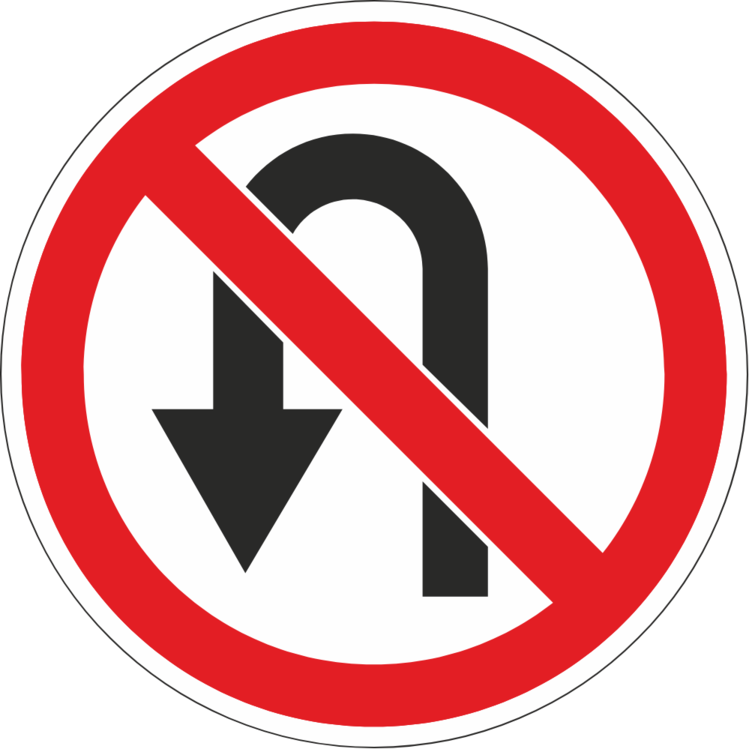 ЗАПРЕЩАЮЩИЙ ЗНАК
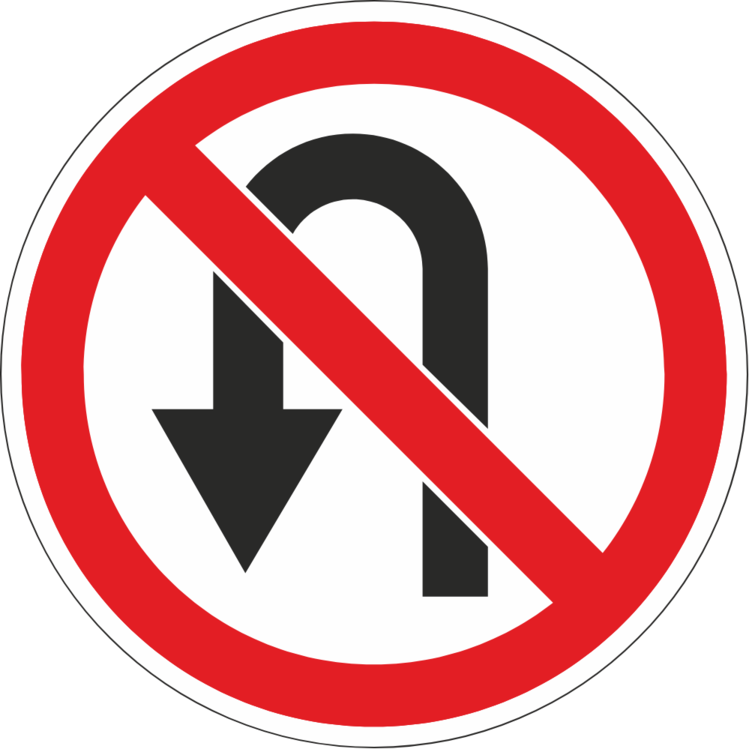 3 РАУНД 
«НАЙДИ ЛИШНЕЕ»
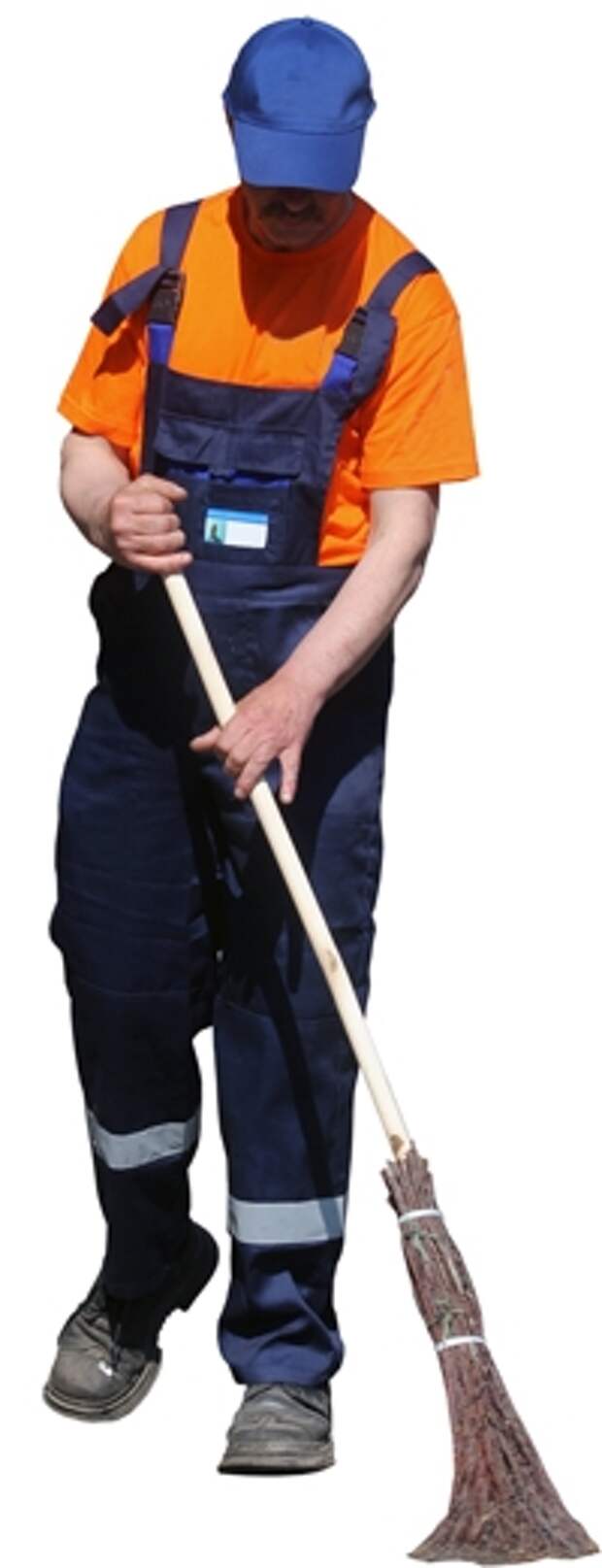 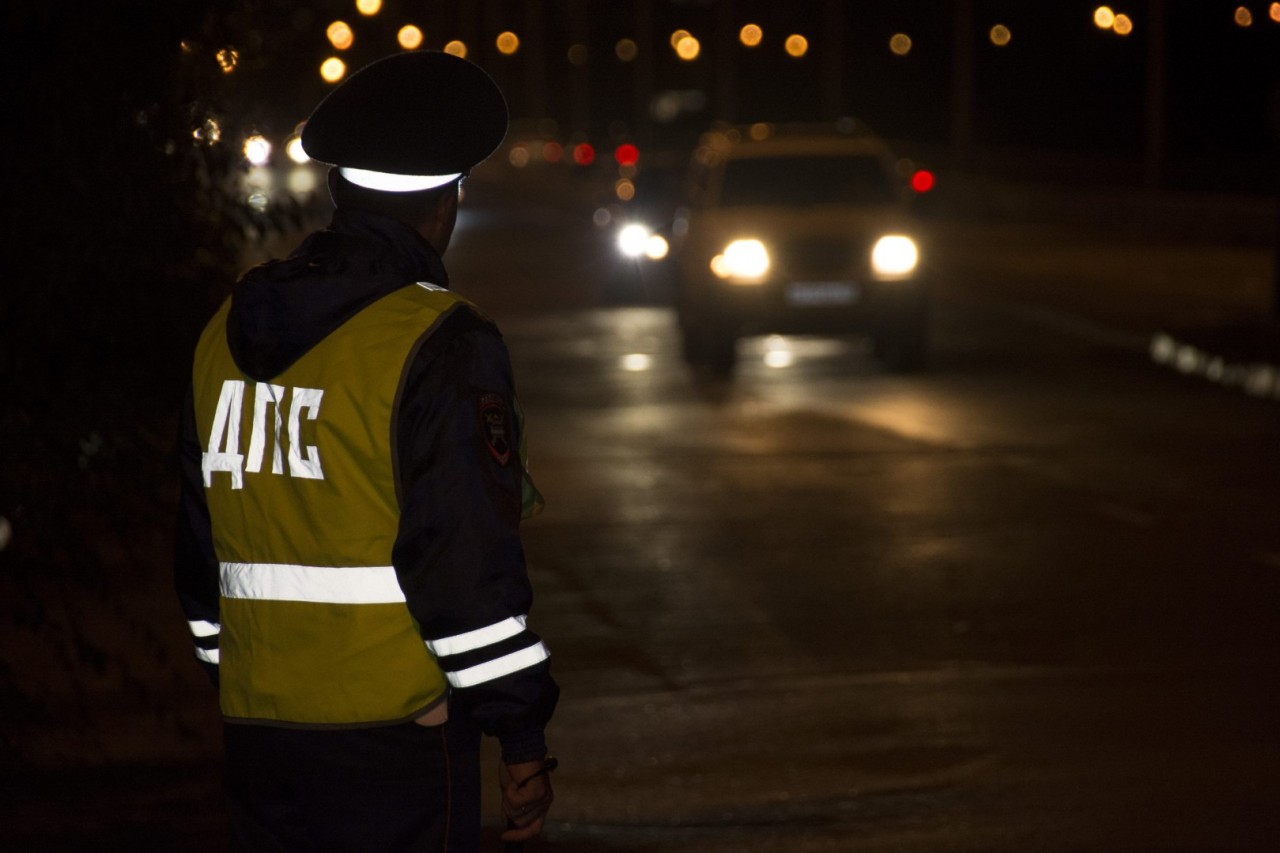 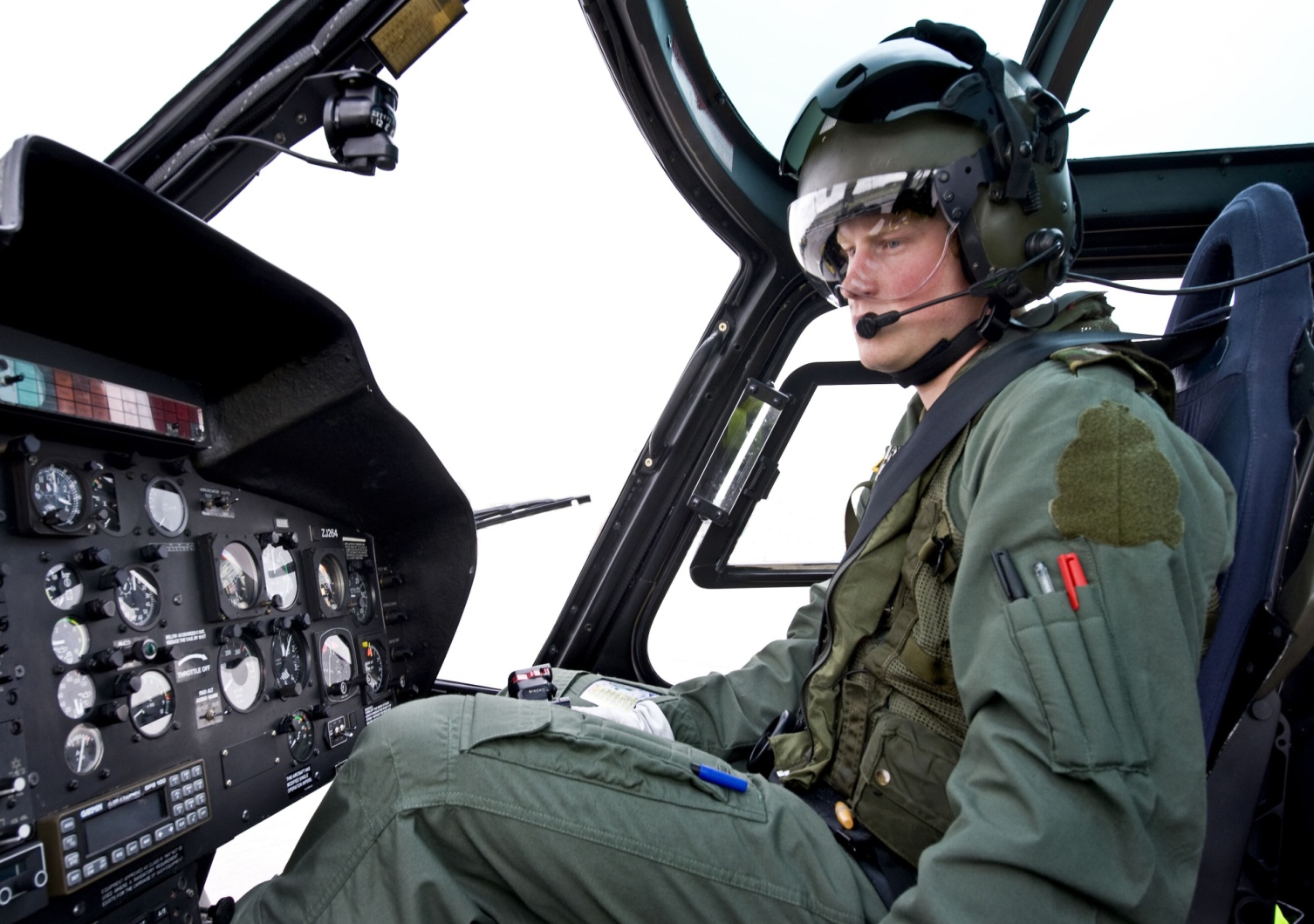 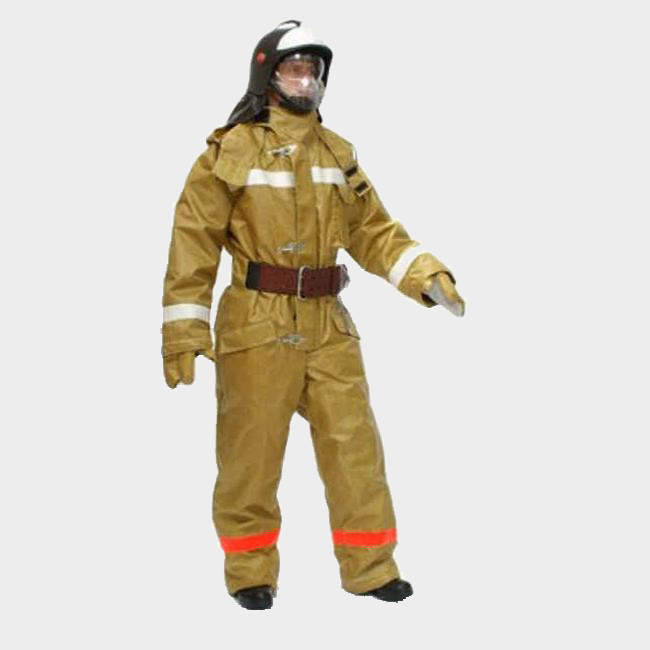 ЛЕТЧИК, ТАК КАК НА ФОРМЕ НЕТ СВЕТОВОЗВРАЩАЮЩИХ ЭЛЕМЕНТОВ
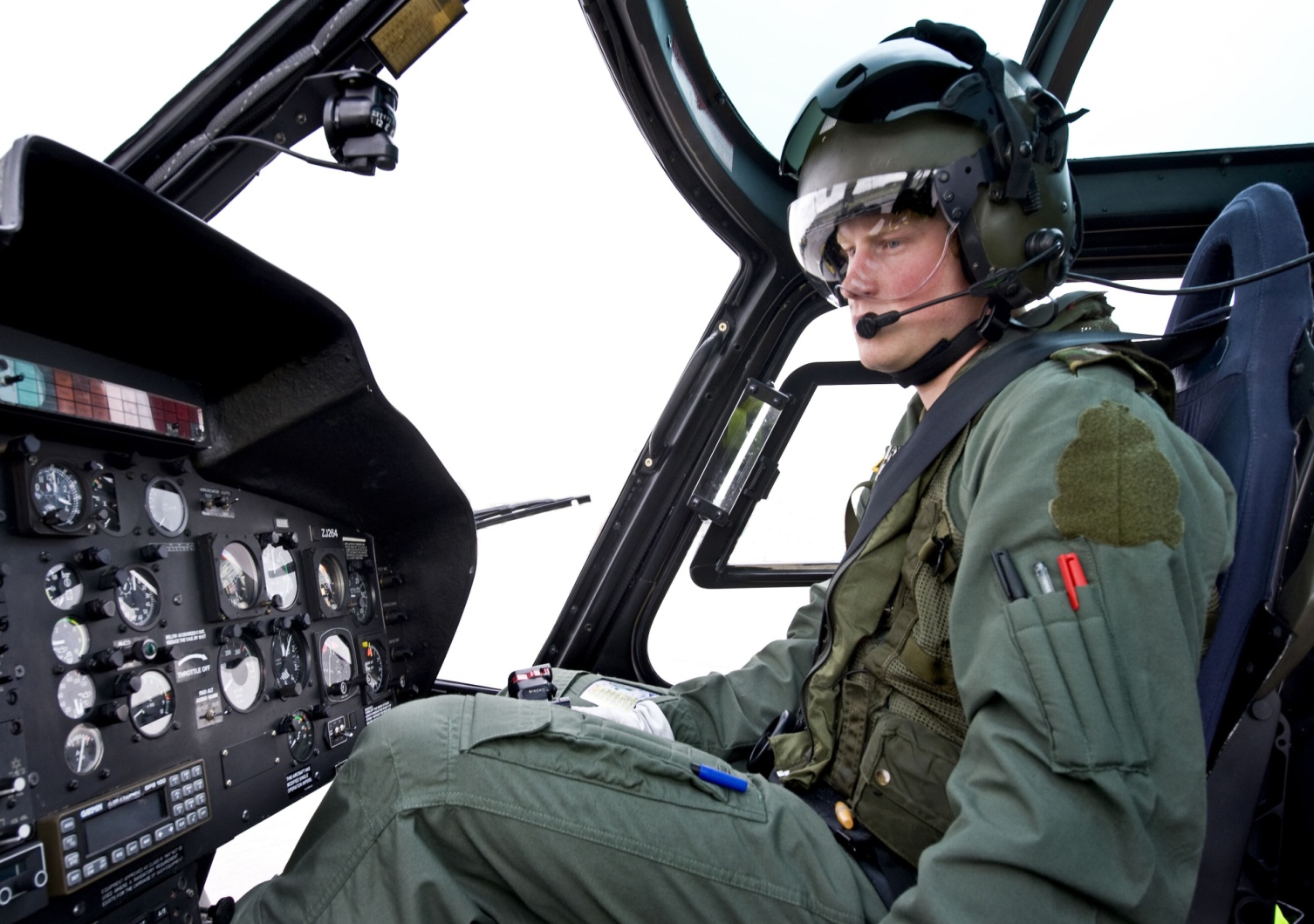 3 РАУНД 
«НАЙДИ ЛИШНЕЕ»
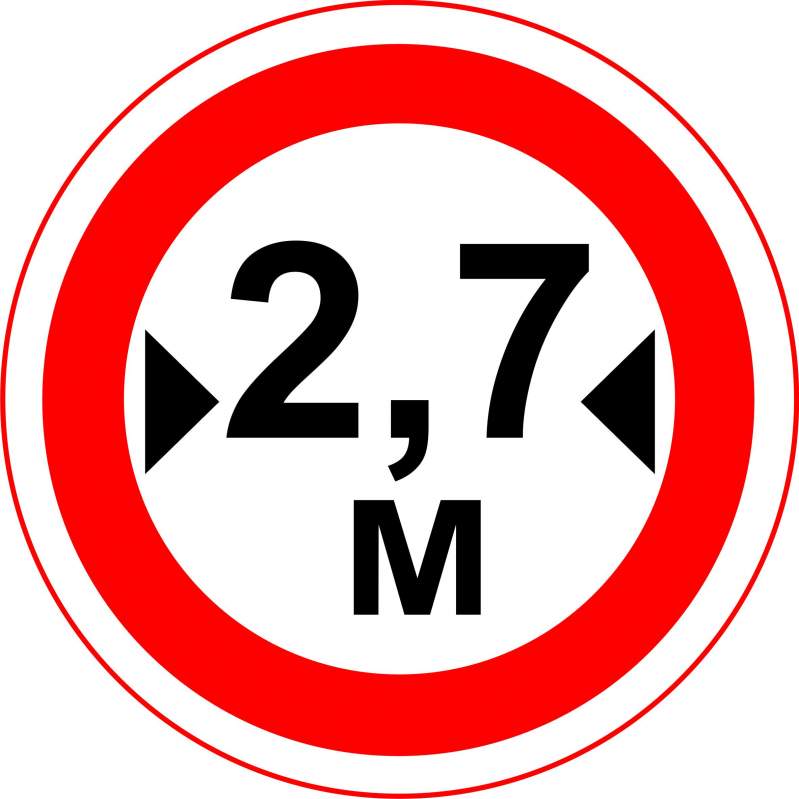 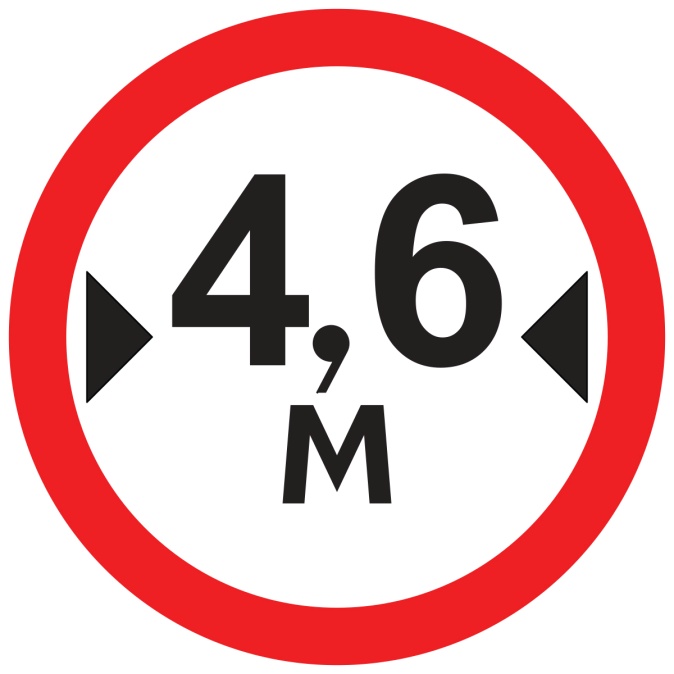 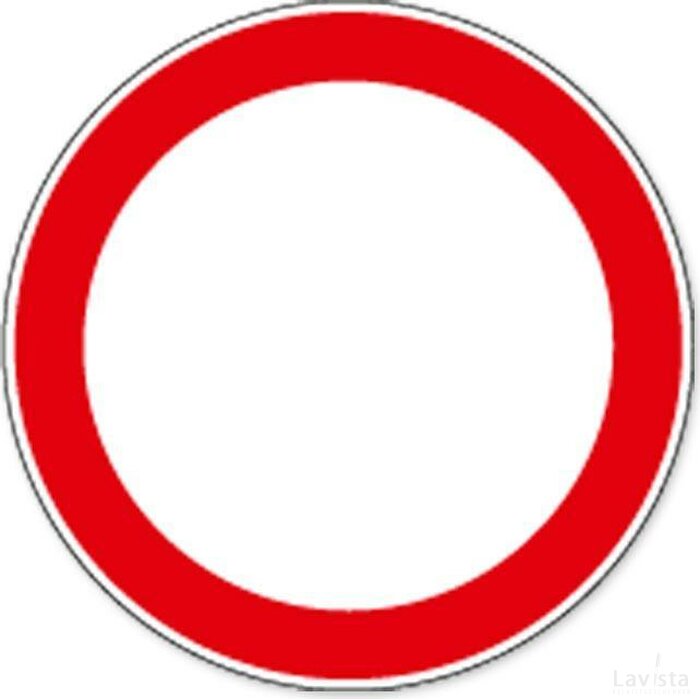 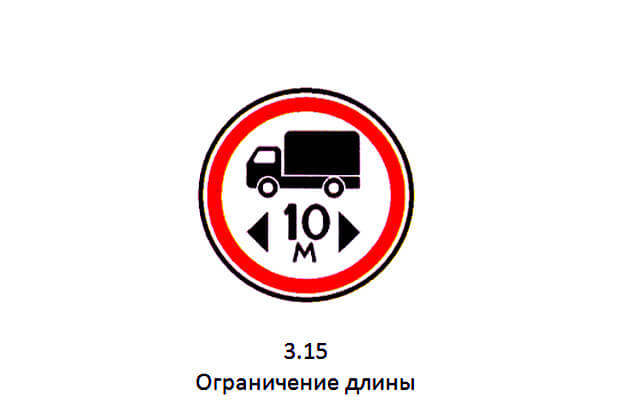 ЗНАК «ДВИЖЕНИЕ ЗАПРЕЩНО», 
ТАК КАК ОН НЕ ОГРАНИЧИВАЕТ ГАБАРИТЫ
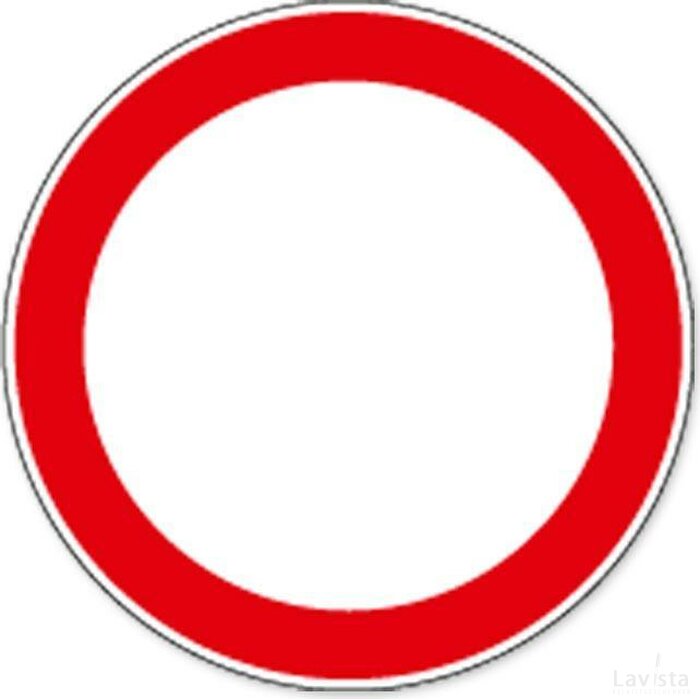 4 РАУНД 
«ФОРМУЛА ВСЕГО»
4 РАУНД 
«ФОРМУЛА ВСЕГО»
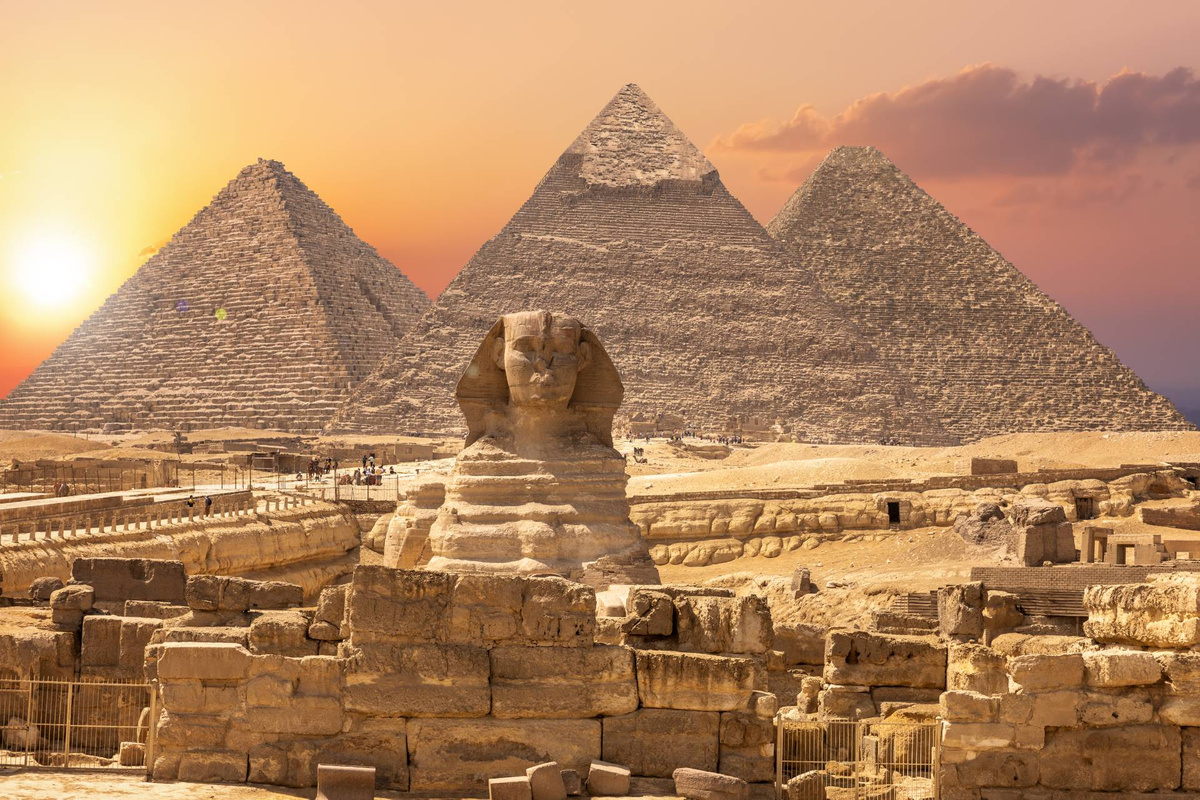 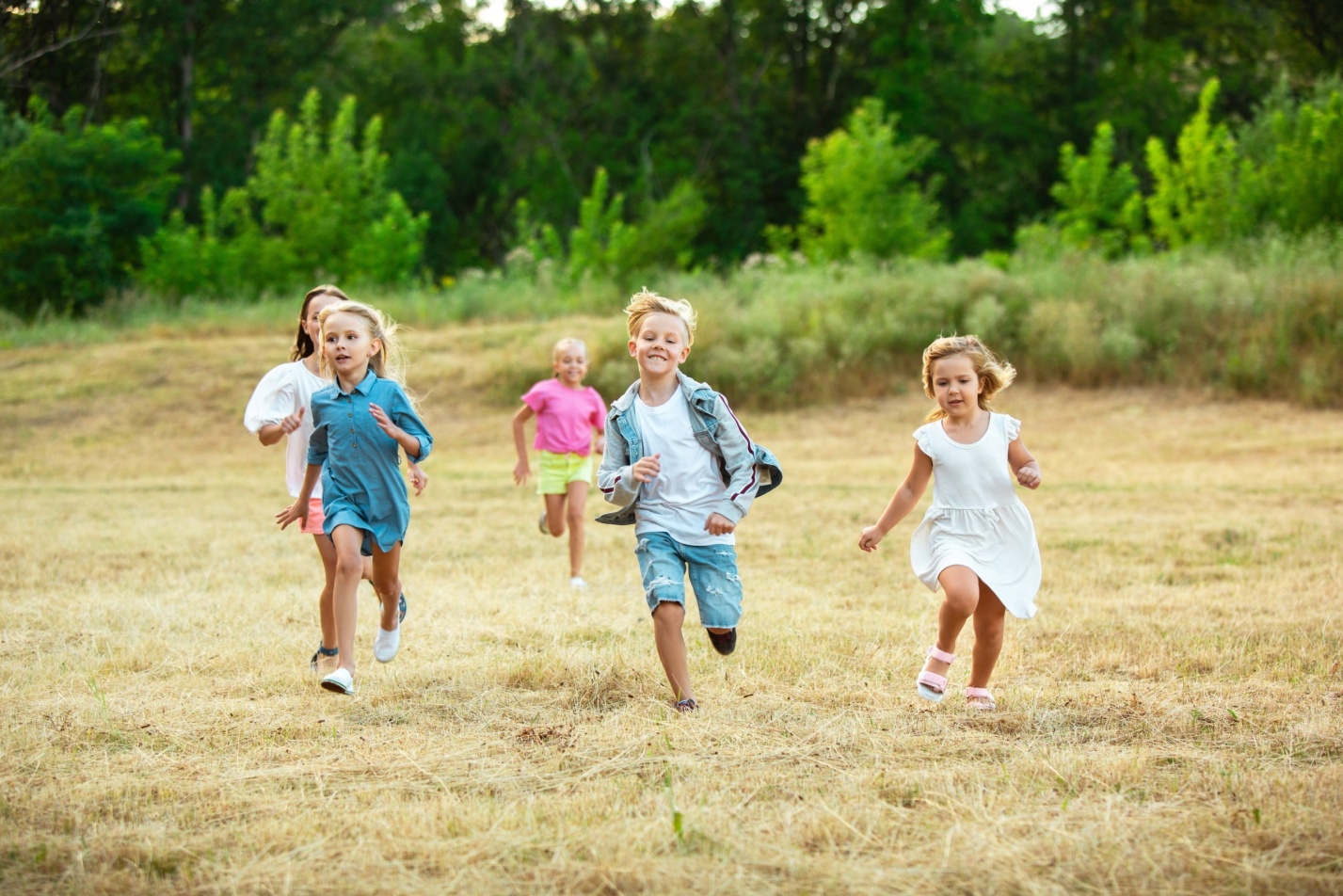 ДОРОЖНЫЙ ЗНАК «ОСТОРОЖНО, ДЕТИ»
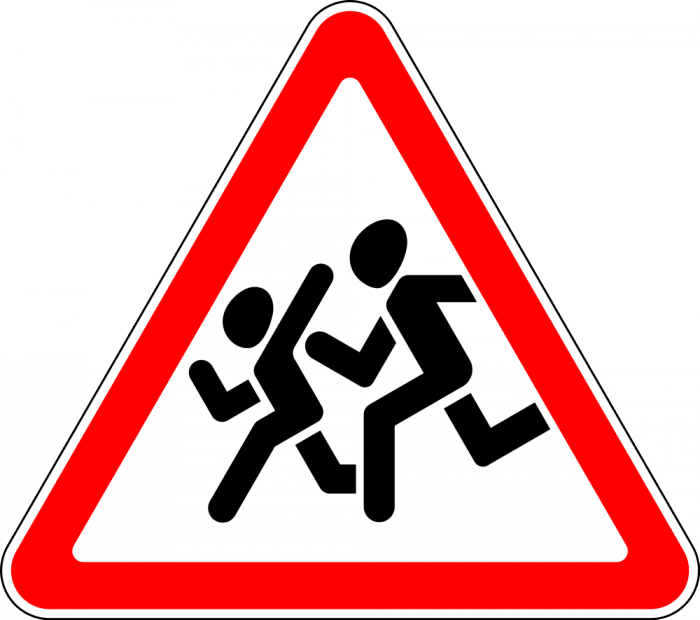 4 РАУНД 
«ФОРМУЛА ВСЕГО»
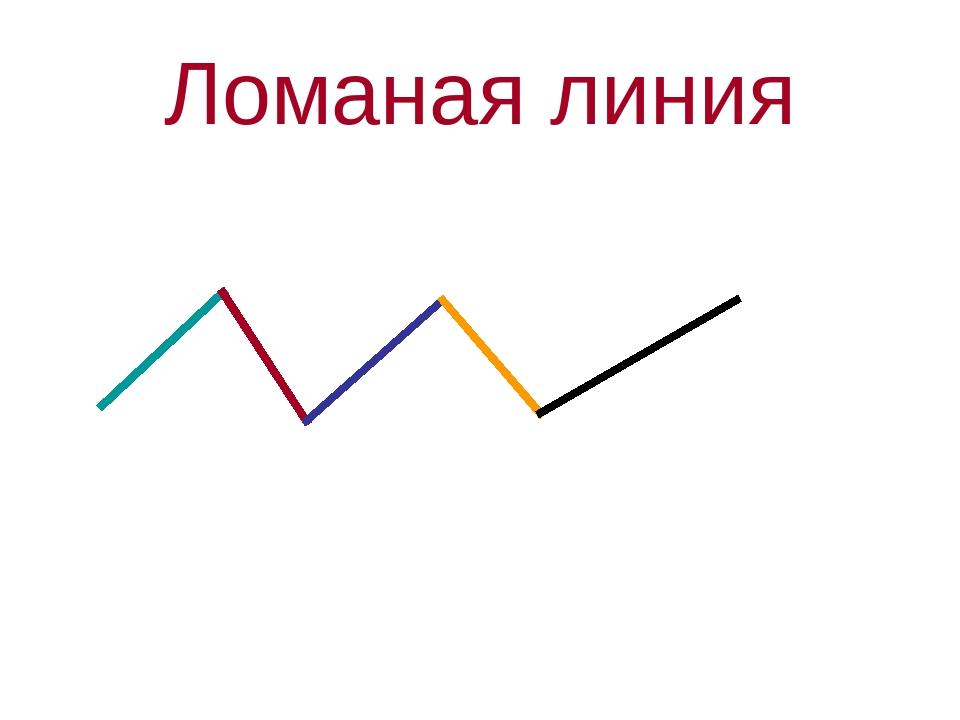 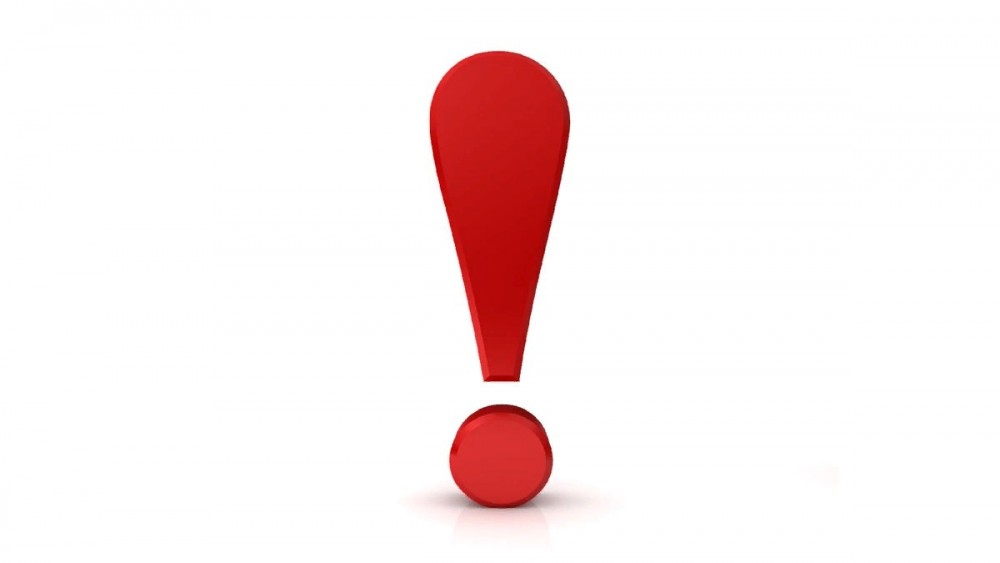 ДОРОЖНЫЙ ЗНАК «ОПАСНЫЙ ПОВОРОТ»
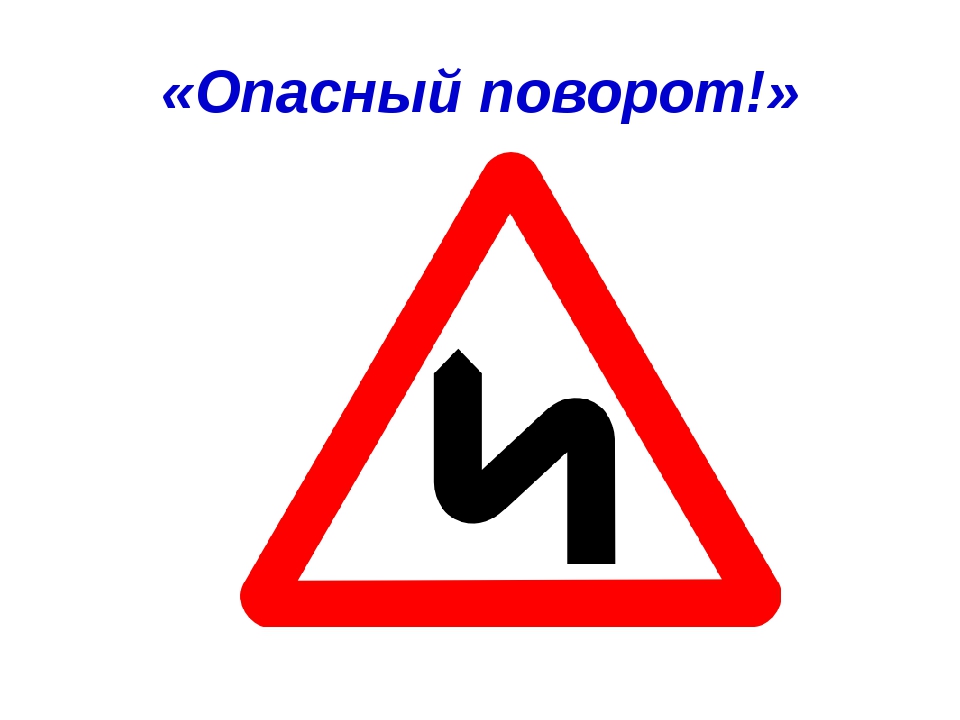 4 РАУНД 
«ФОРМУЛА ВСЕГО»
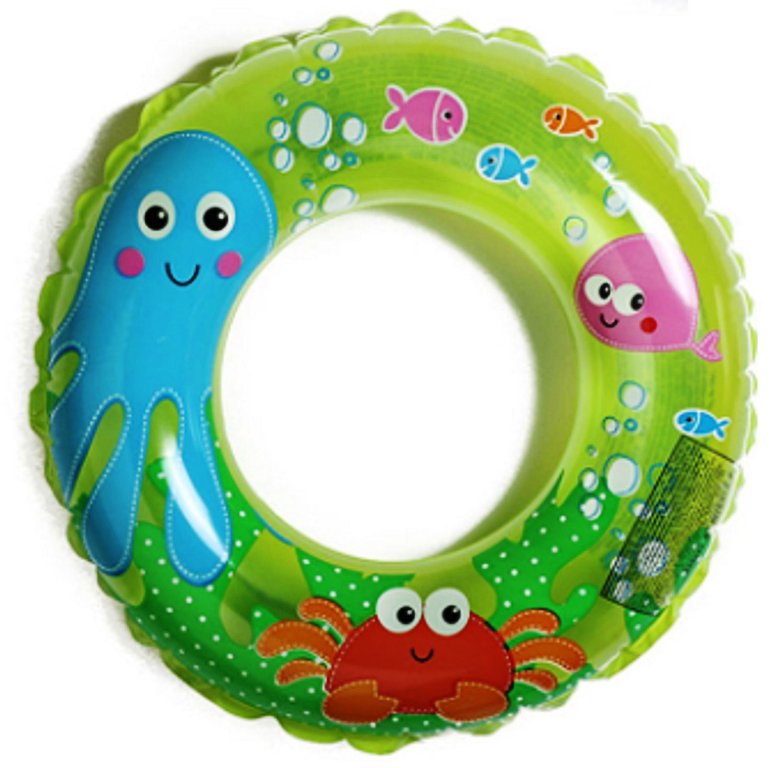 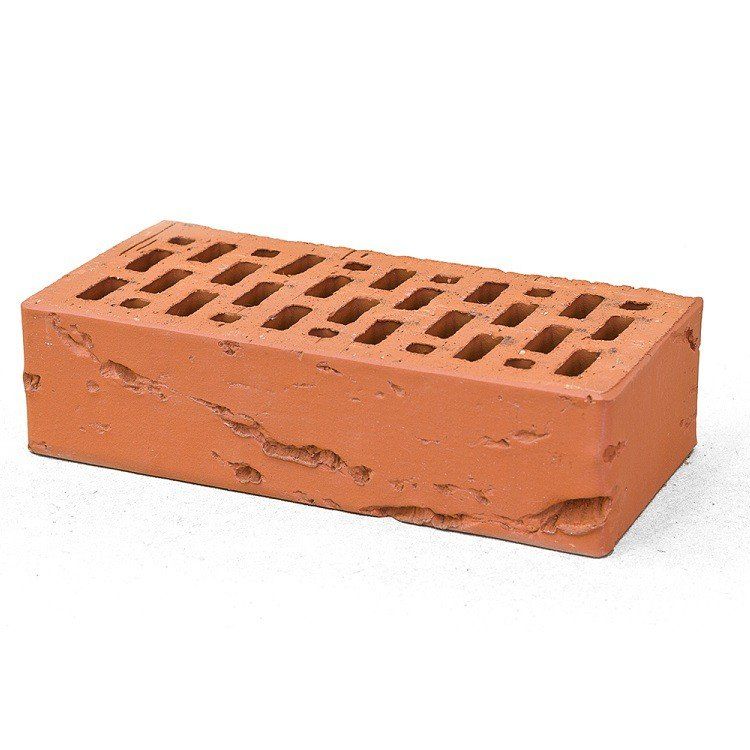 ДОРОЖНЫЙ ЗНАК «ВЪЕЗД ЗАПРЕЩЕН»
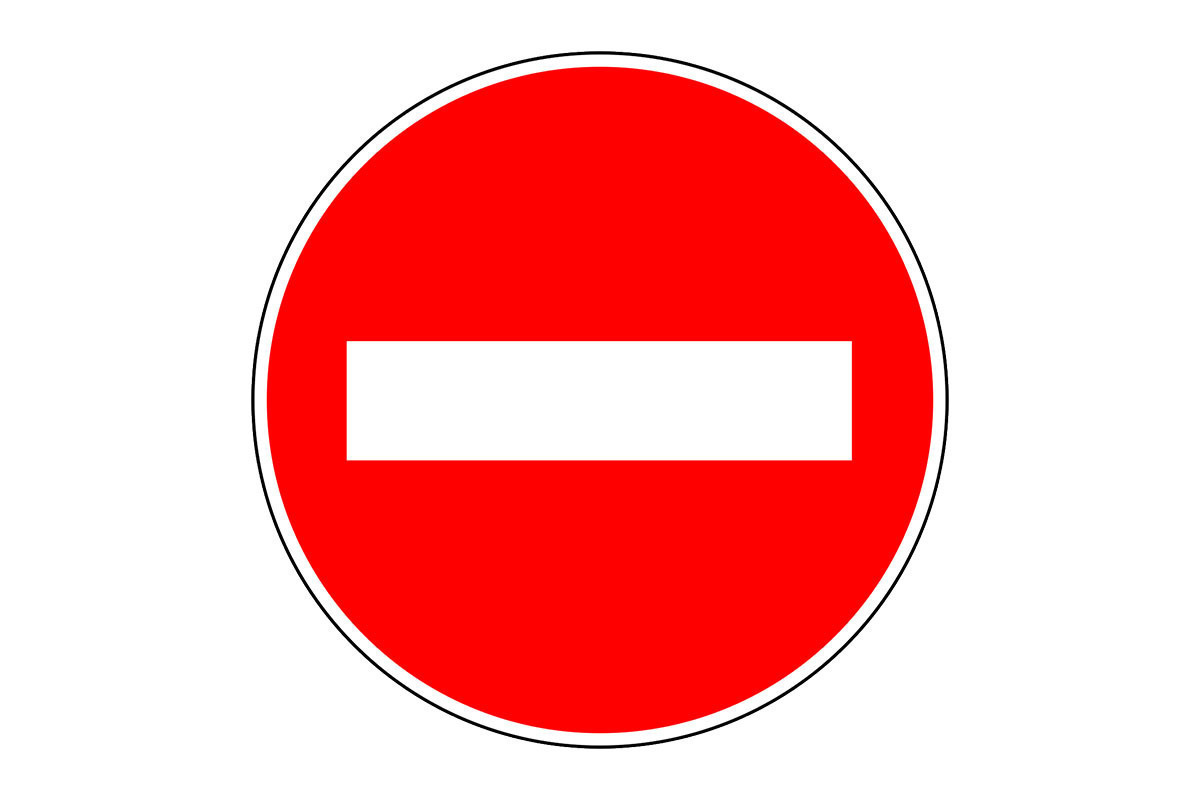 4 РАУНД 
«ФОРМУЛА ВСЕГО»
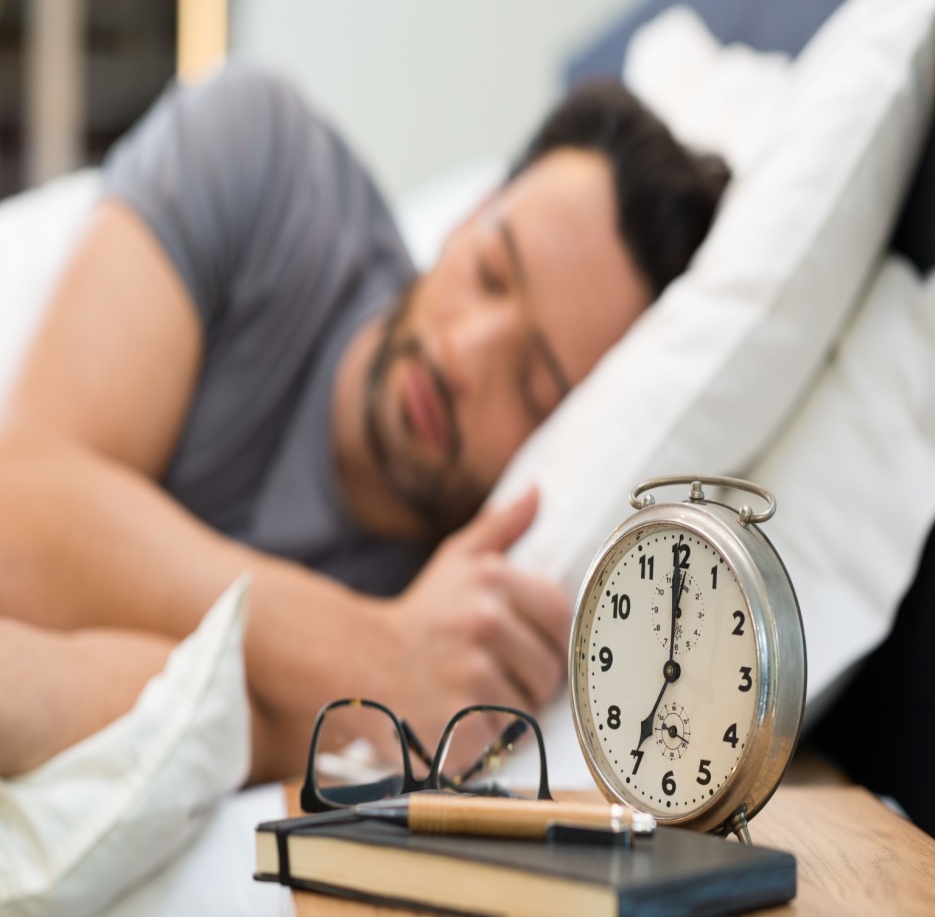 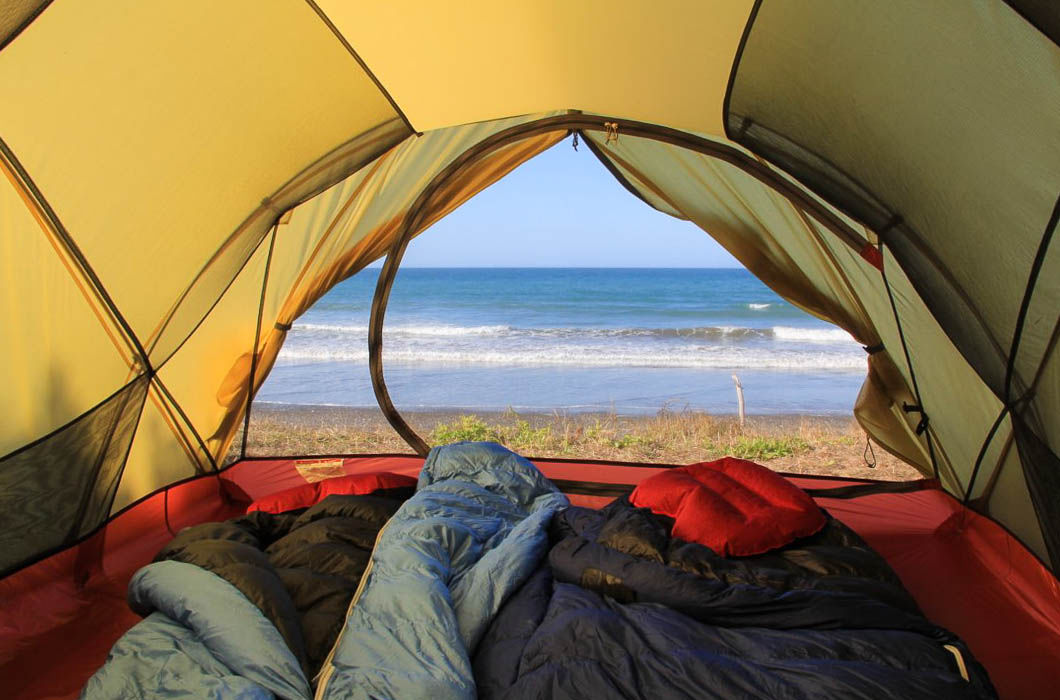 ДОРОЖНЫЙ ЗНАК «КЕМПИНГ»
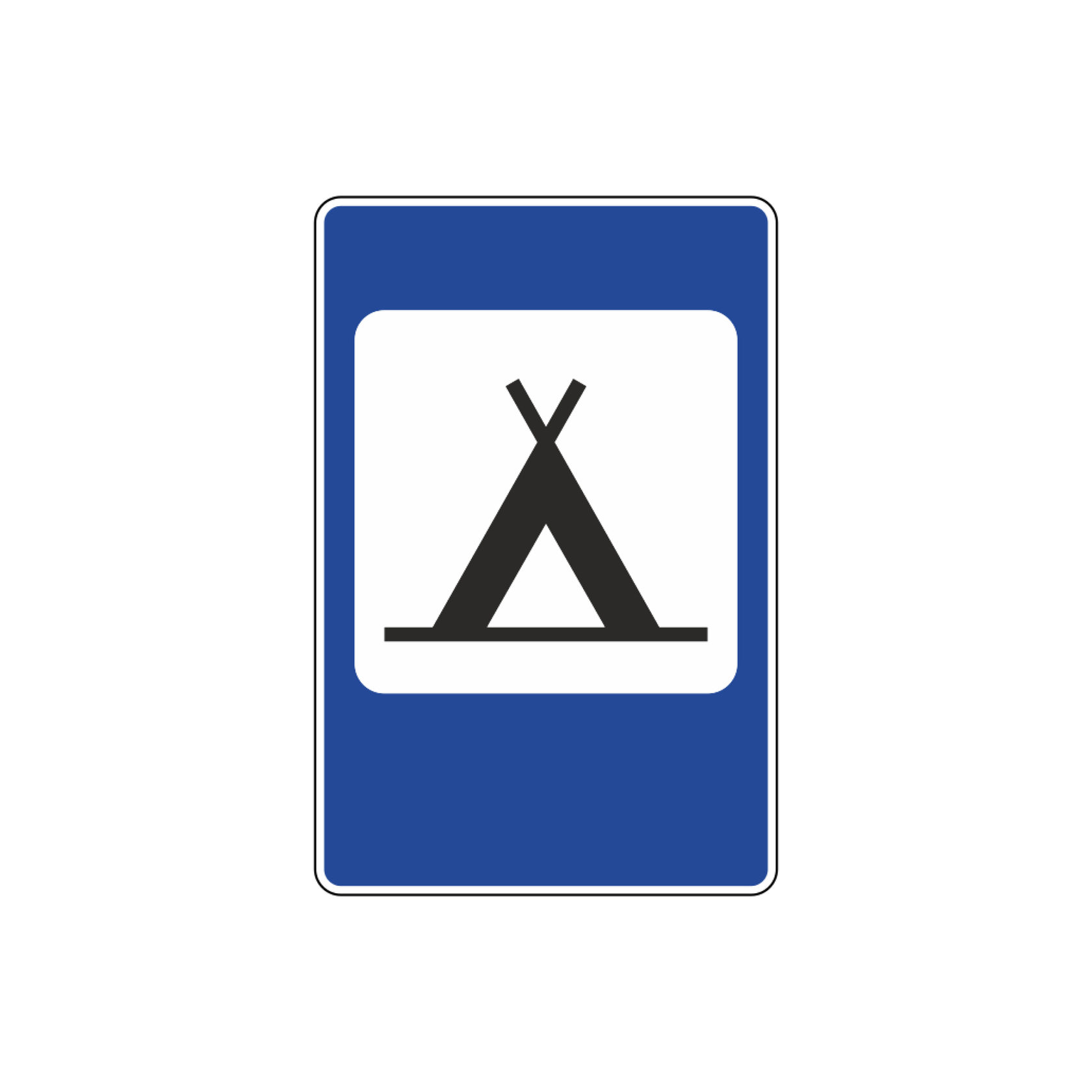 4 РАУНД 
«ФОРМУЛА ВСЕГО»
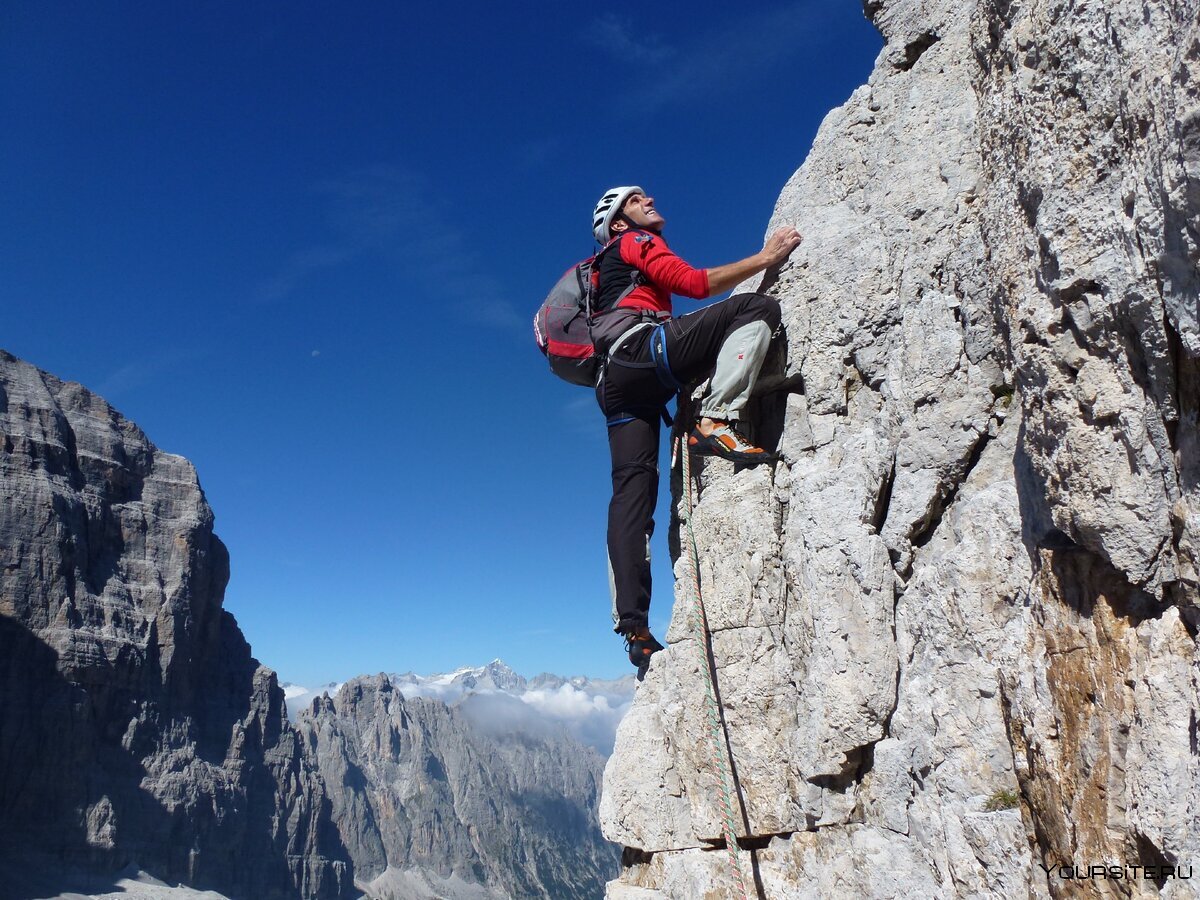 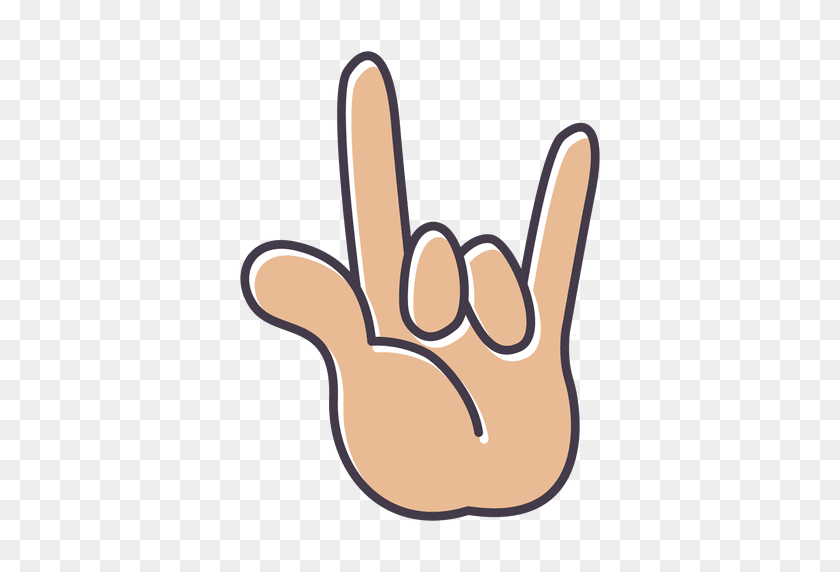 ДОРОЖНЫЙ ЗНАК «КРУТОЙ ПОДЪЕМ»
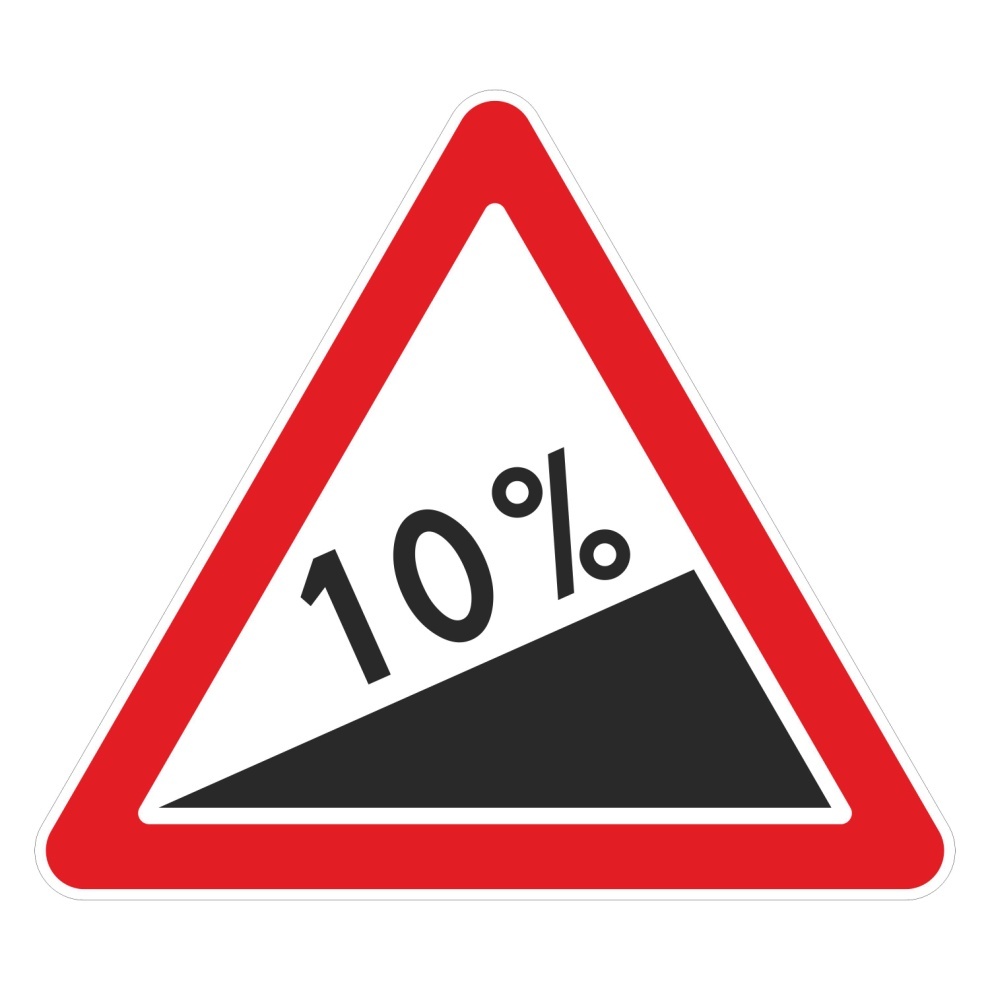 4 РАУНД 
«ФОРМУЛА ВСЕГО»
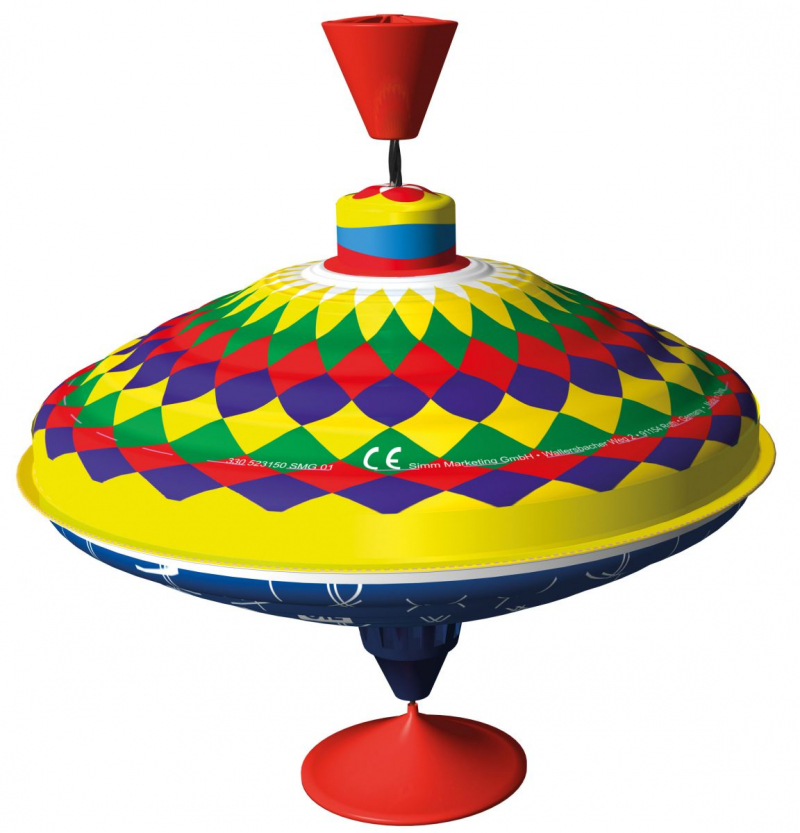 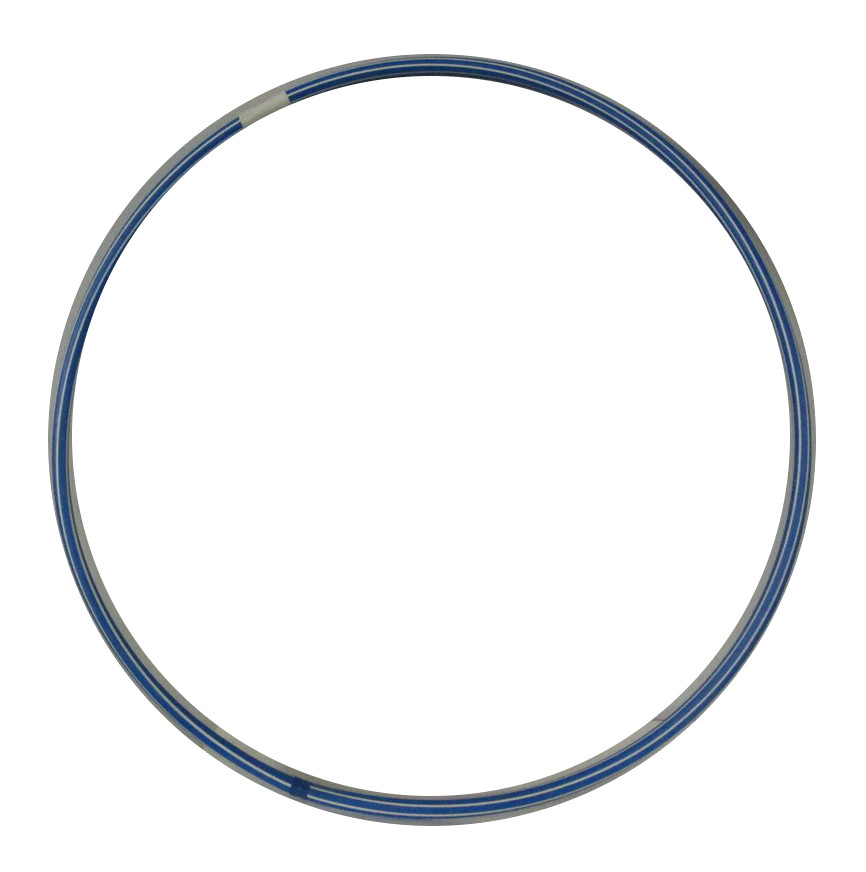 ДОРОЖНЫЙ ЗНАК «КРУГОВОЕ ДВИЖЕНИЕ»
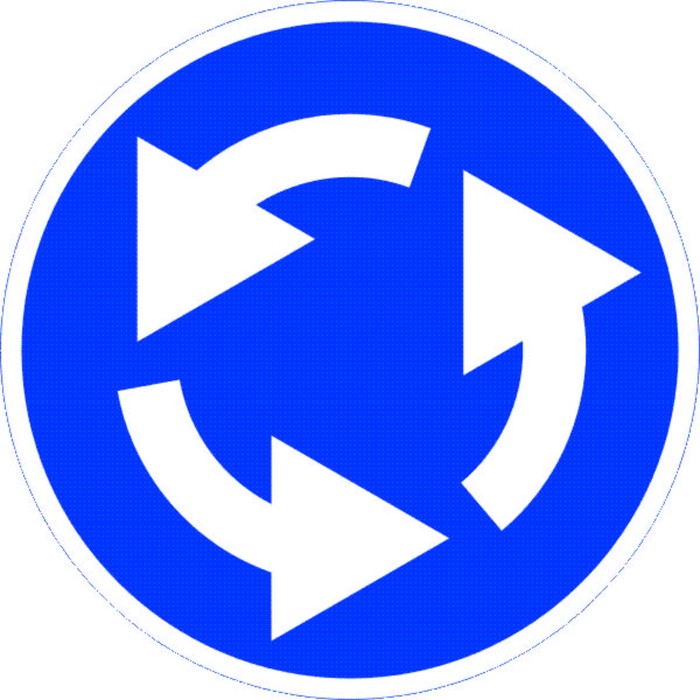 5 РАУНД 
«КИНОРЕБУС»
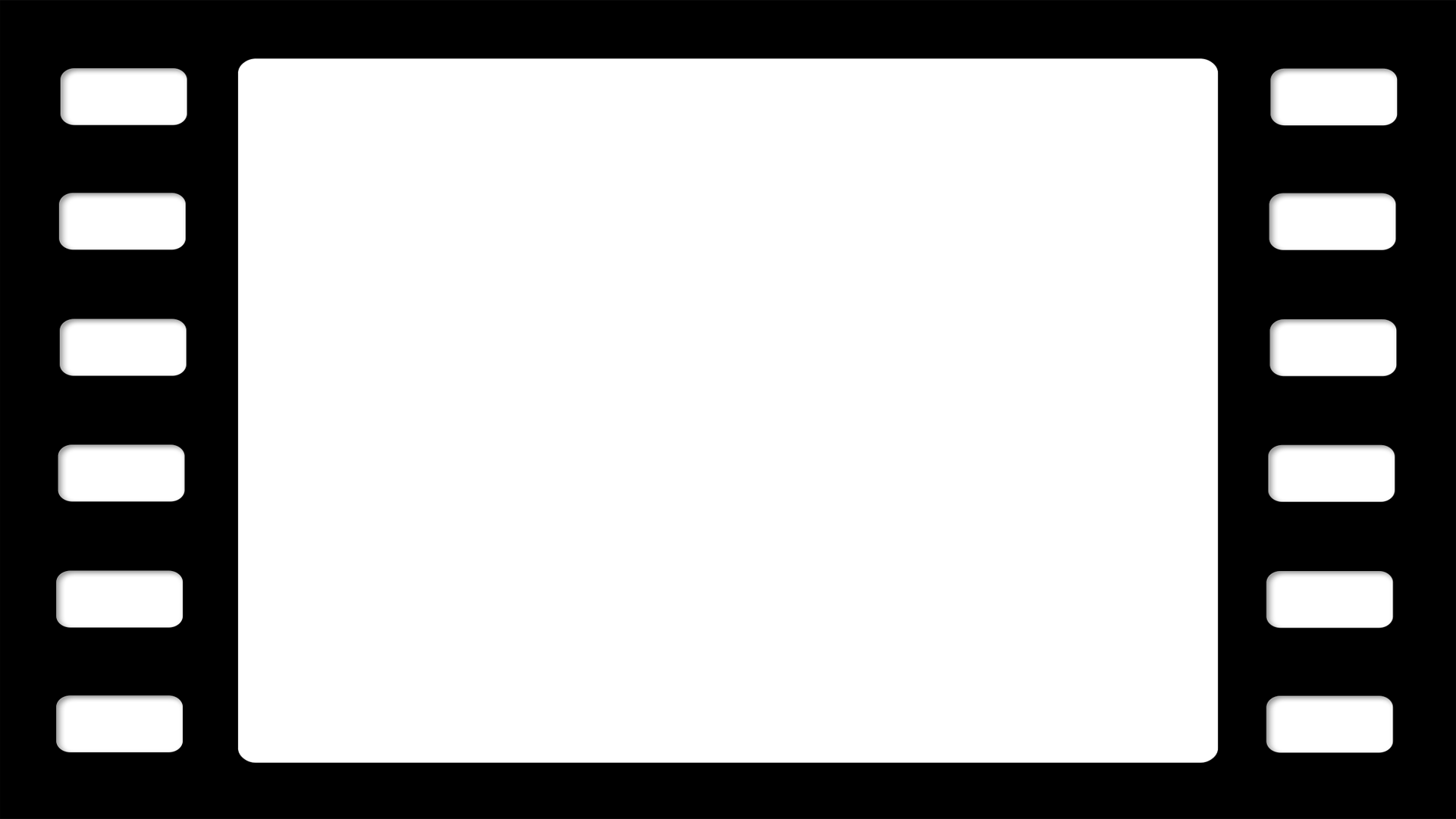 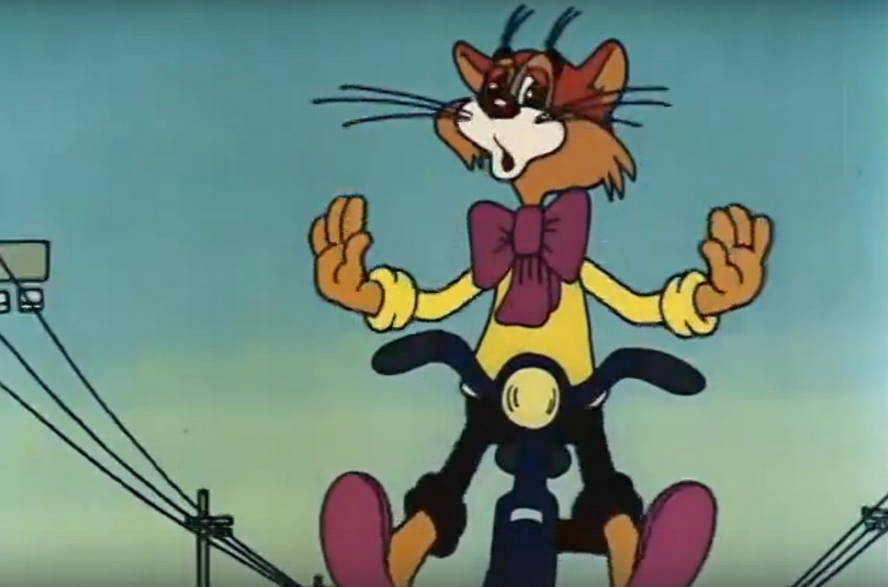 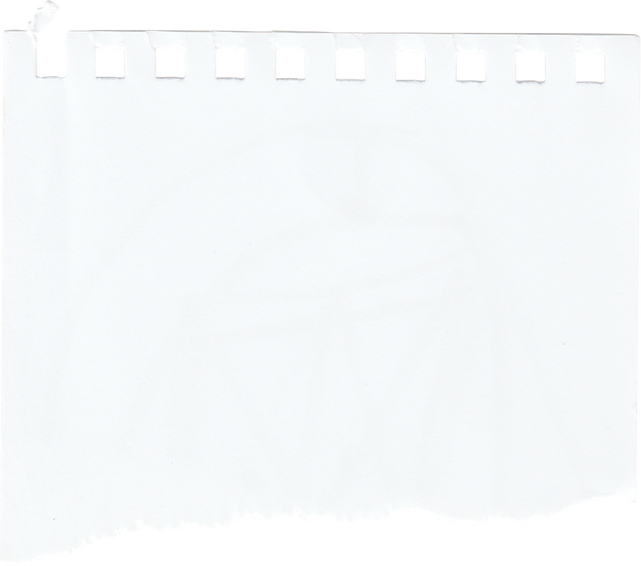 Правильный ответ:
Кот из мультфильма «Кот Леопольд» нарушает Правила для велосипедистов – бросил руль и убрал ноги с педалей
Х
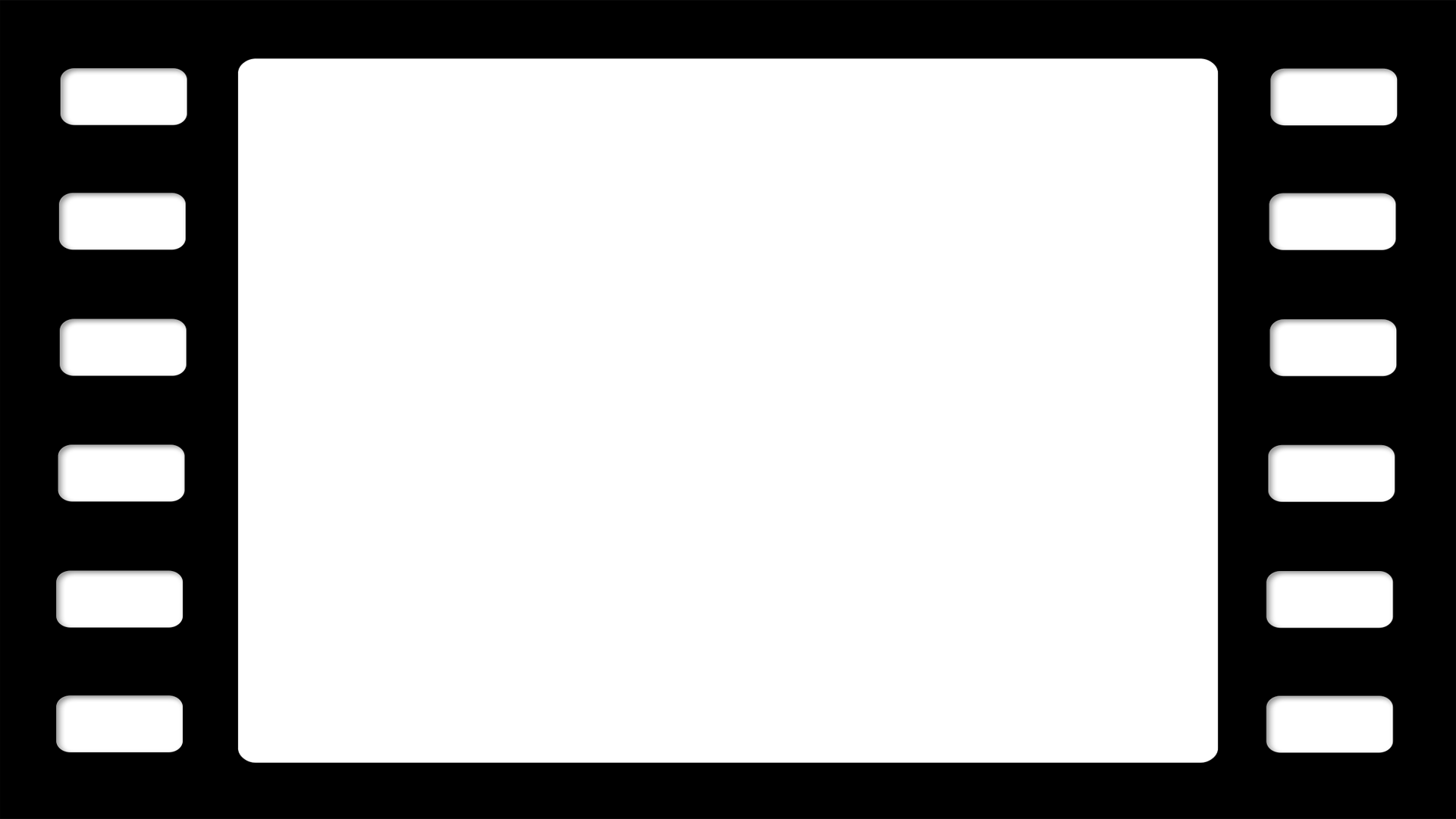 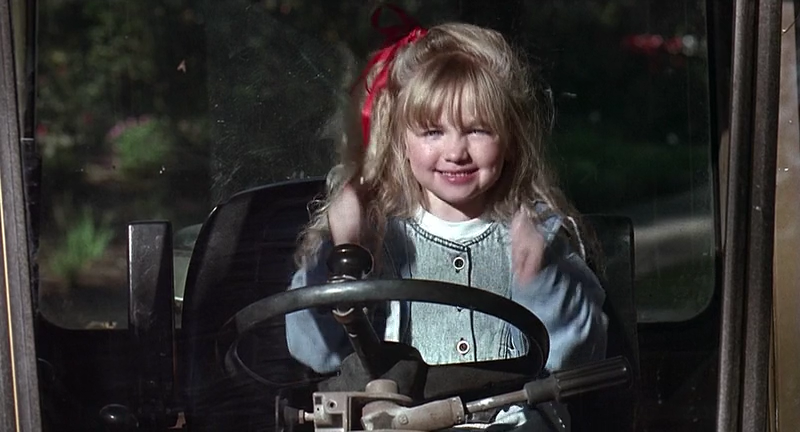 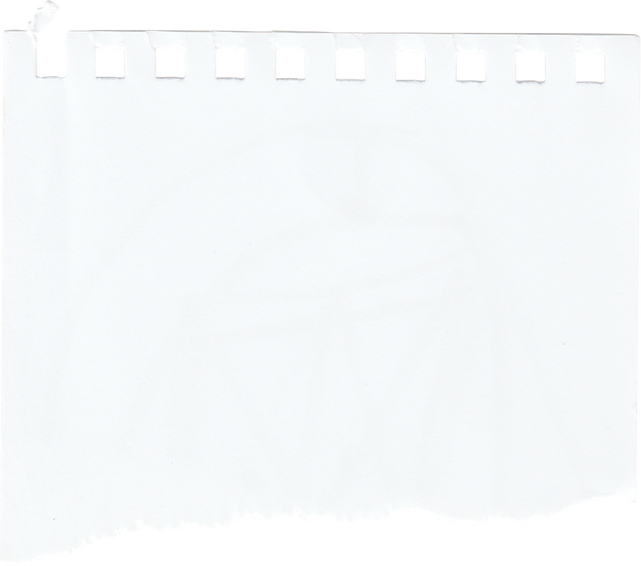 Правильный ответ:
Девочка из фильма «Трудный ребенок» нарушает ПДД, так как детям категорически запрещено садиться за руль автомобиля
Х
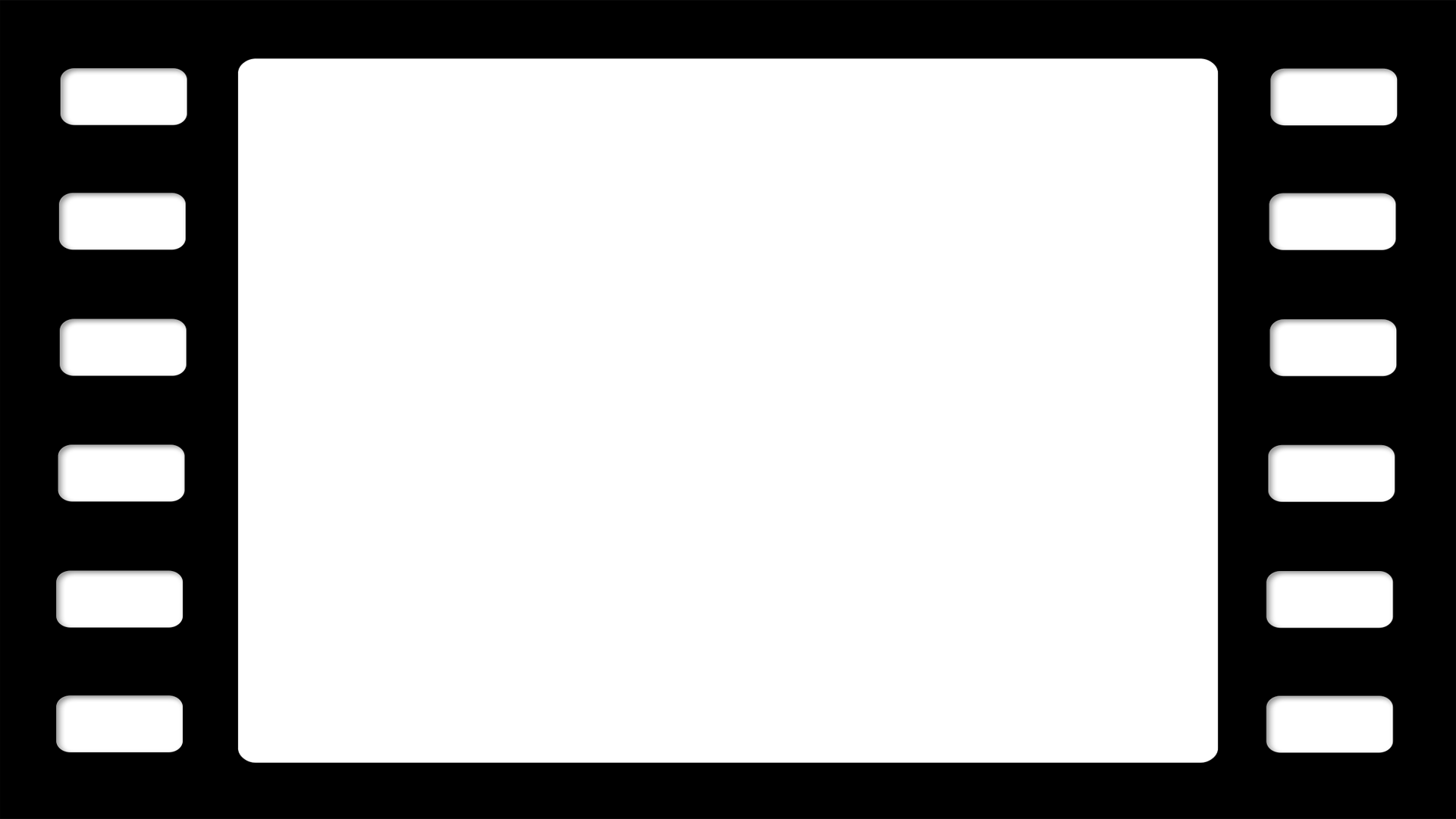 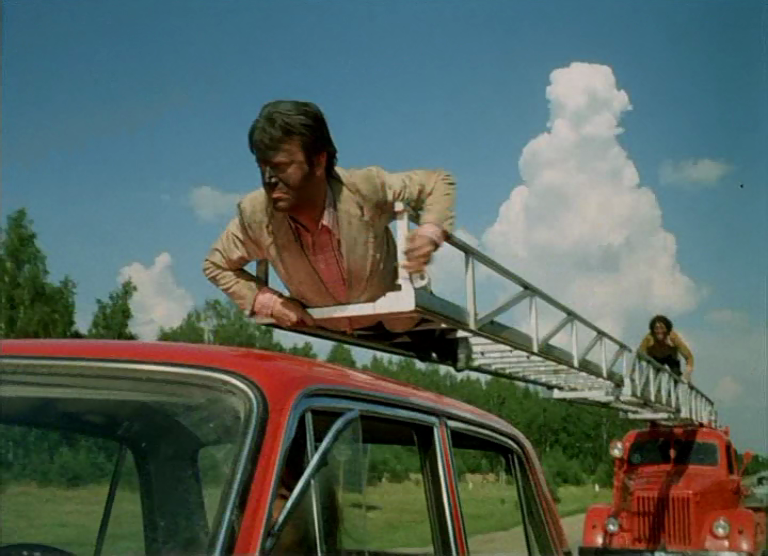 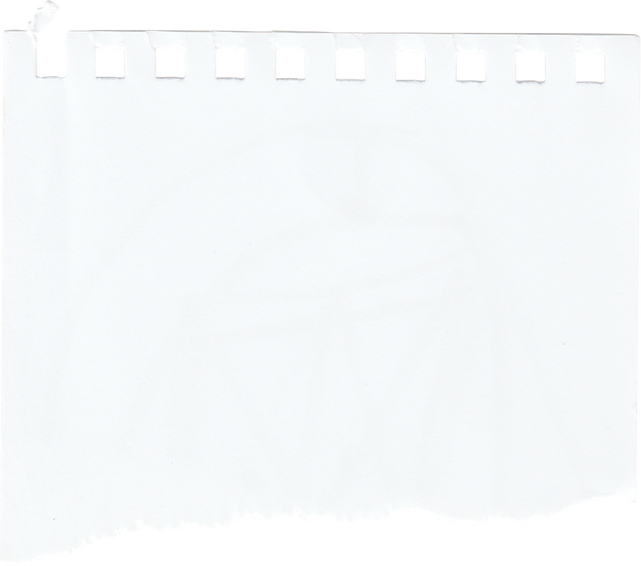 Правильный ответ:
Герой из фильма «Невероятные приключения итальянцев в России» нарушает ПДД, так как совершает опасные для жизни трюки
Х
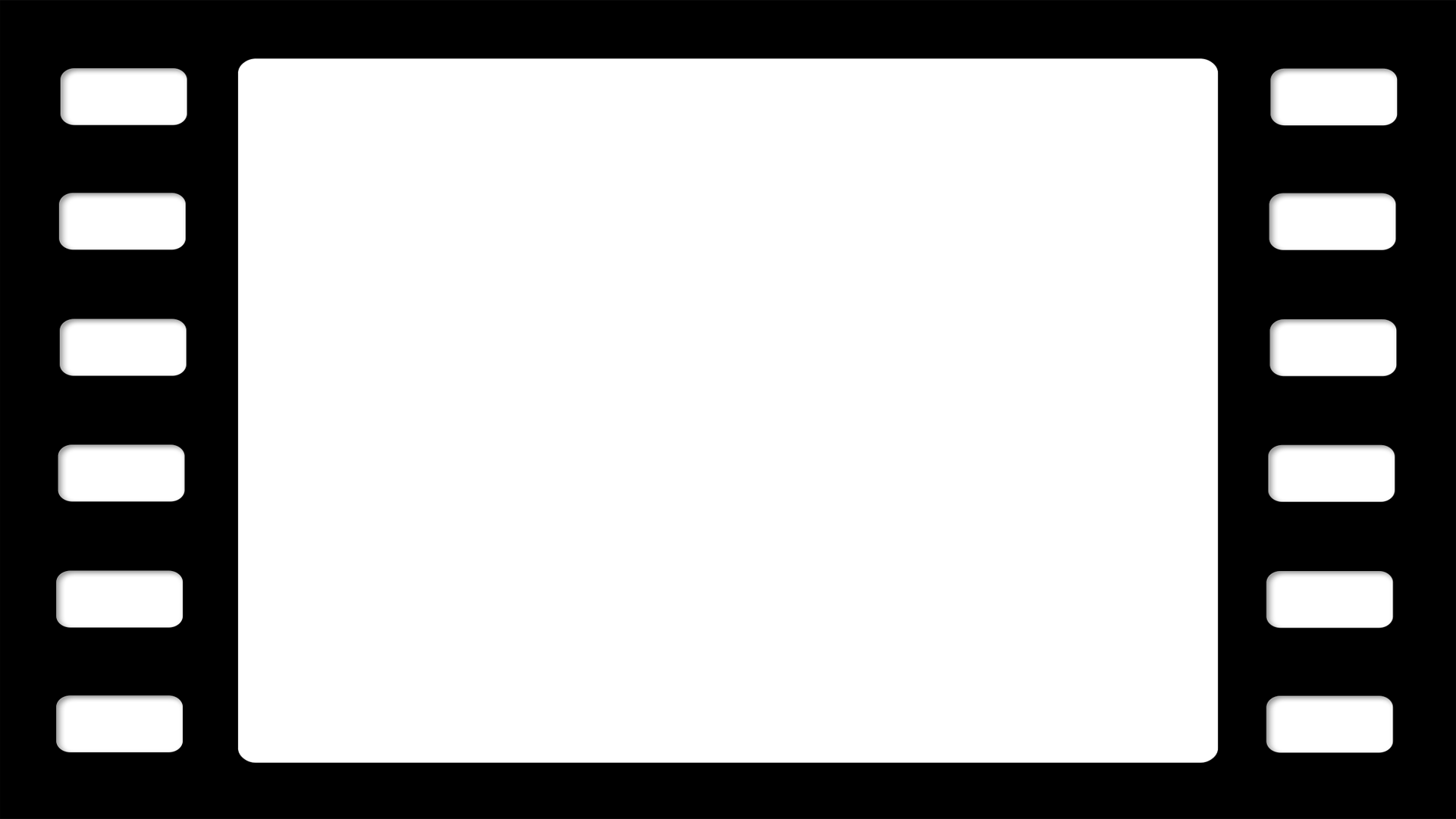 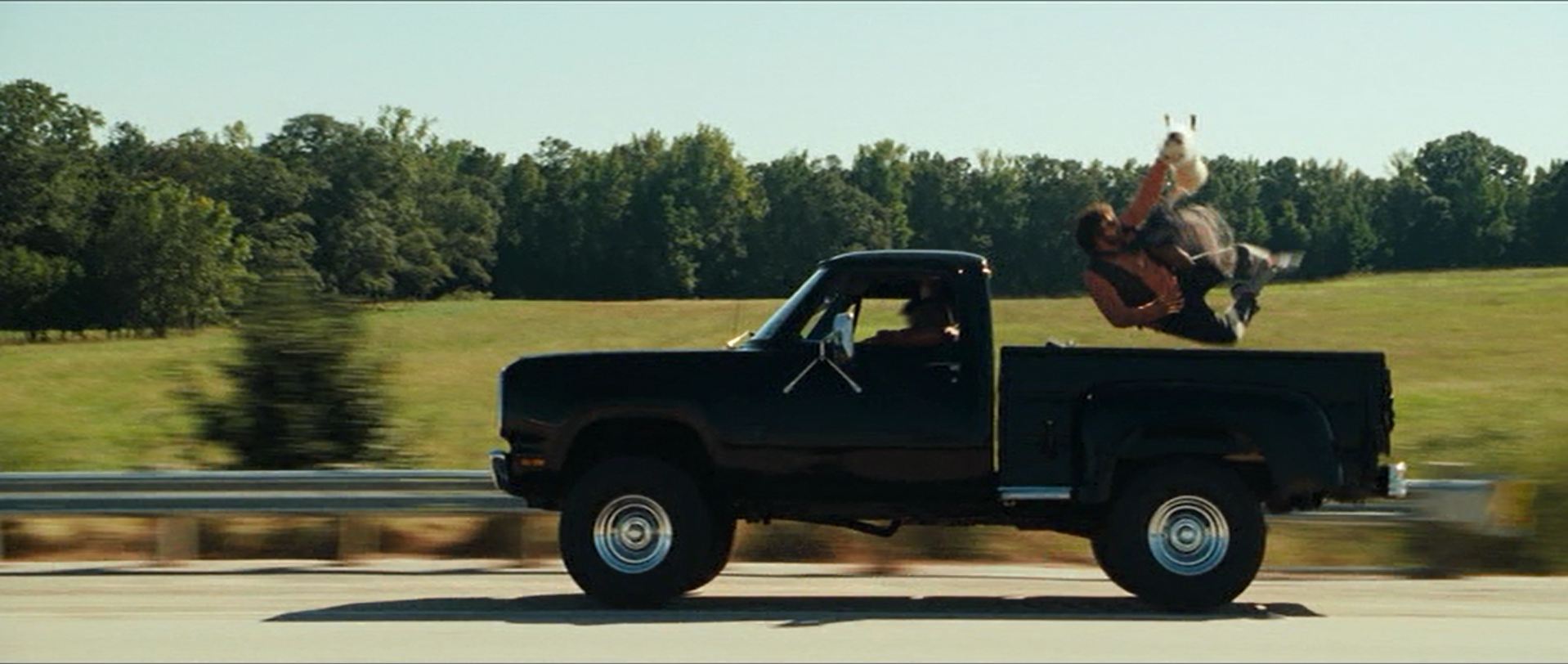 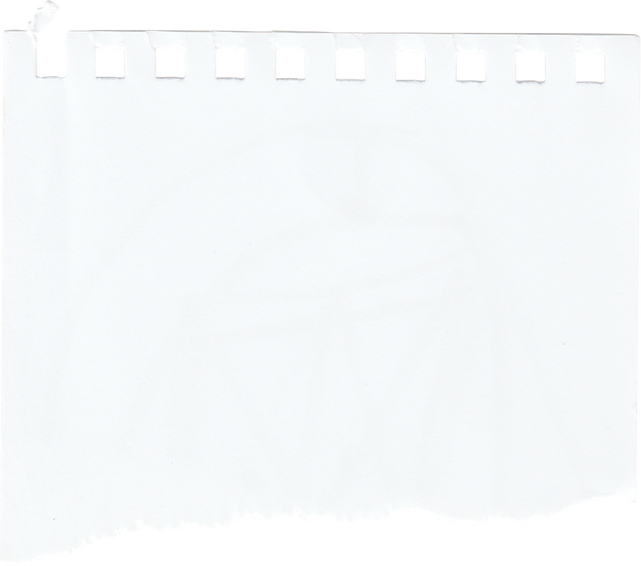 Правильный ответ:
Герой из фильма «Впритык» нарушает ПДД, так как совершает поездку не в кабине автомобиля, а за ее пределами, в кузове разрешается перевозить только груз
Х
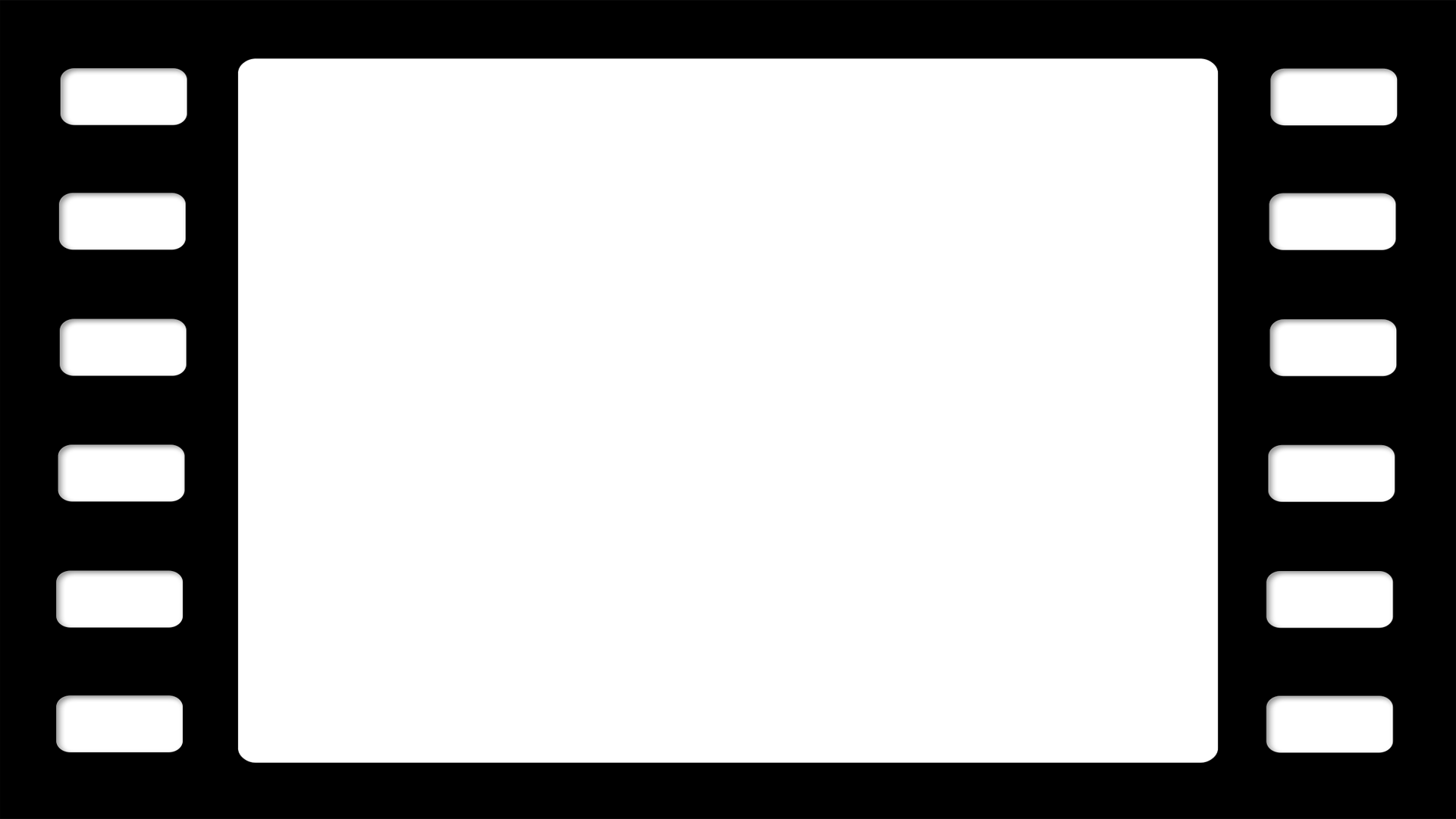 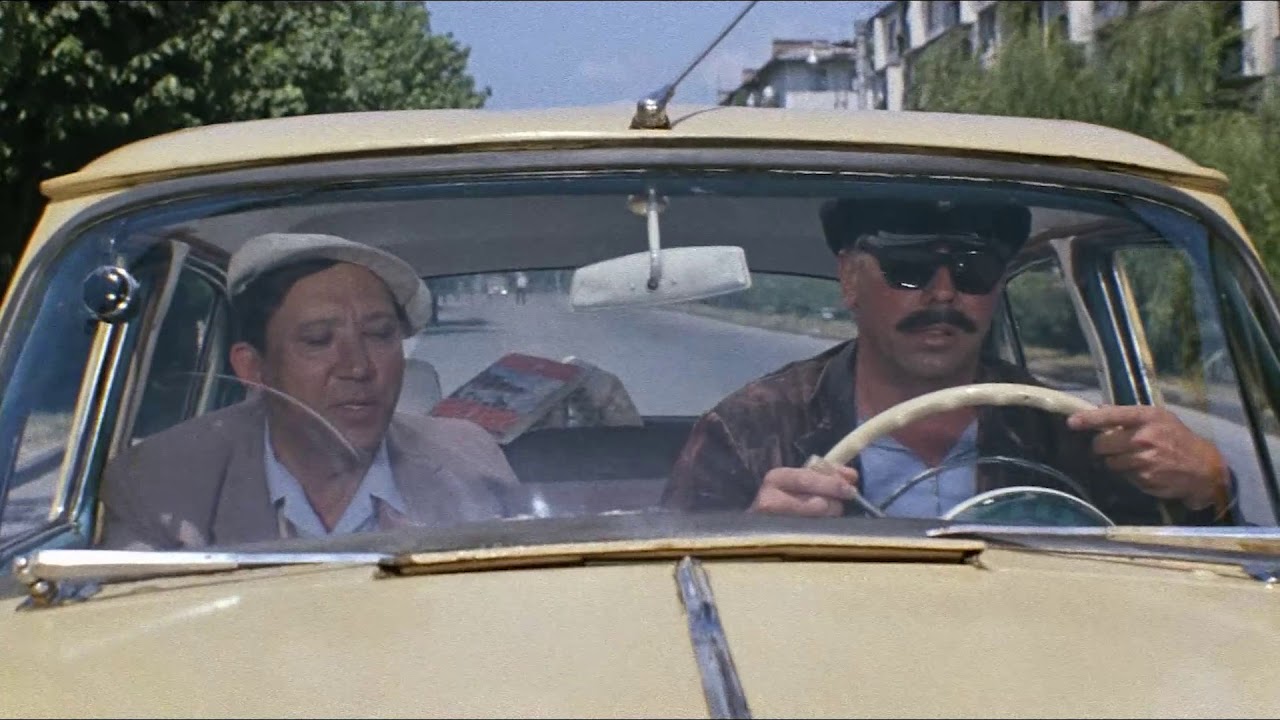 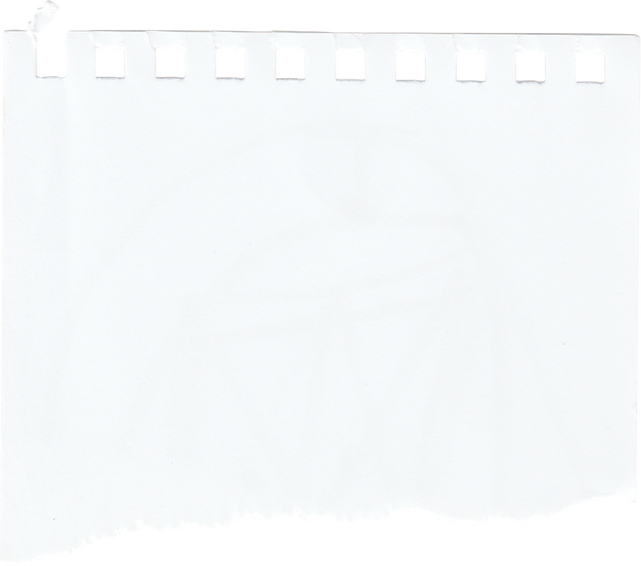 Правильный ответ:
Герои из фильма «Невероятные приключения итальянец в России» нарушают ПДД, так как не пристегнуты ремнями безопасности в автомобиле
Х
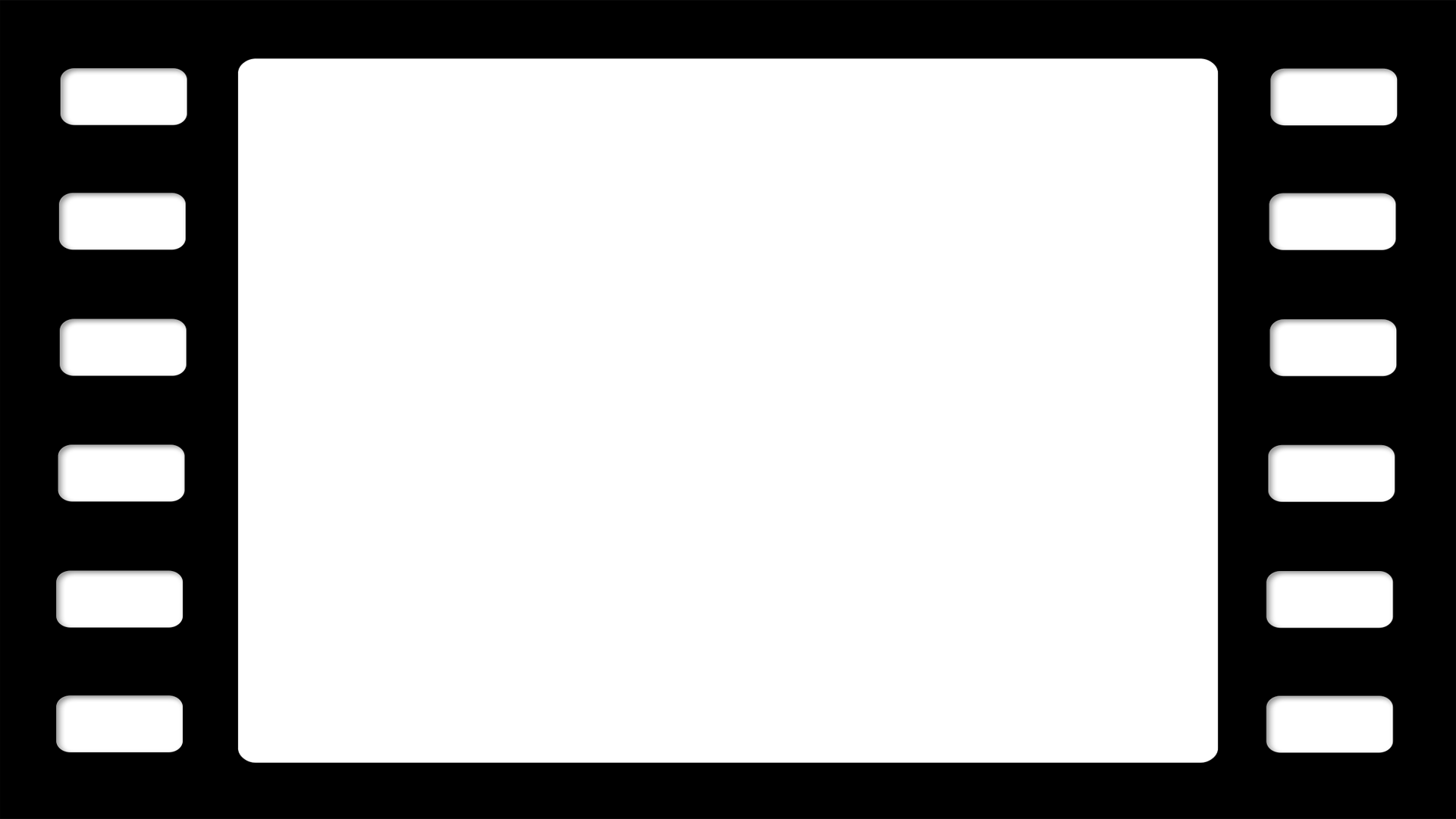 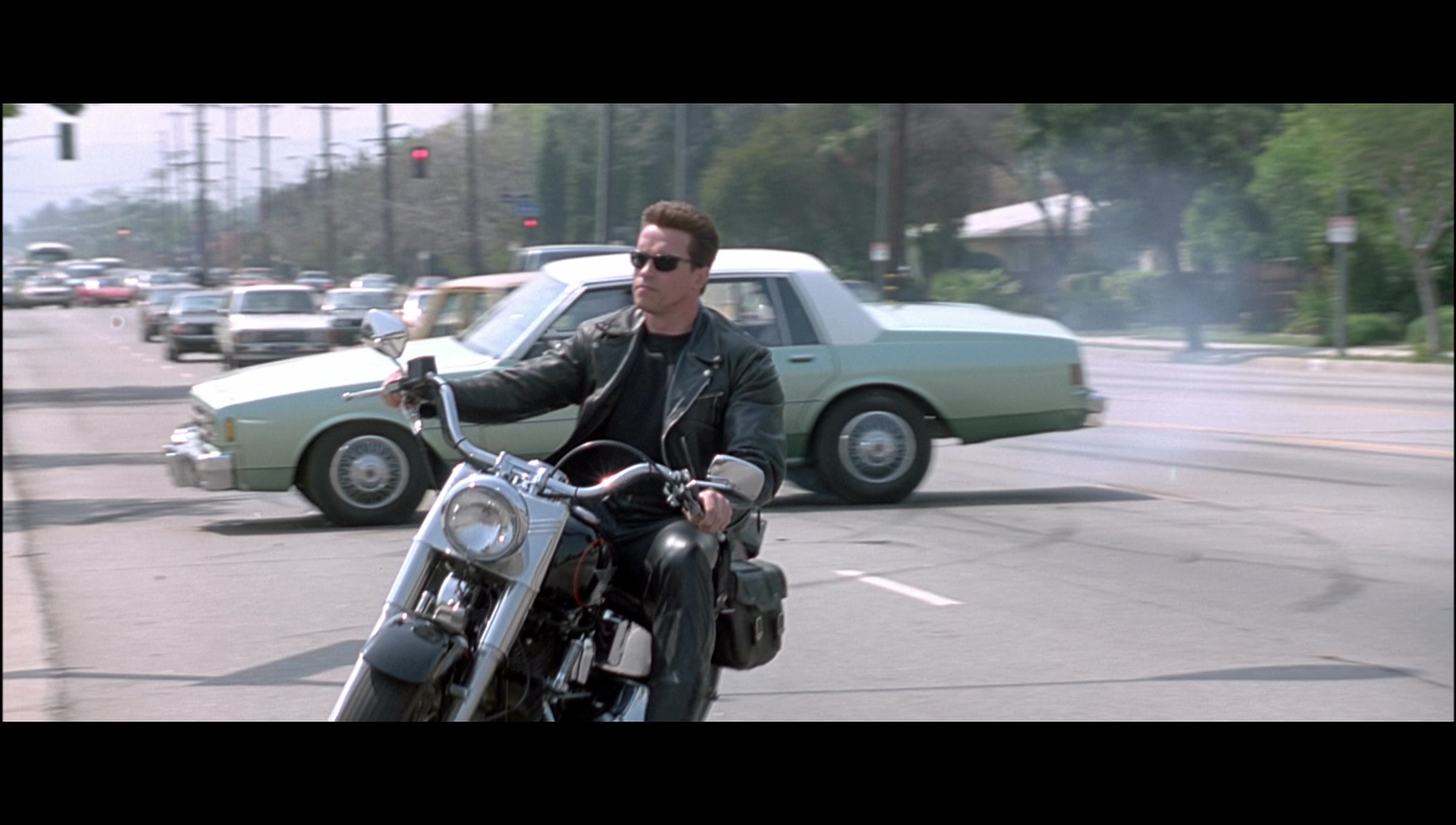 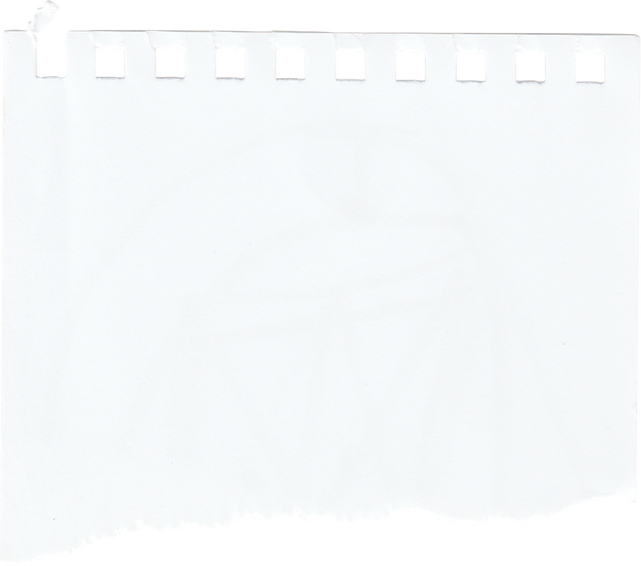 Правильный ответ:
Герой из фильма «Терминатор» нарушает ПДД, так как едет на мотоцикле без средства защиты  - шлема
Х
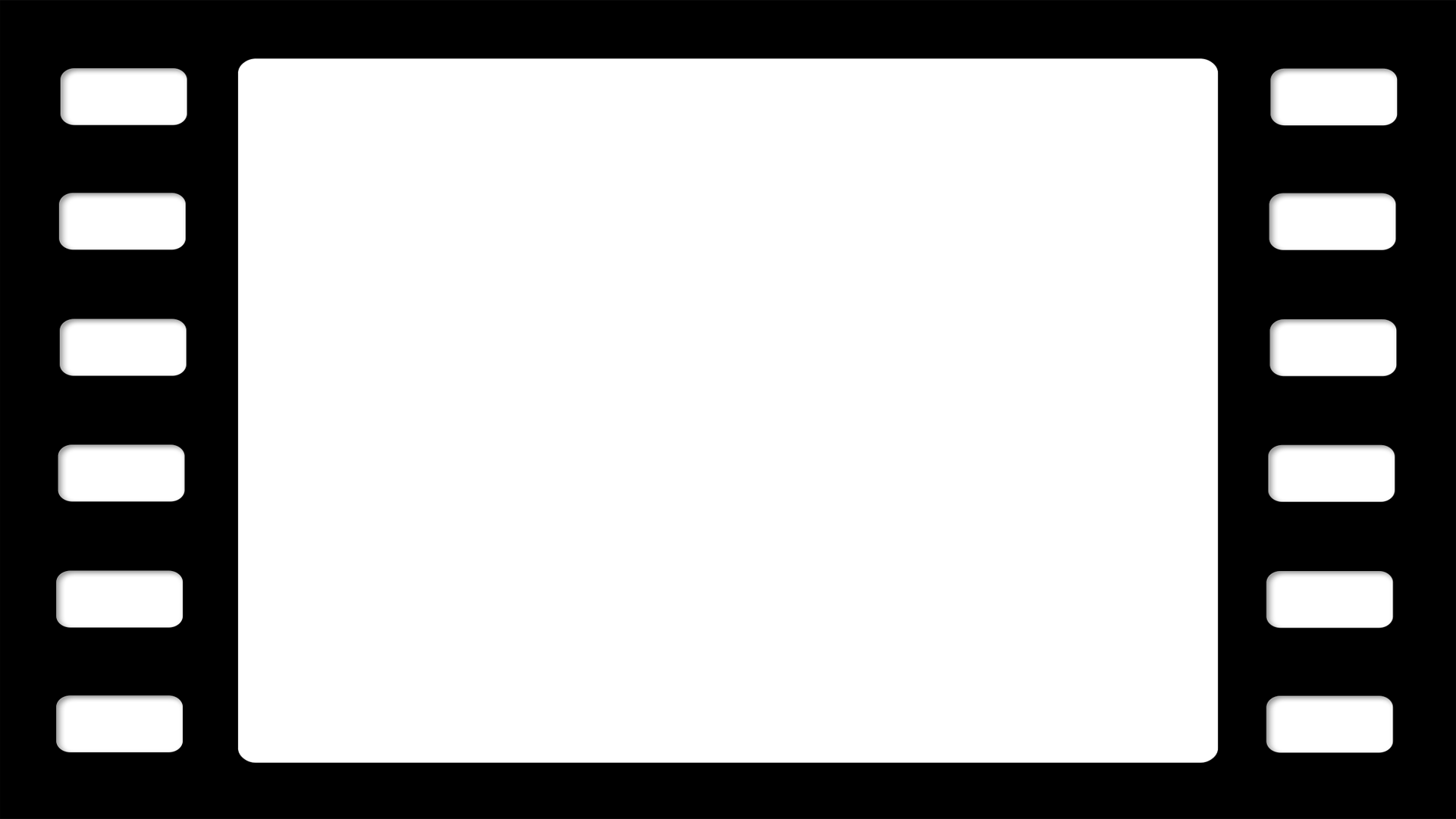 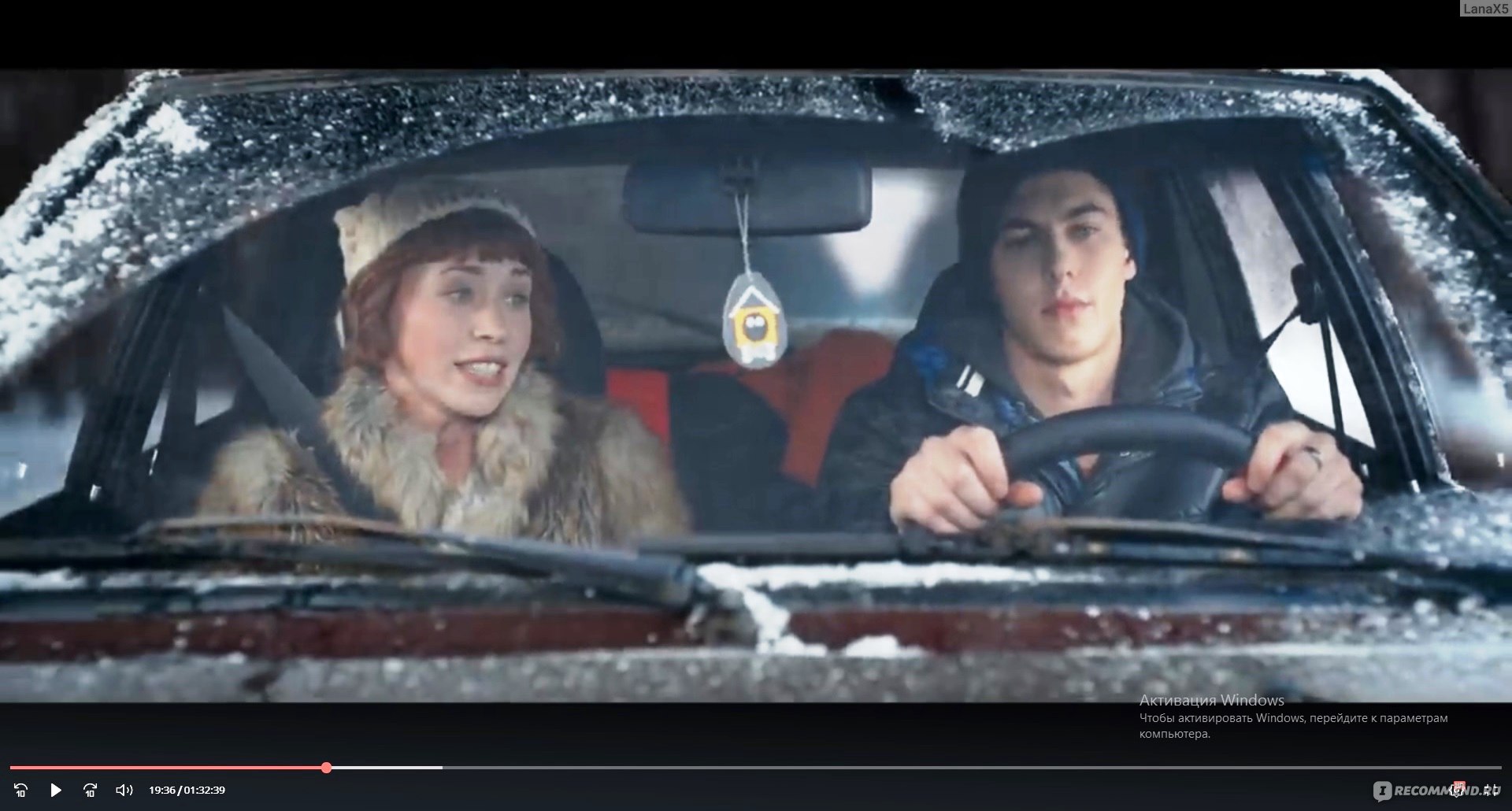 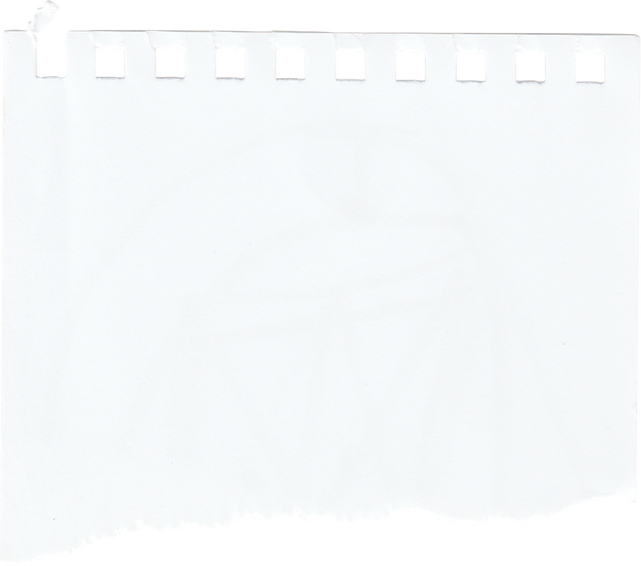 Правильный ответ:
Герои из фильма «Елки последние» не нарушают ПДД, так как пристегнуты ремнями безопасности
V
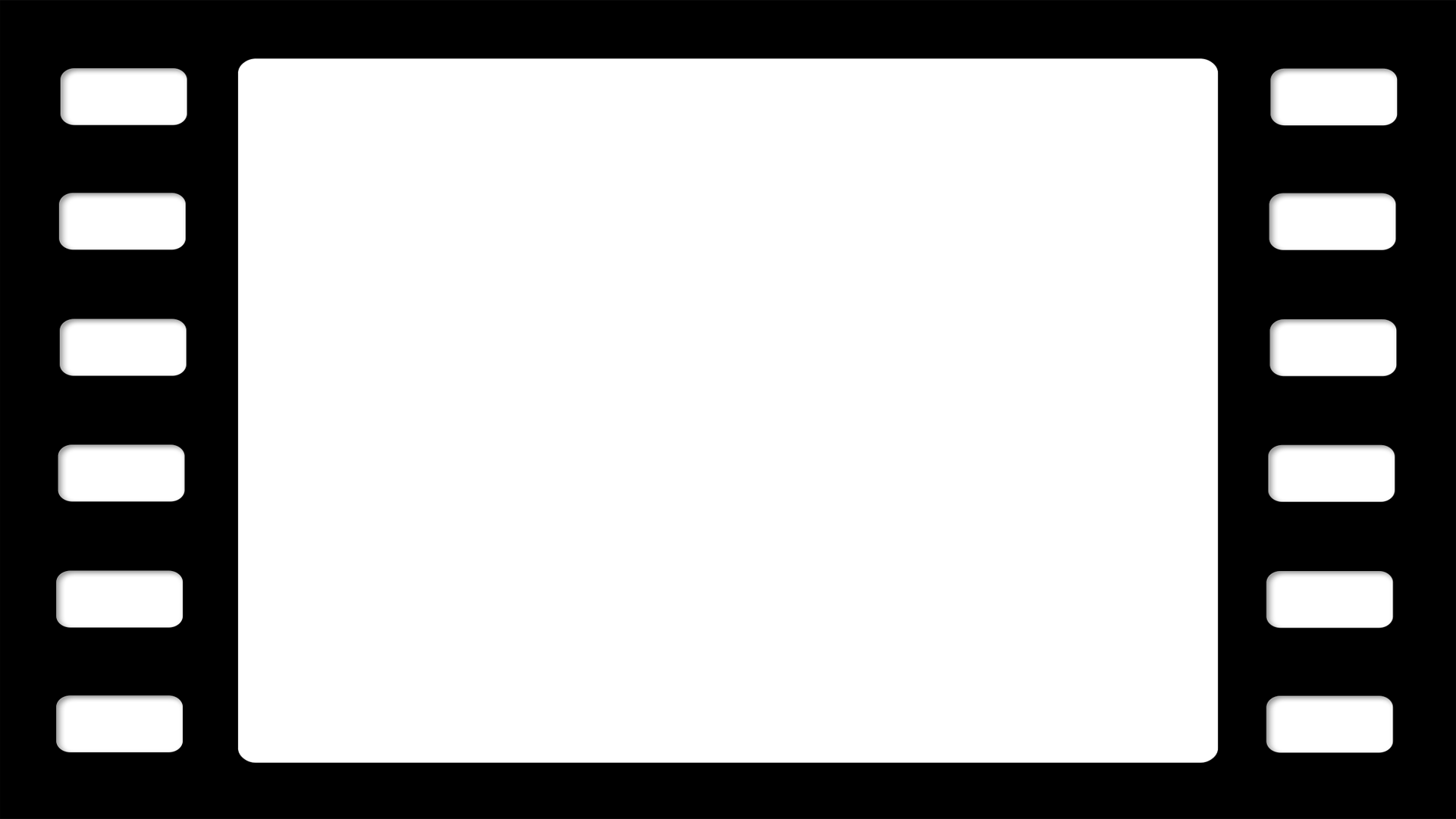 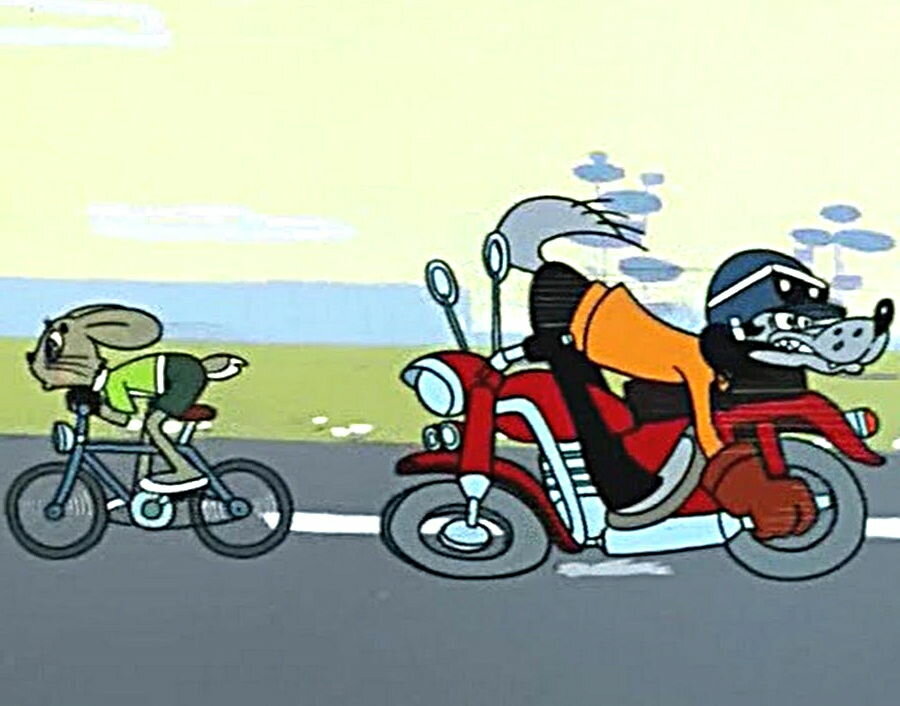 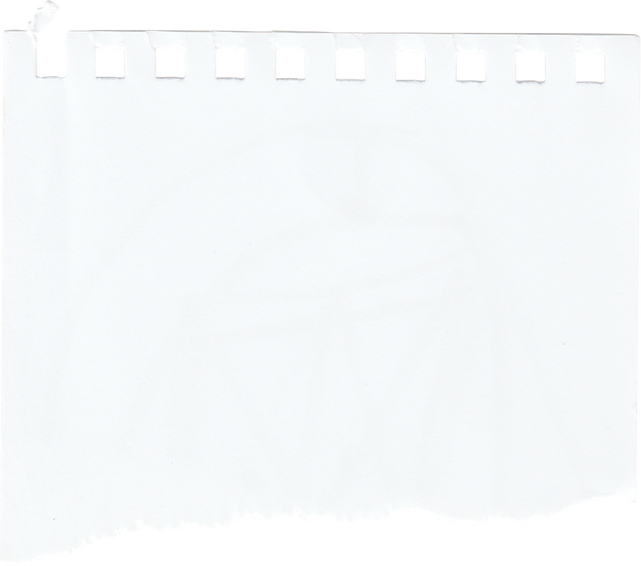 Правильный ответ:
Волк из мультфильма «Ну, погоди!» нарушает ПДД, так как едет на мотоцикле без средств защиты, не смотрит на дорогу, не управляет рулем
Х
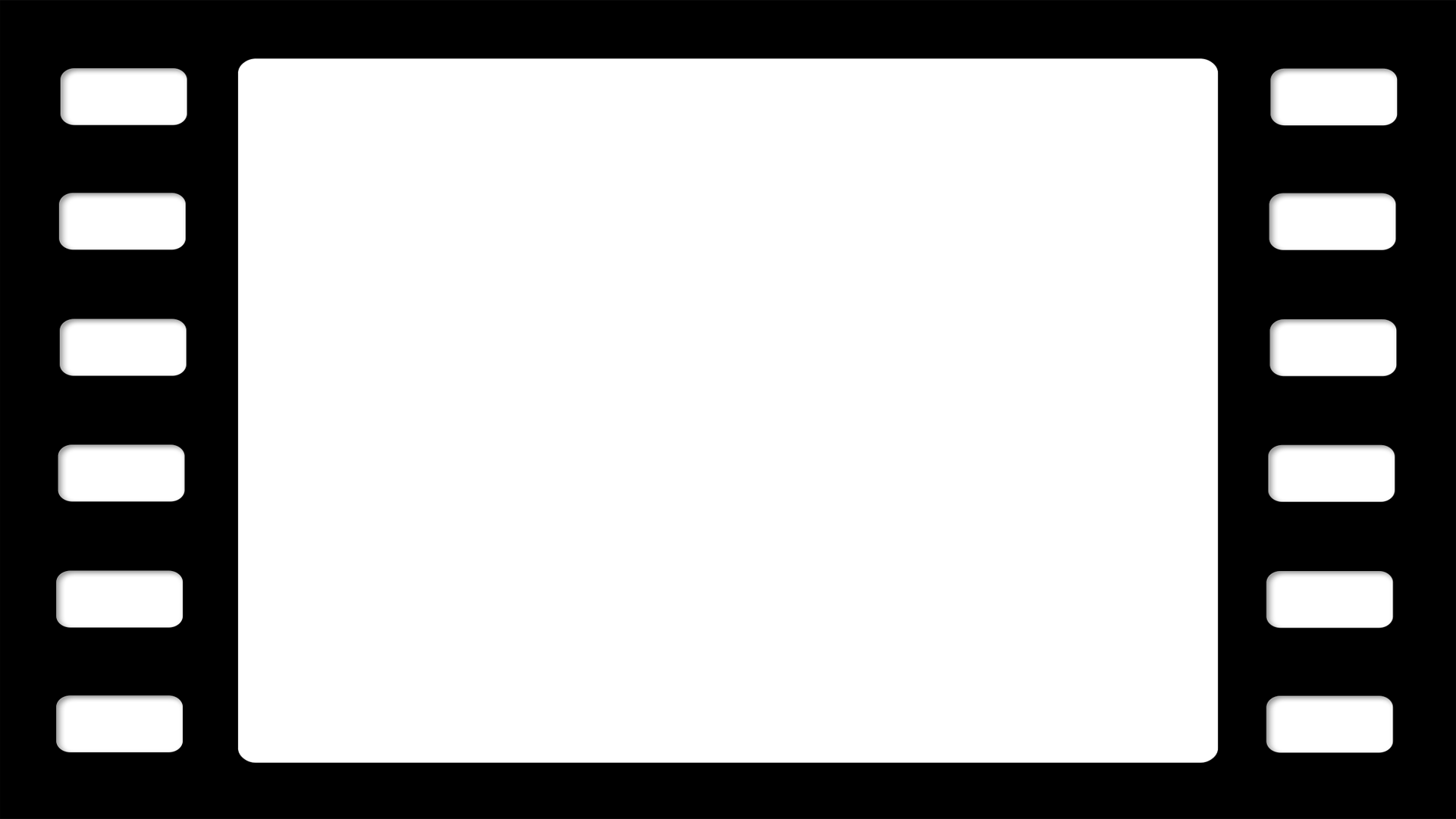 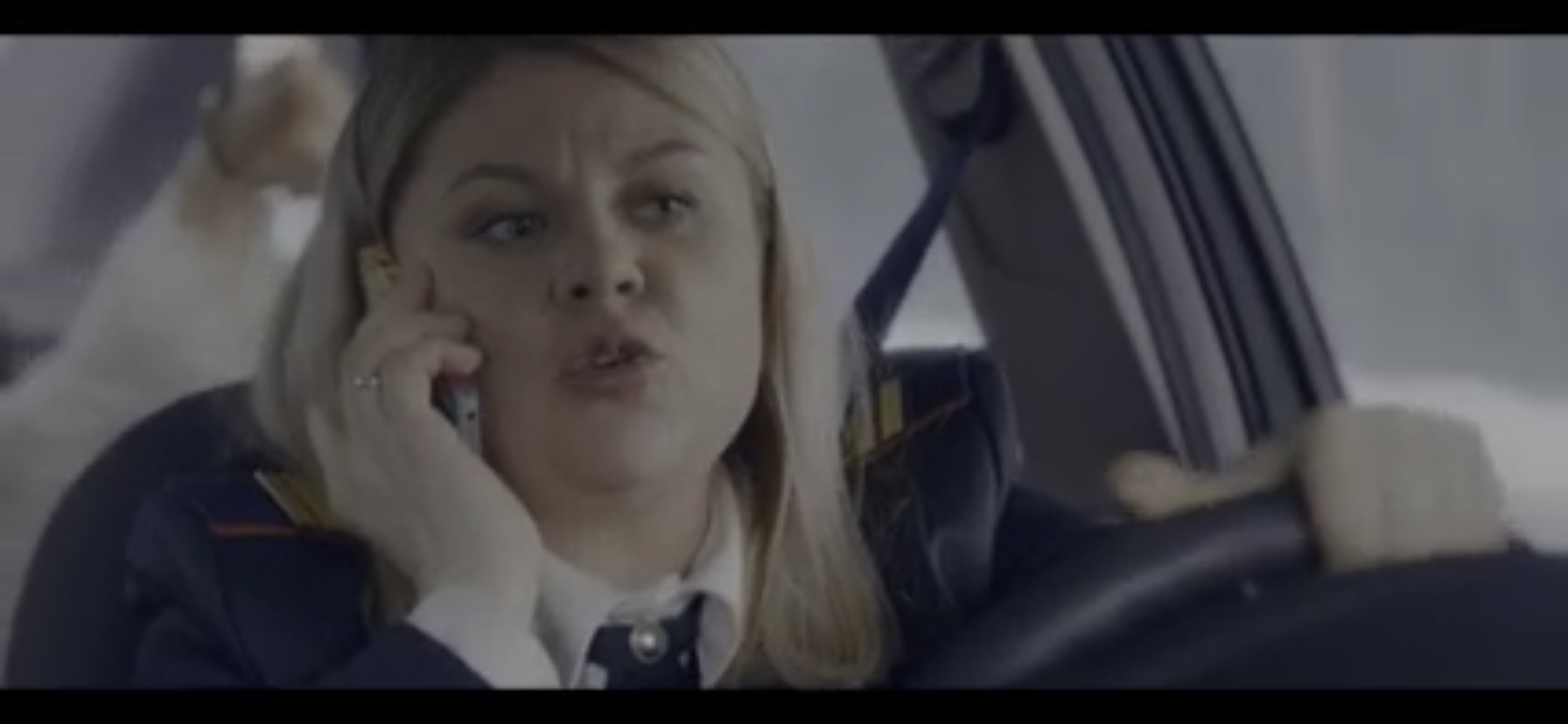 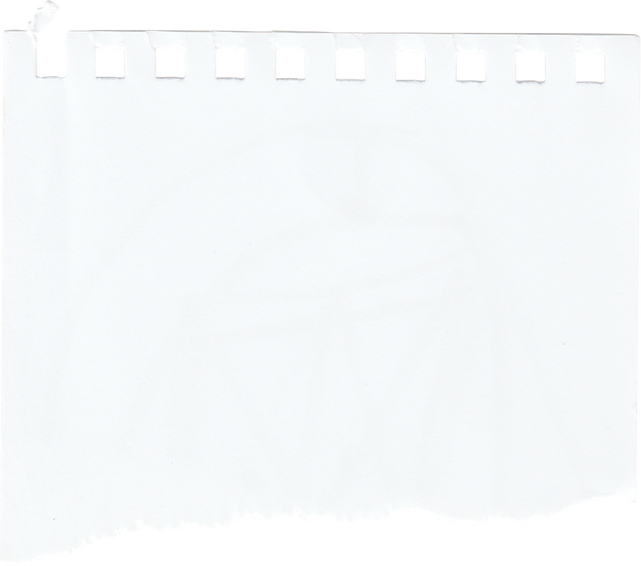 Правильный ответ:
Героиня из фильма «Елки последние» нарушает ПДД, так как управляя автомобилем, разговаривает по телефону
Х
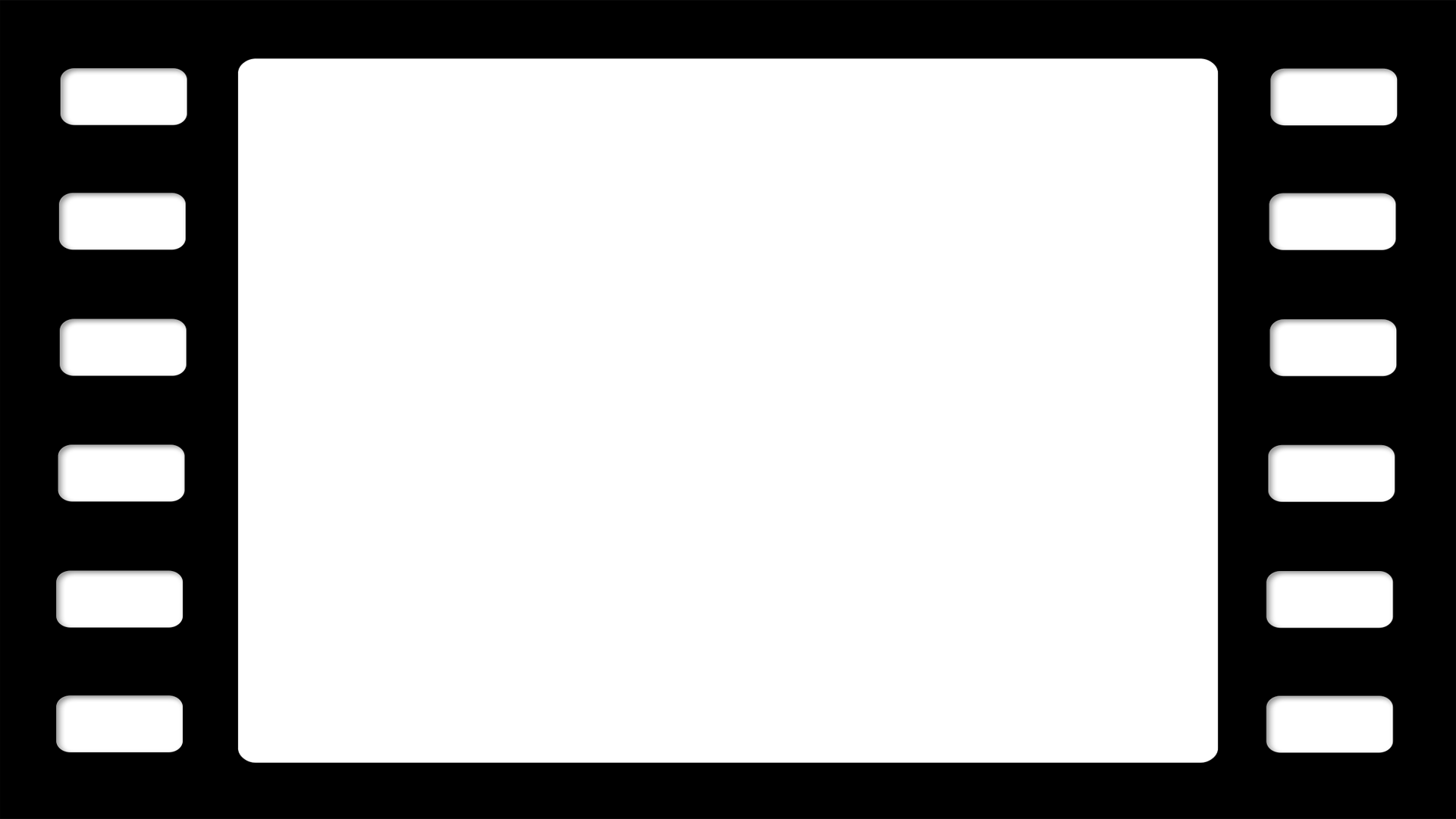 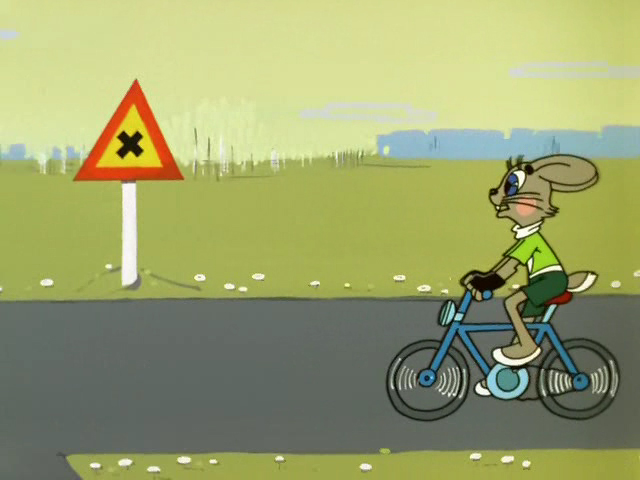 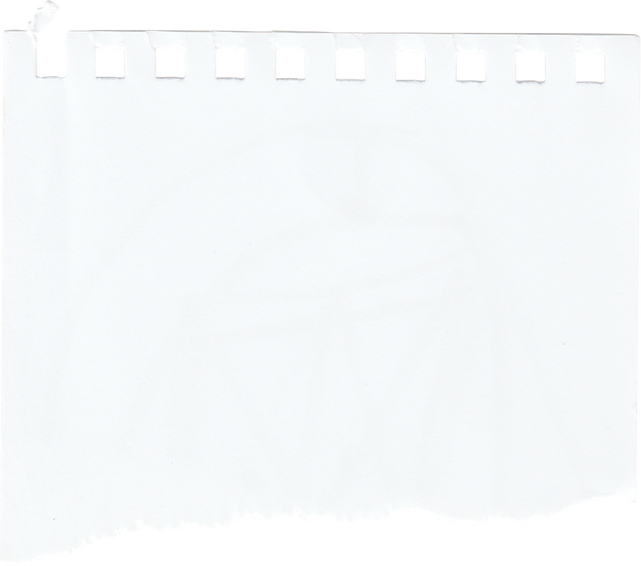 Правильный ответ:
Заяц из мультфильма «Ну, погоди!» нарушает ПДД, так как подъезжая на велосипеде к пересечению дорог, меняя при этом траекторию движения, должен подать сигнал рукой о повороте
Х